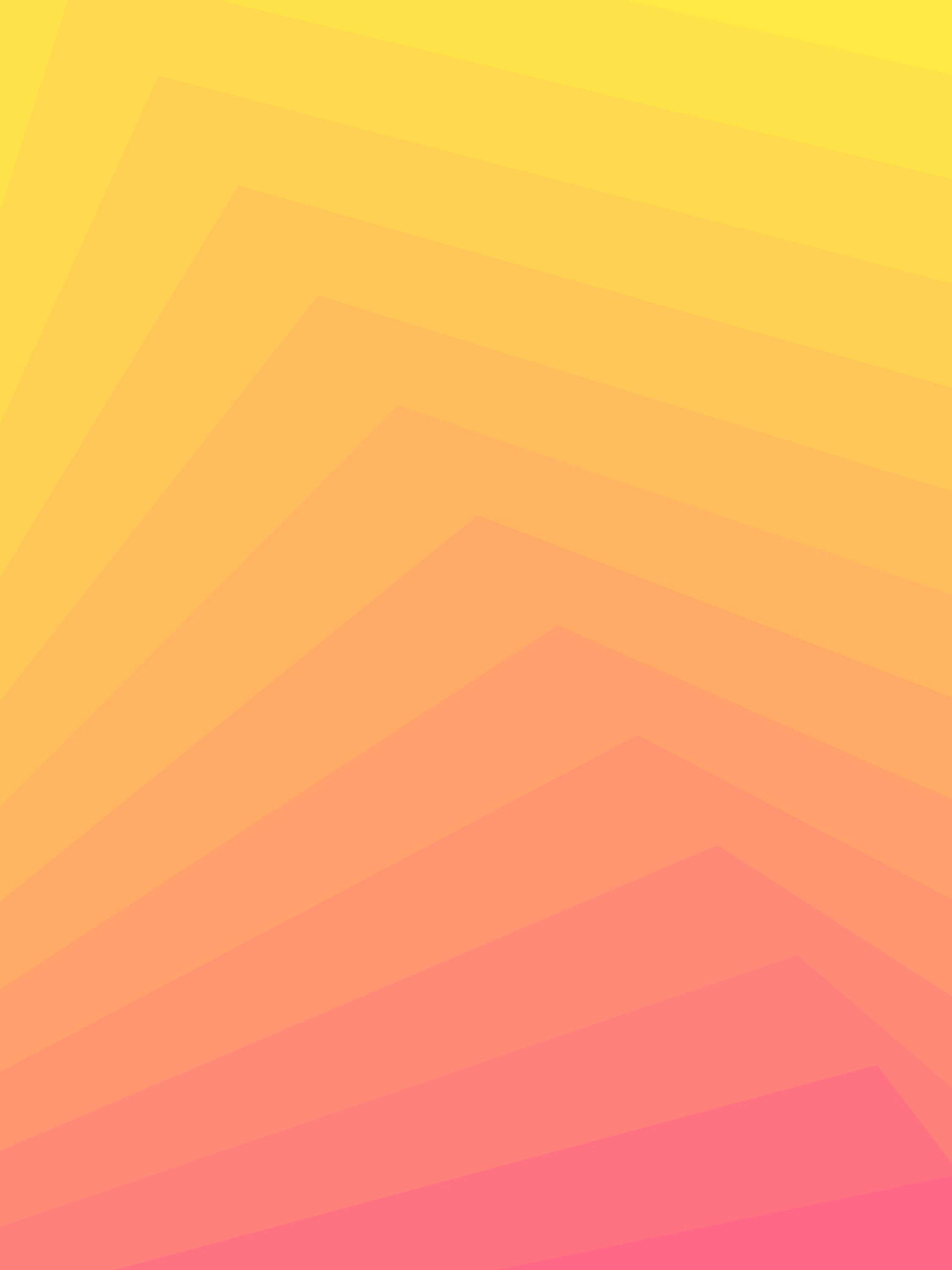 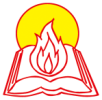 天主教香港聖經協會
「讀主言‧入主心」聖經金句日曆
2021年7月1日星期四            五月二十二
常年期第十三周
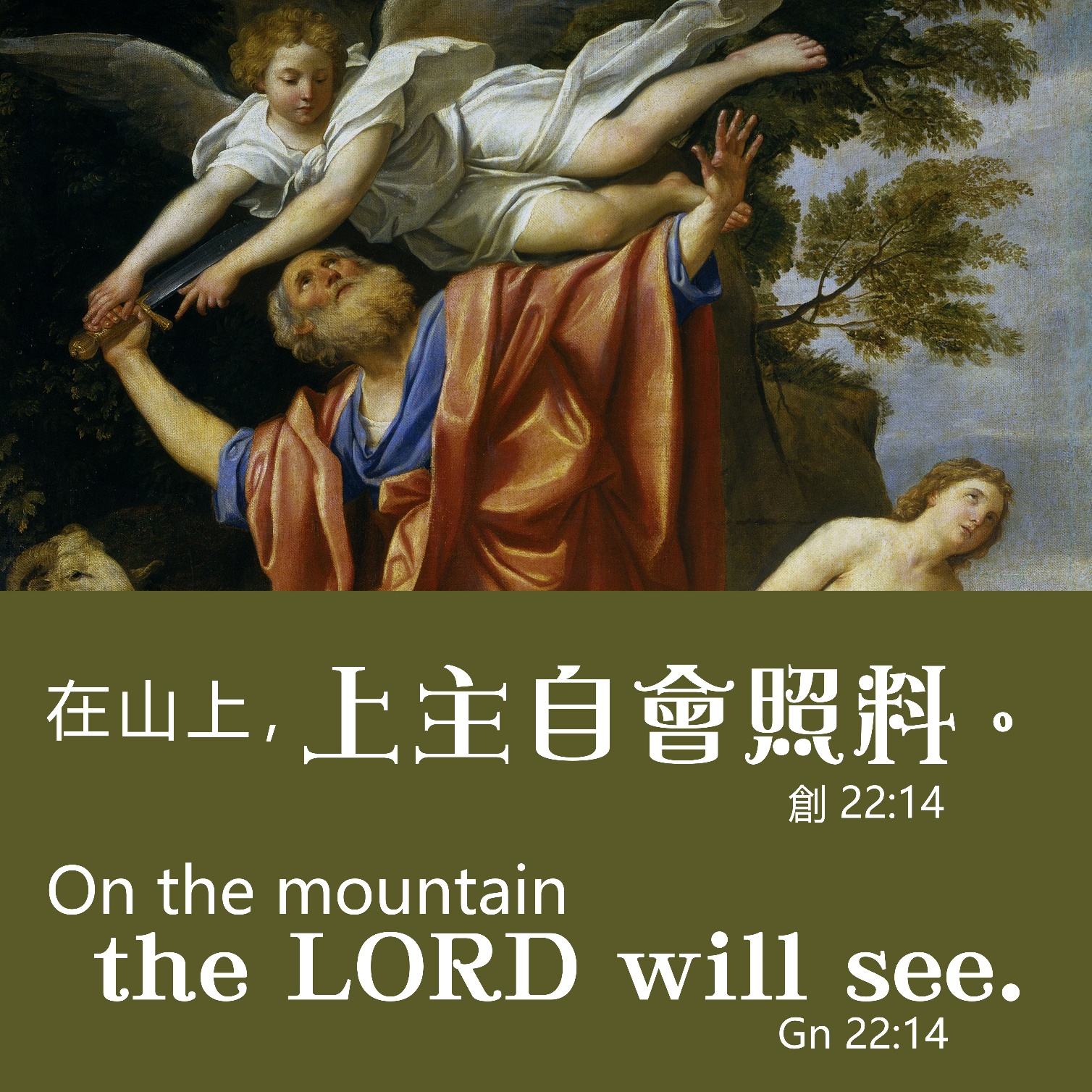 手機接收金句:Whatsapp 9854 7532  facebook.com/HKCBA1973
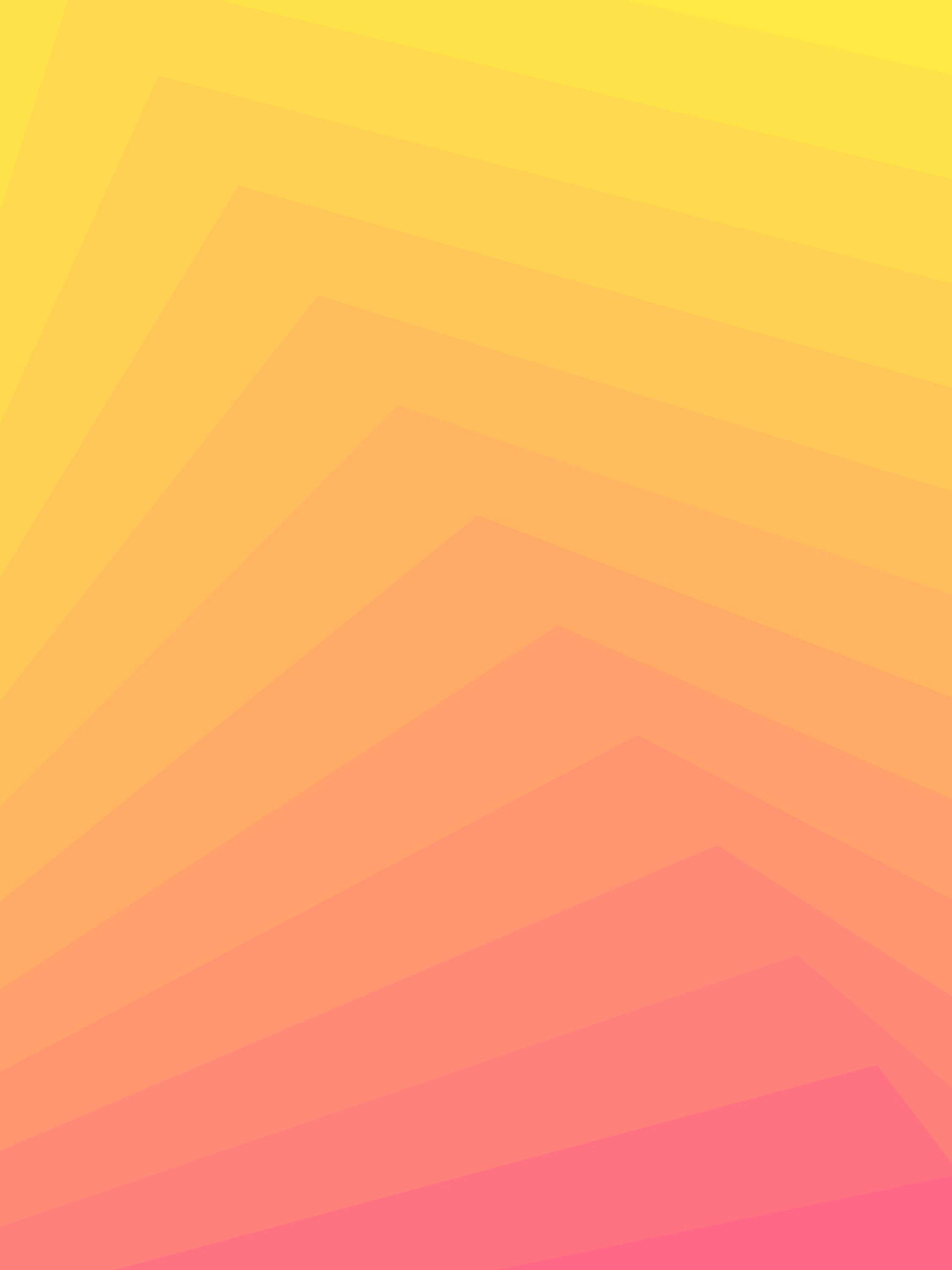 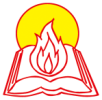 天主教香港聖經協會
「讀主言‧入主心」聖經金句日曆
2021年7月2日星期五            五月二十三常年期第十三周
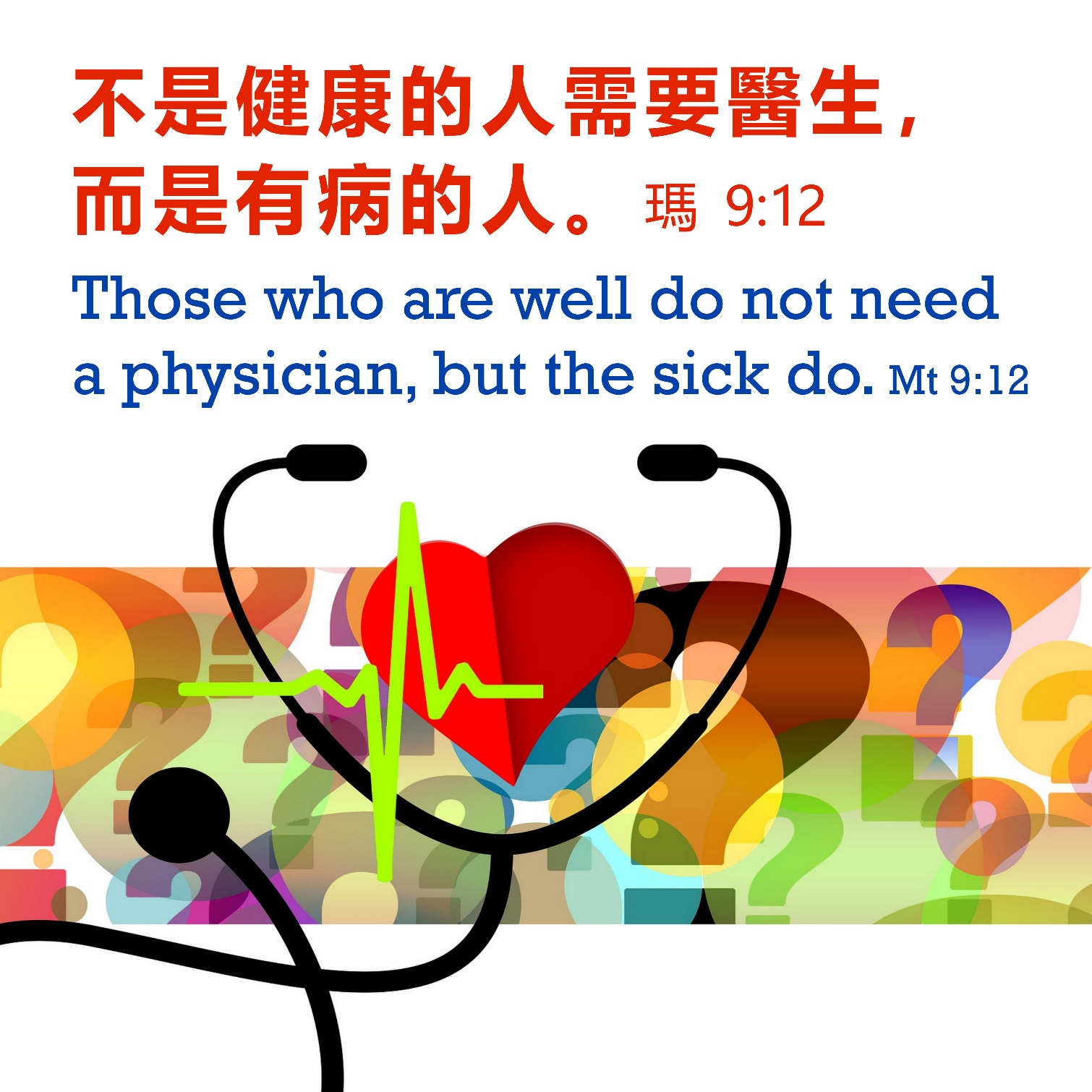 手機接收金句:Whatsapp 9854 7532  facebook.com/HKCBA1973
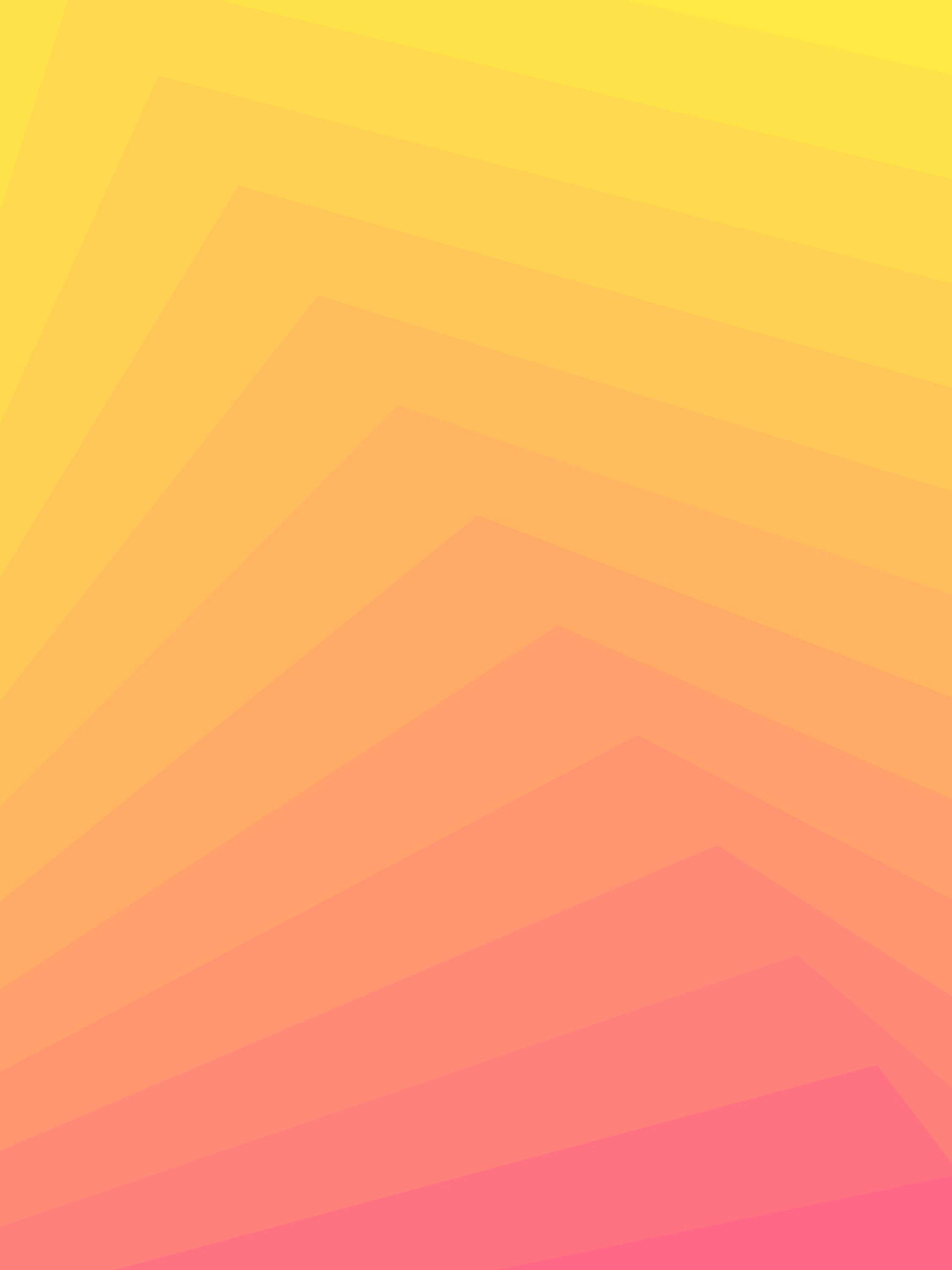 天主教香港聖經協會
「讀主言‧入主心」聖經金句日曆
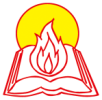 2021年7月3日星期六            五月二十四           
聖多默宗徒 (慶日) St. Thomas
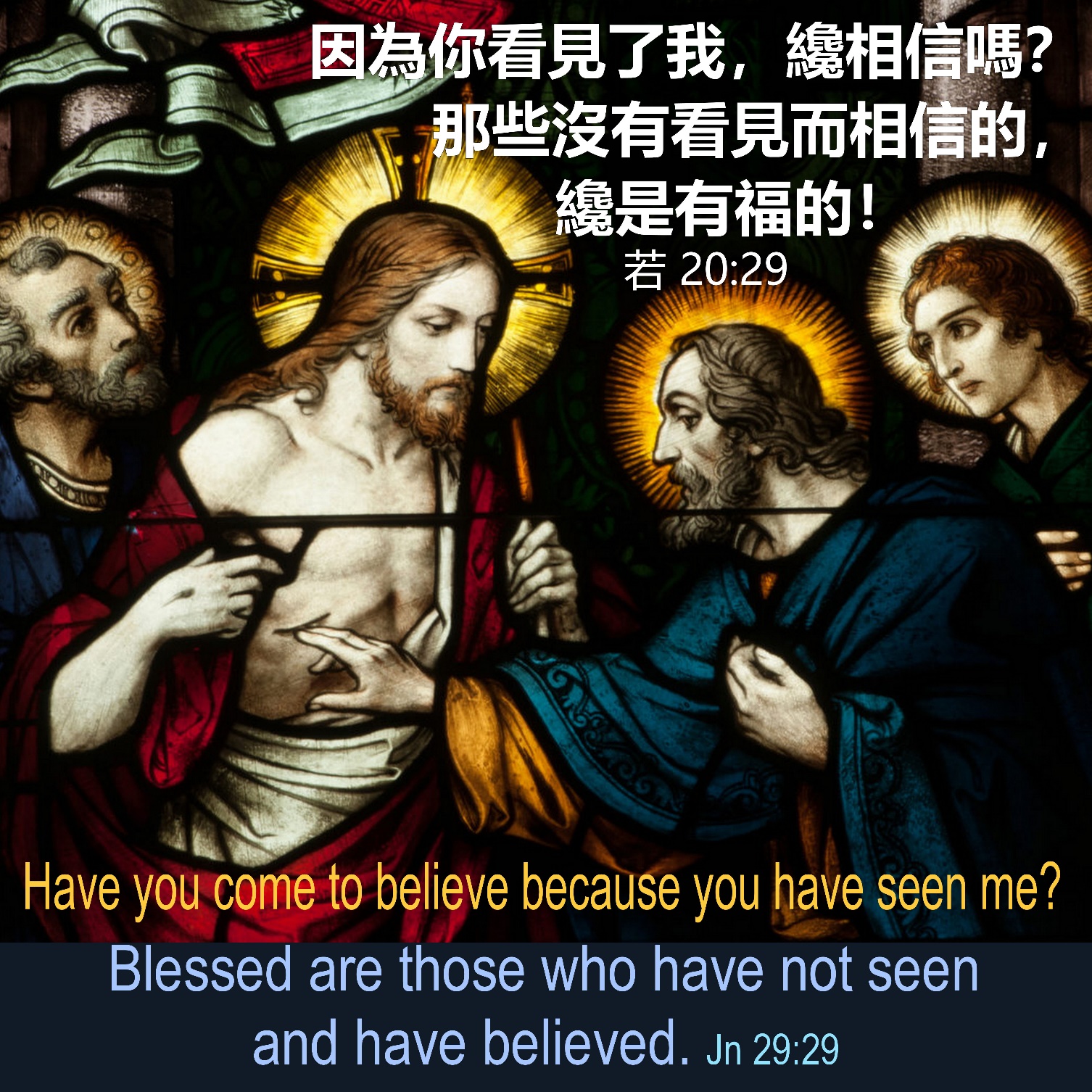 手機接收金句:Whatsapp 9854 7532  facebook.com/HKCBA1973
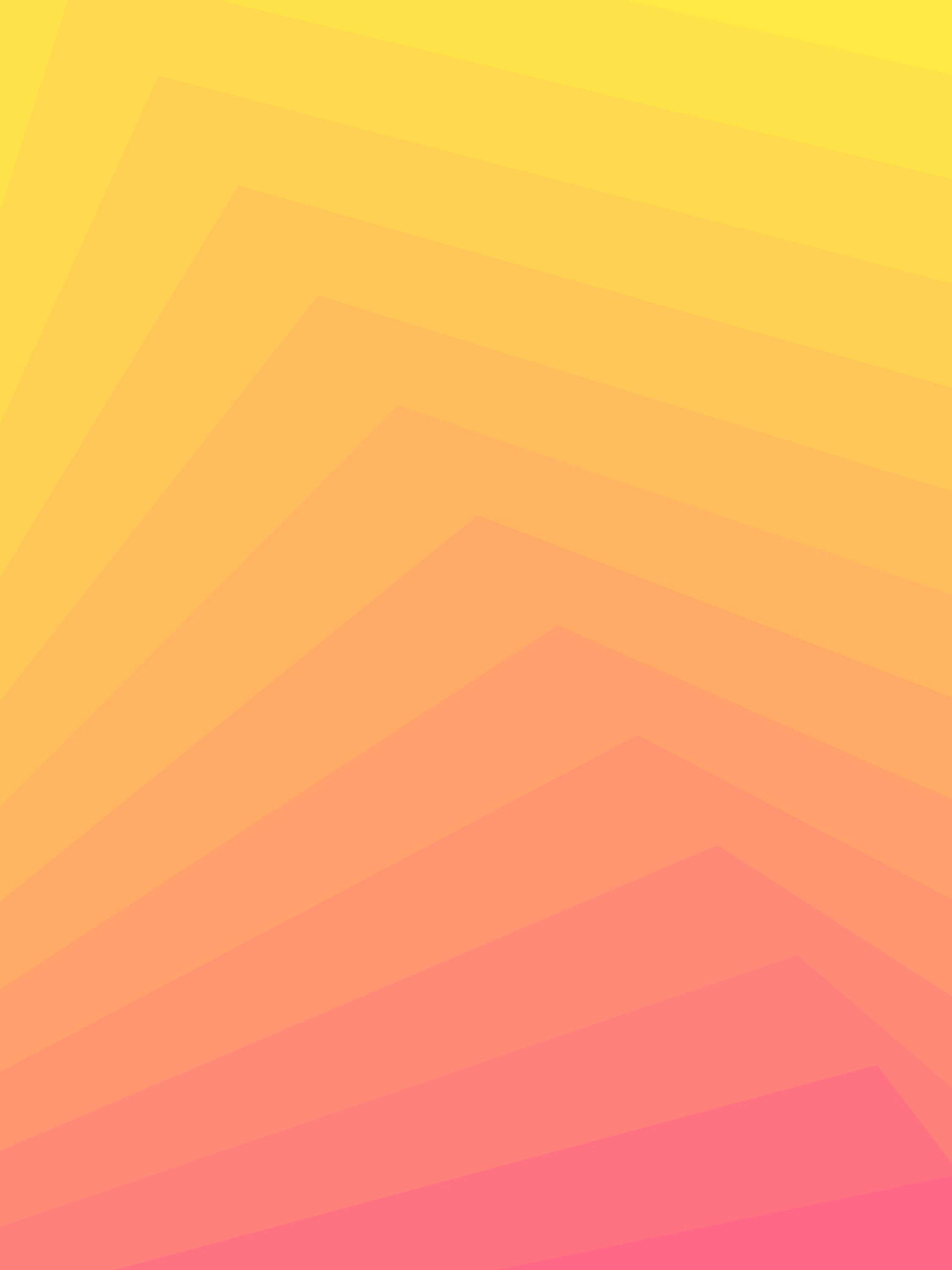 天主教香港聖經協會
「讀主言‧入主心」聖經金句日曆
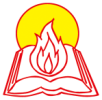 2021年7月4日主日              五月二十五常年期第十四主日
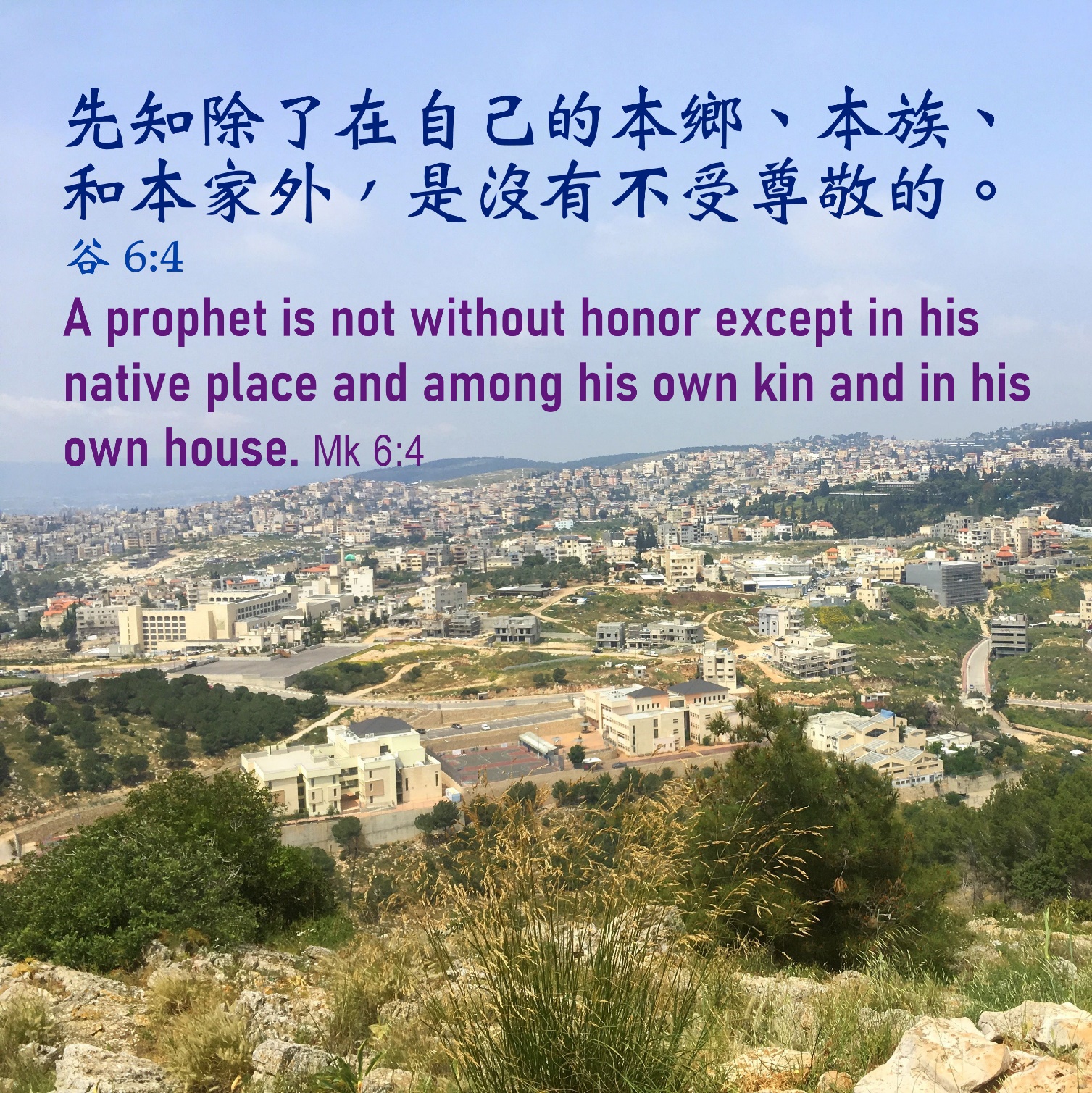 手機接收金句:Whatsapp 9854 7532  facebook.com/HKCBA1973
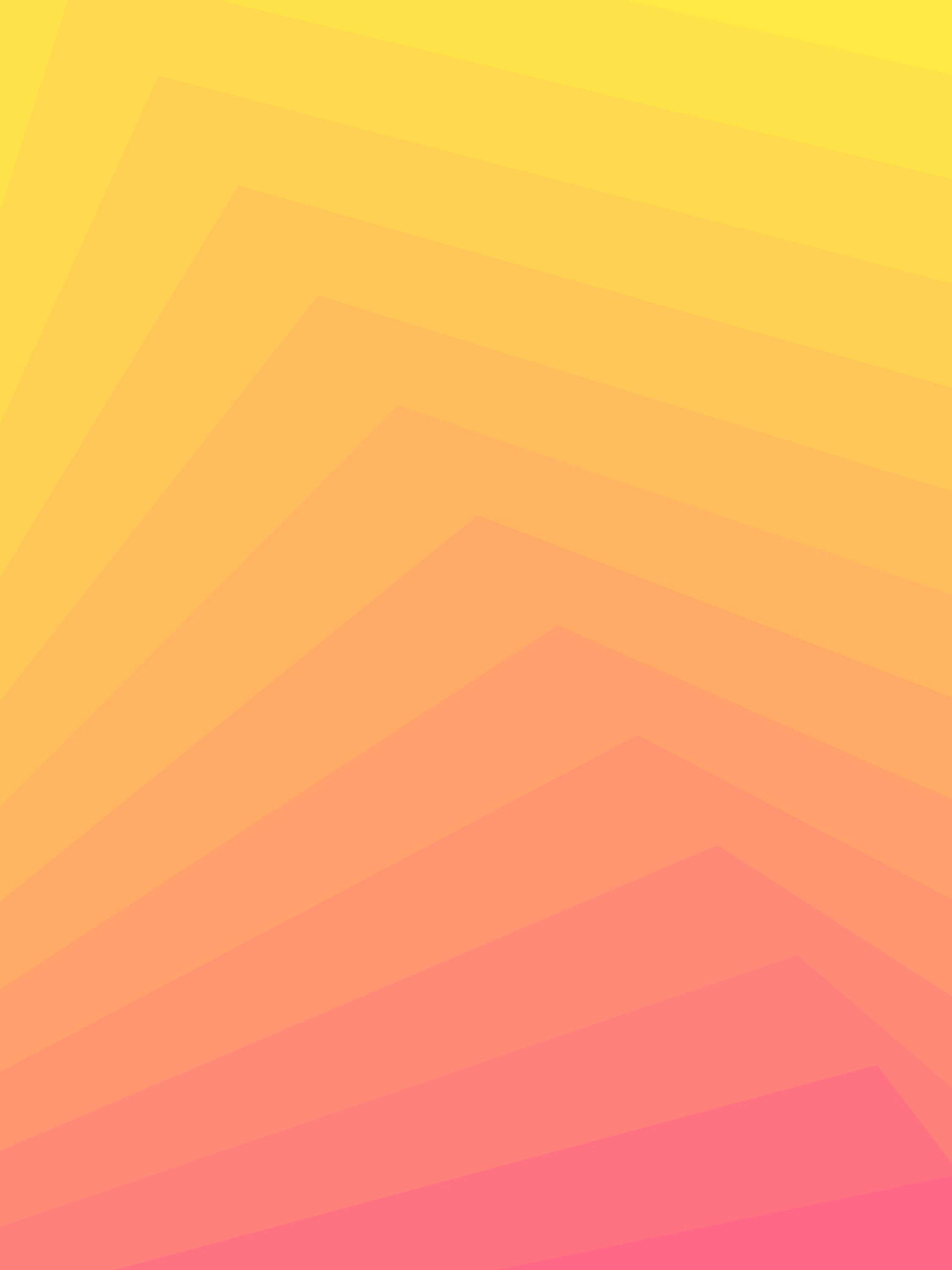 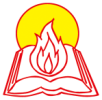 天主教香港聖經協會
「讀主言‧入主心」聖經金句日曆
2021年7月5日星期一             五月二十六常年期第十四周
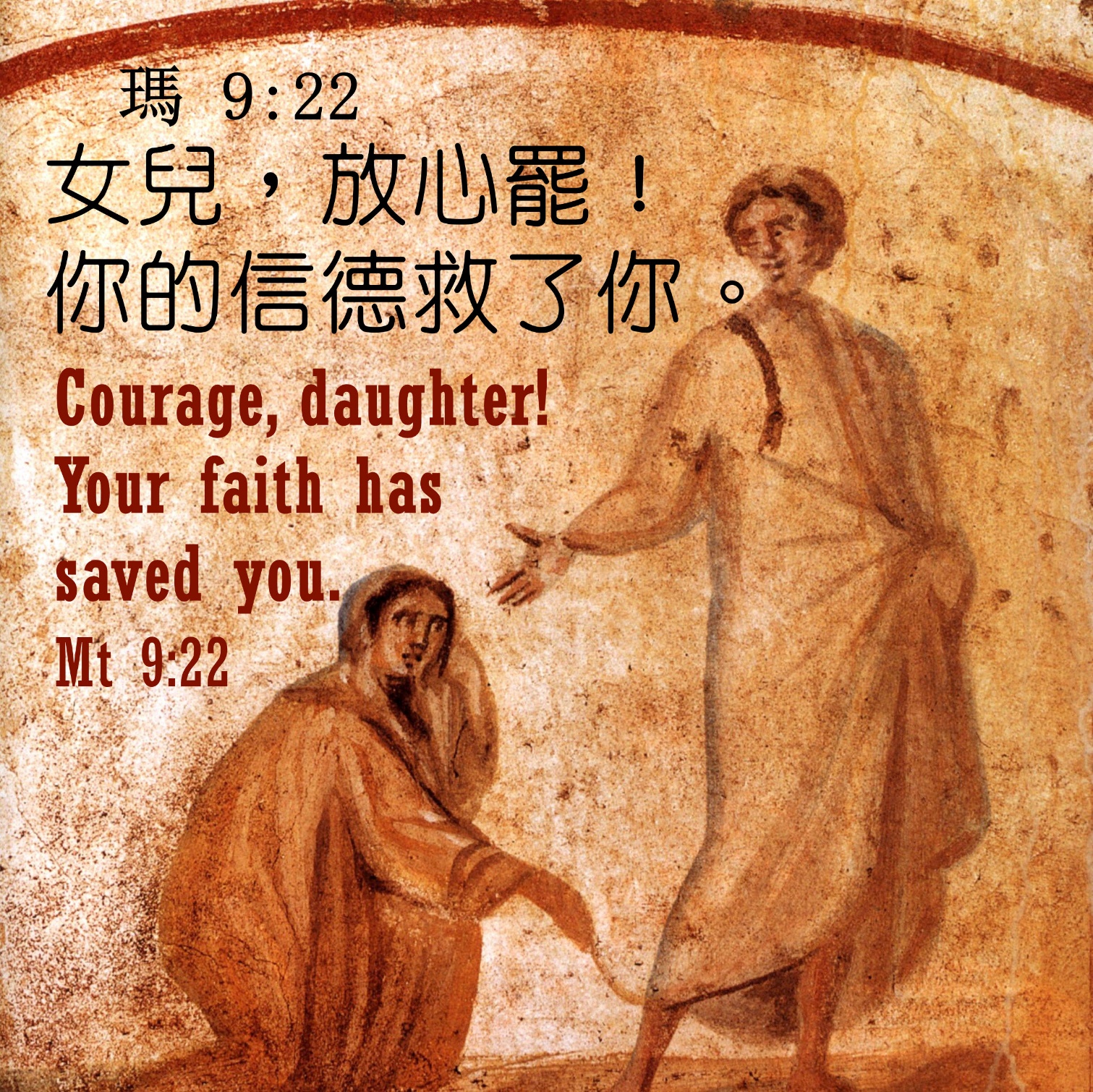 手機接收金句:Whatsapp 9854 7532  facebook.com/HKCBA1973
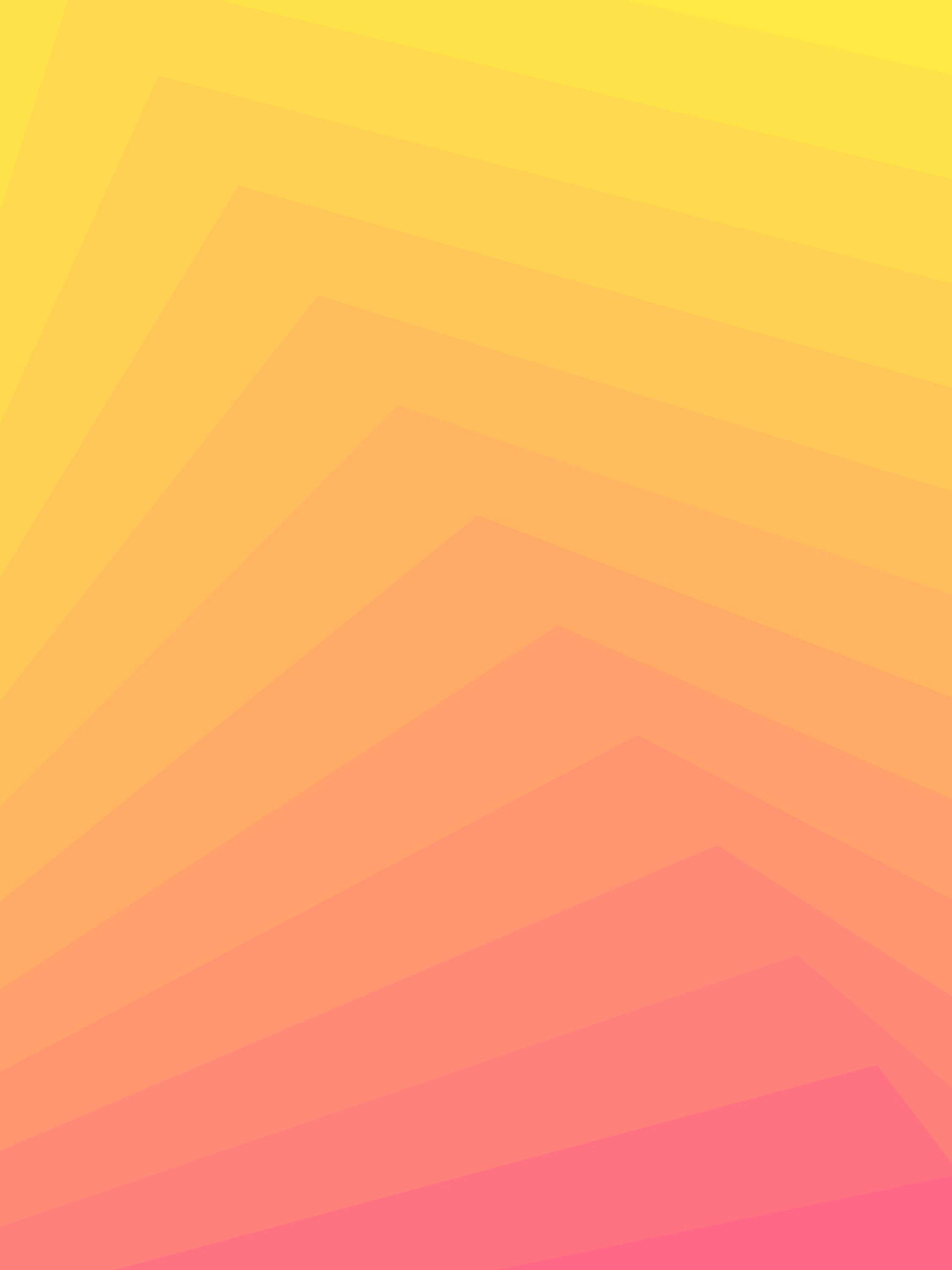 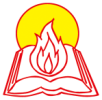 天主教香港聖經協會
「讀主言‧入主心」聖經金句日曆
2021年7月6日星期二            五月二十七
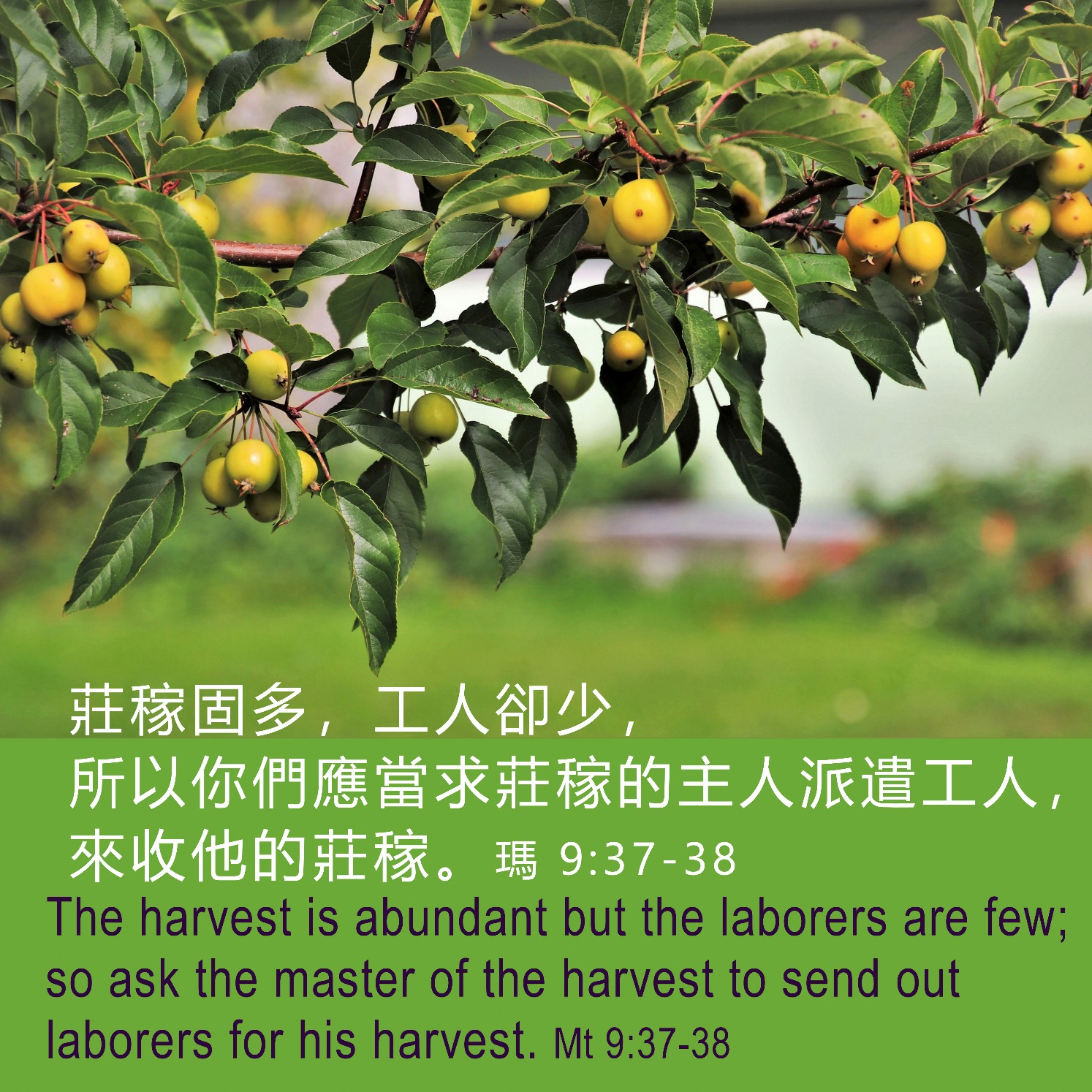 手機接收金句:Whatsapp 9854 7532  facebook.com/HKCBA1973
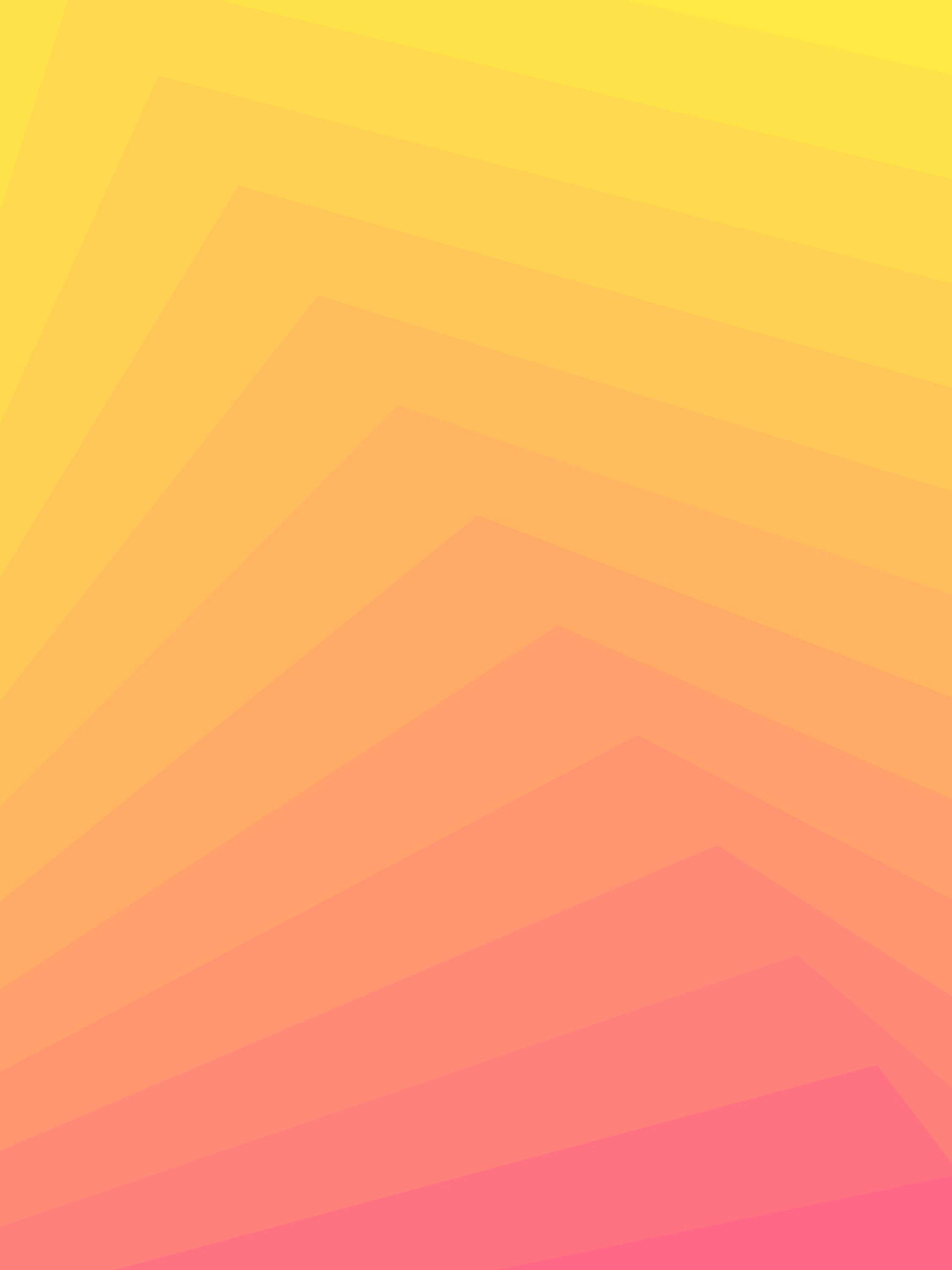 天主教香港聖經協會
「讀主言‧入主心」聖經金句日曆
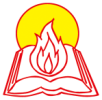 2021年7月7日星期三      小暑   五月二十八
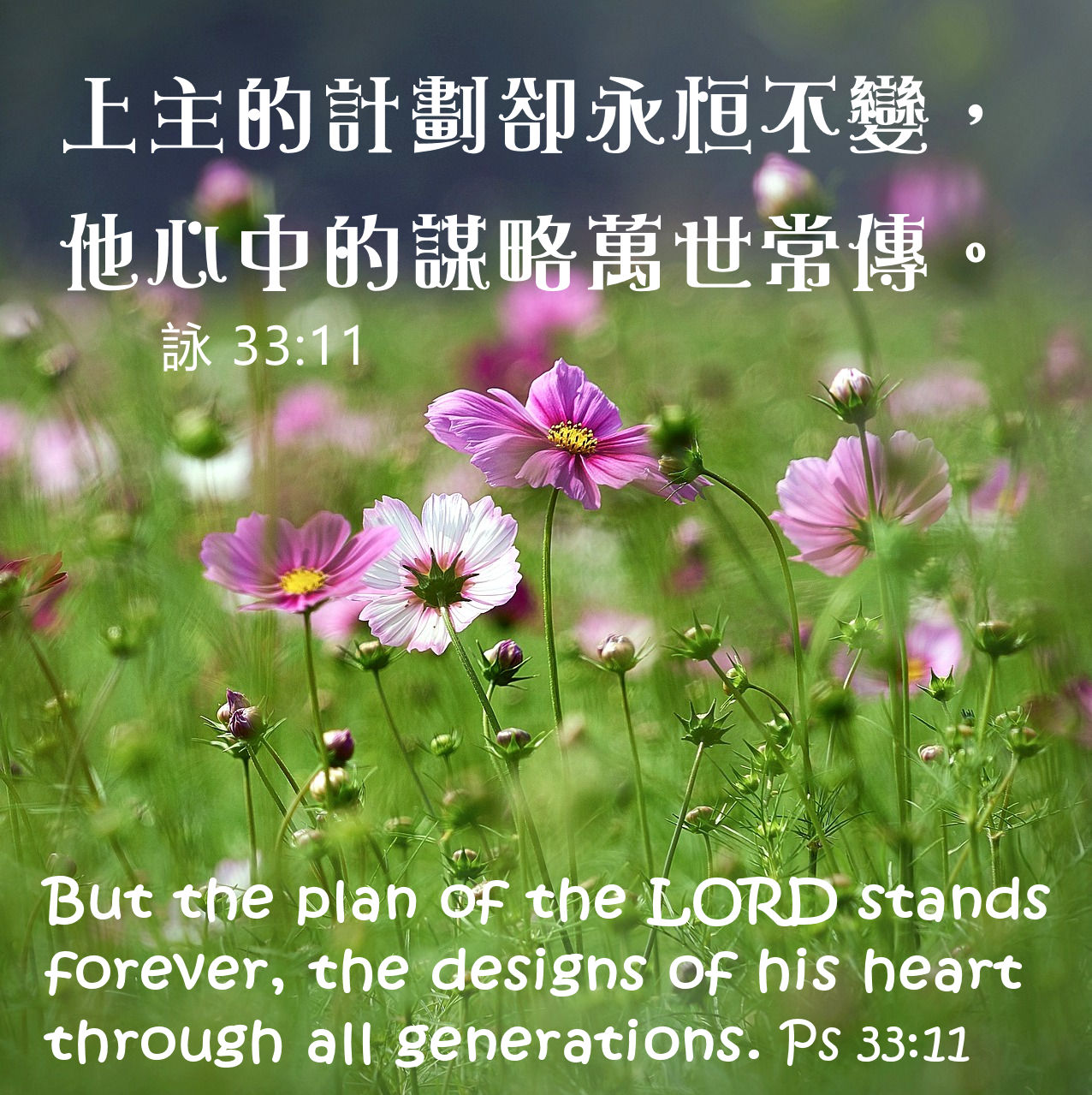 手機接收金句:Whatsapp 9854 7532  facebook.com/HKCBA1973
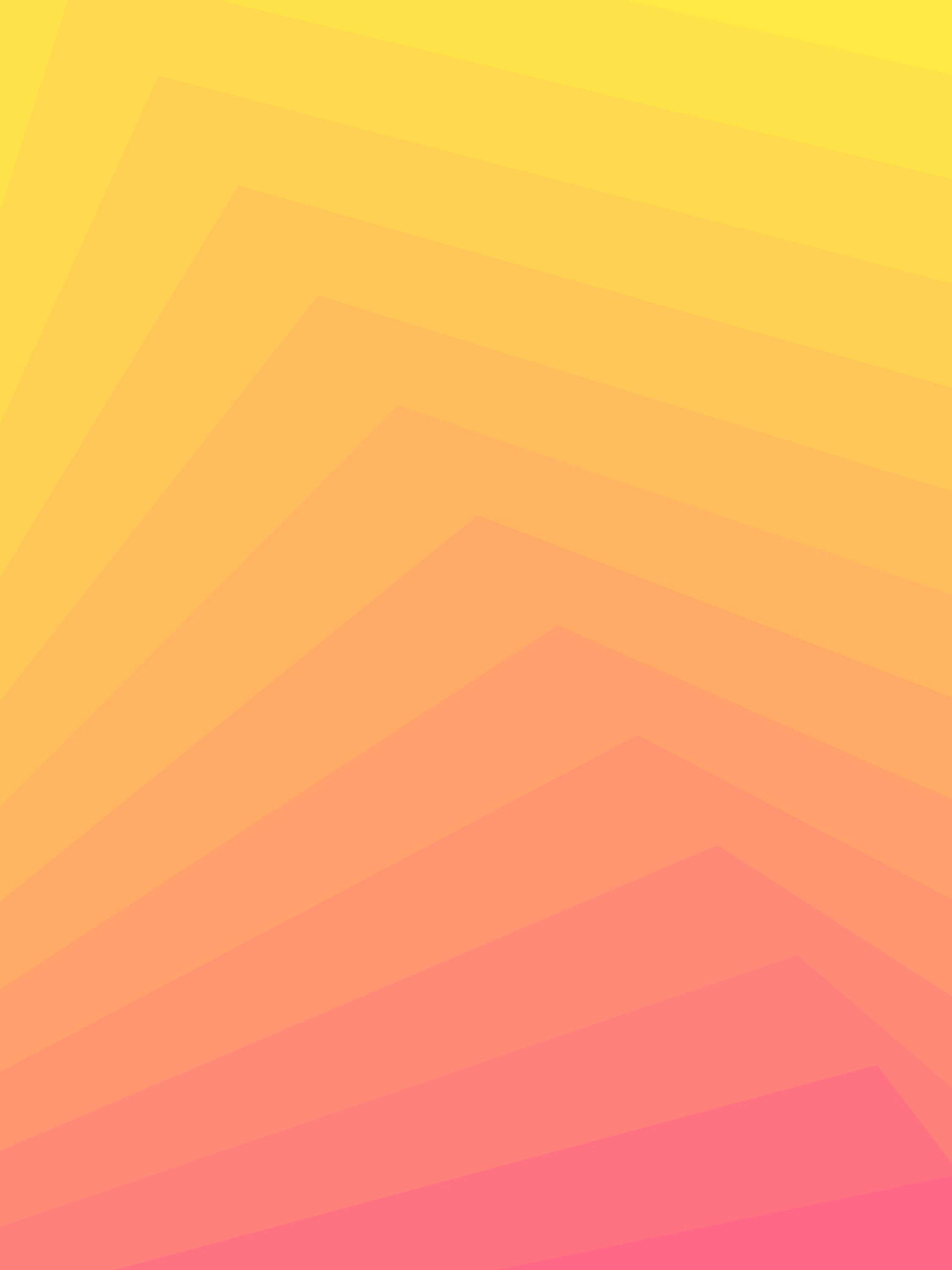 天主教香港聖經協會
「讀主言‧入主心」聖經金句日曆
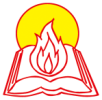 2021年7月8日星期四            五月二十九
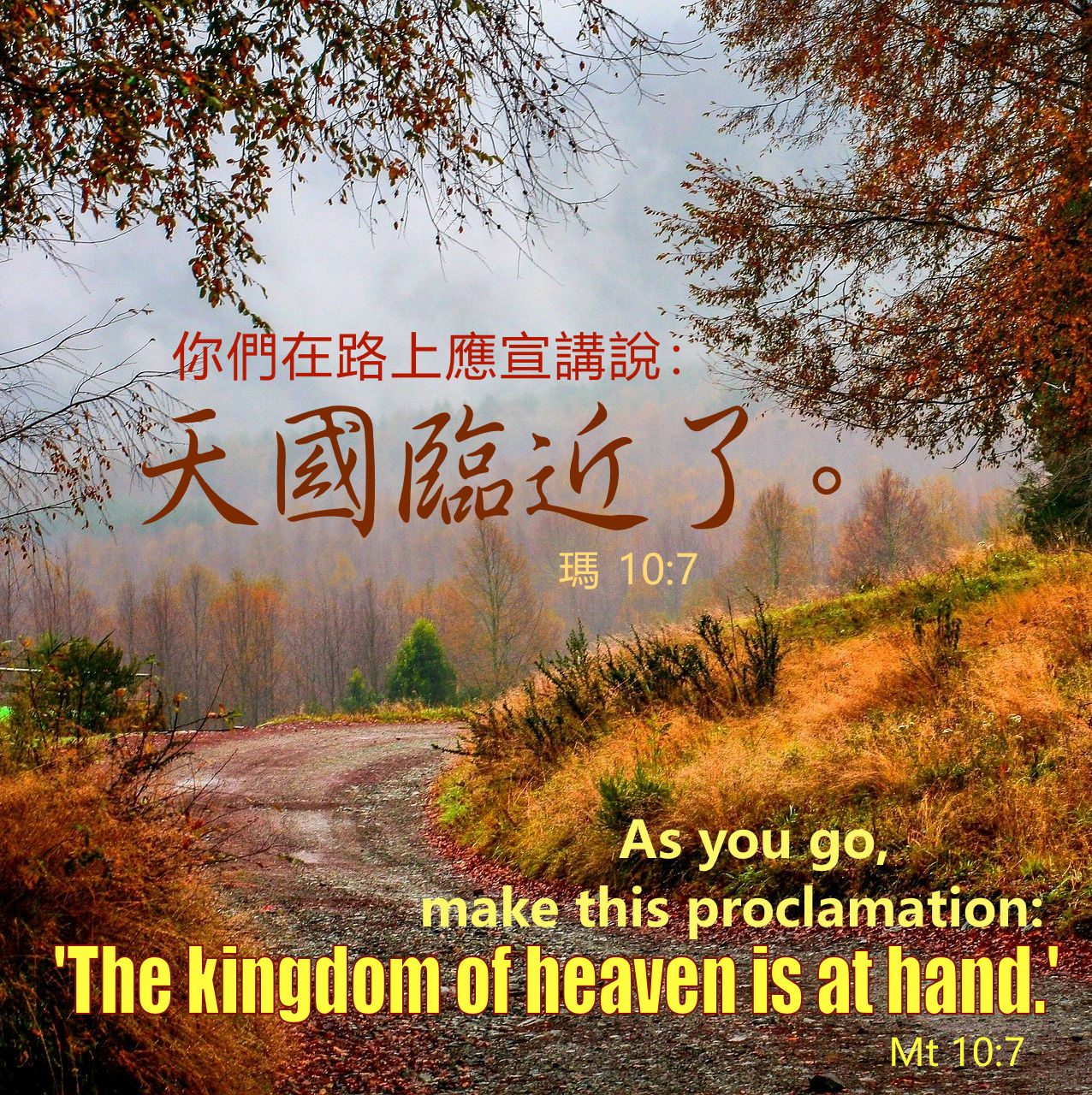 手機接收金句:Whatsapp 9854 7532  facebook.com/HKCBA1973
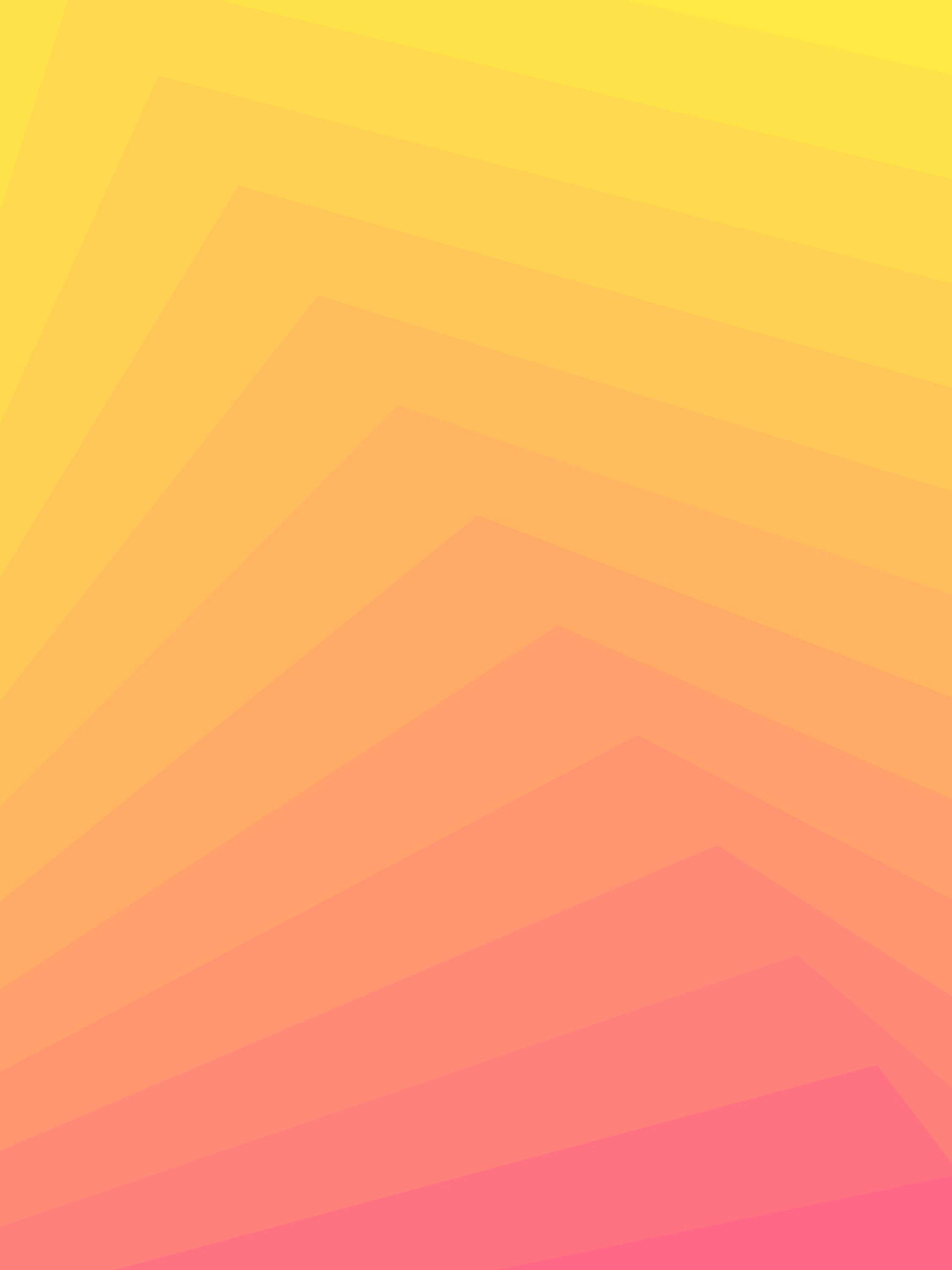 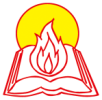 天主教香港聖經協會
「讀主言‧入主心」聖經金句日曆
2021年7月9日星期五               五月三十
中華諸聖及真福 (慶日)                   The Chinese Martyrs
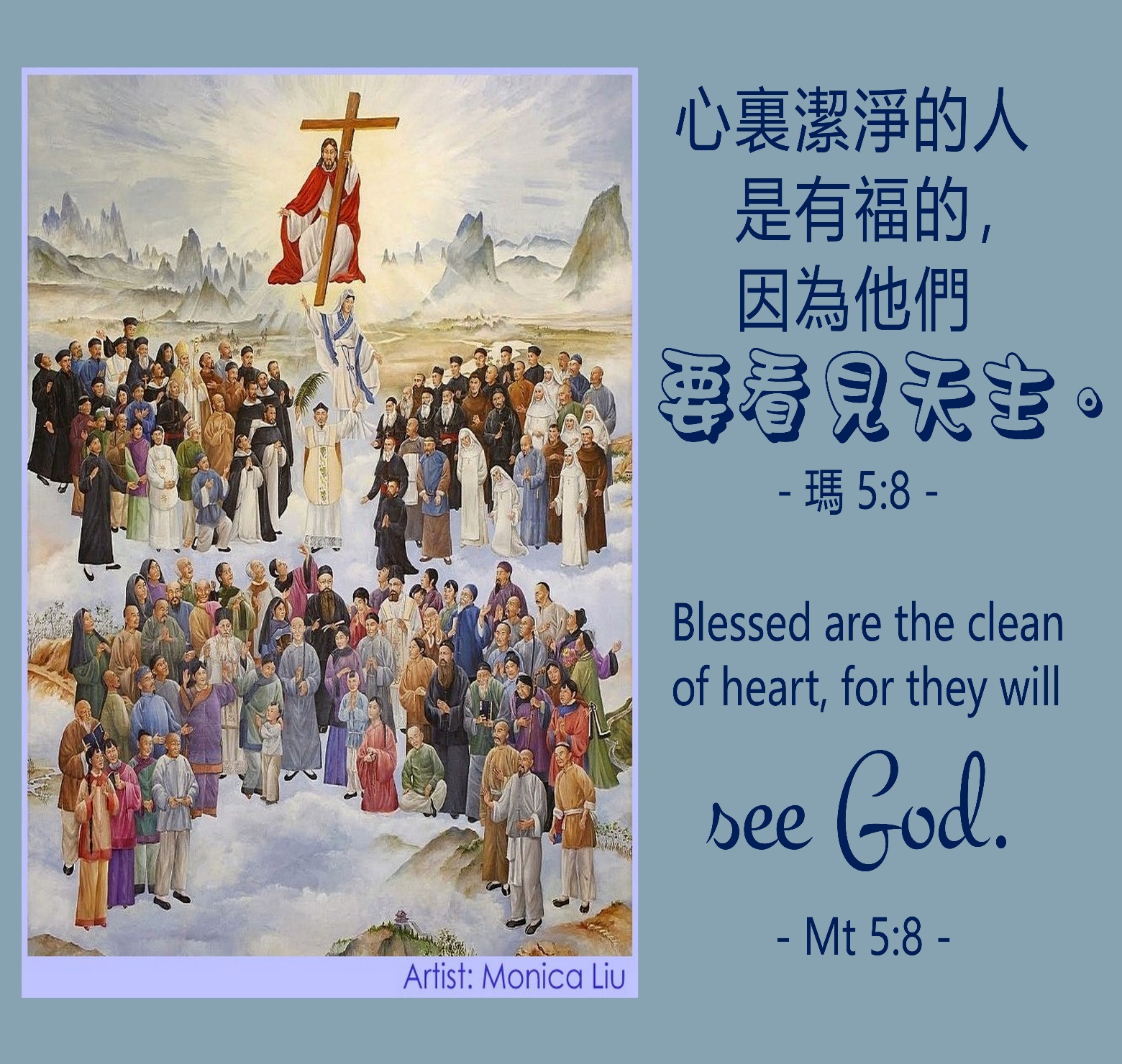 手機接收金句:Whatsapp 9854 7532  facebook.com/HKCBA1973
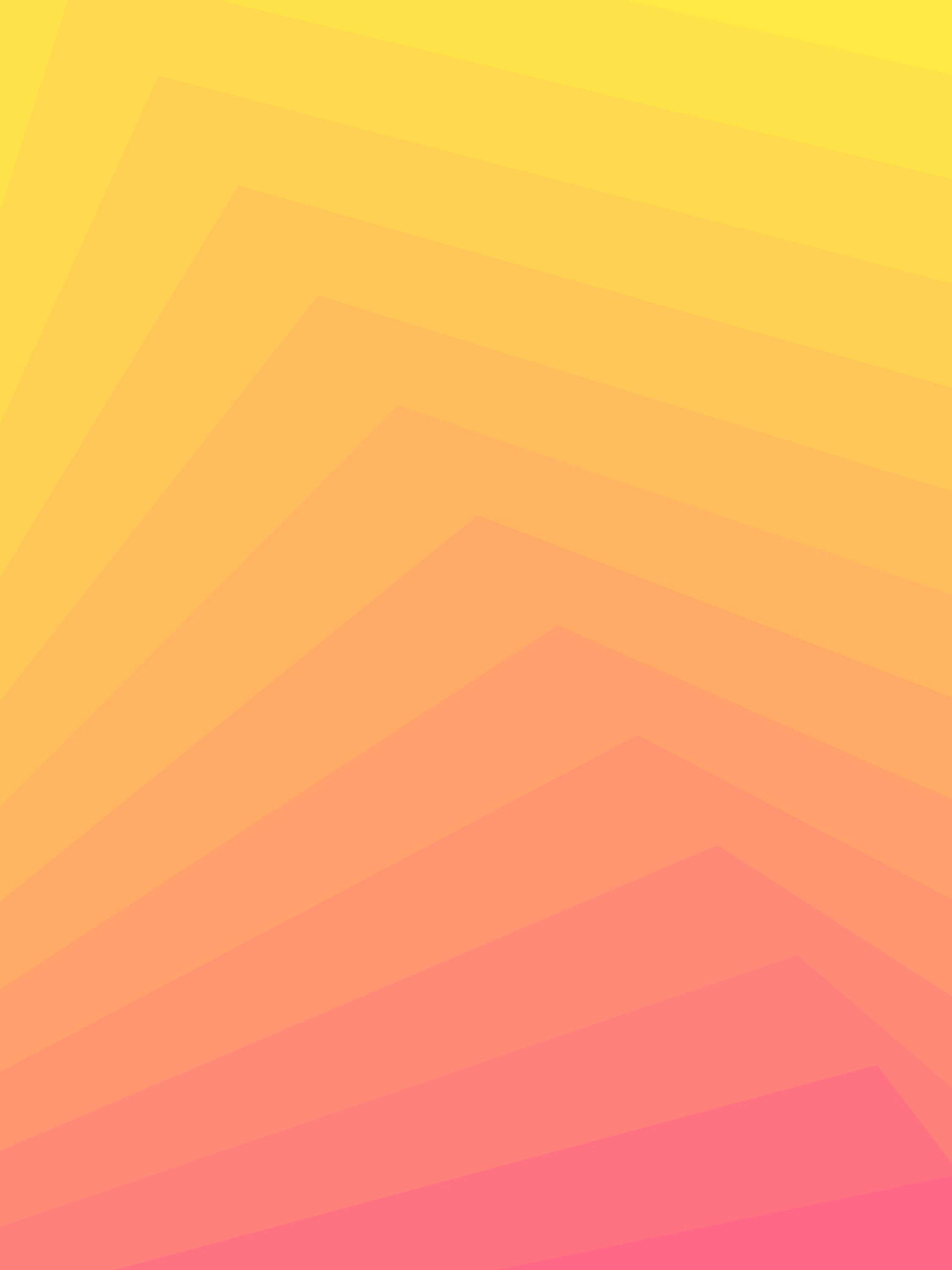 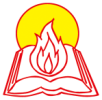 天主教香港聖經協會
「讀主言‧入主心」聖經金句日曆
2021年7月10日星期六             六月初一常年期第十四周
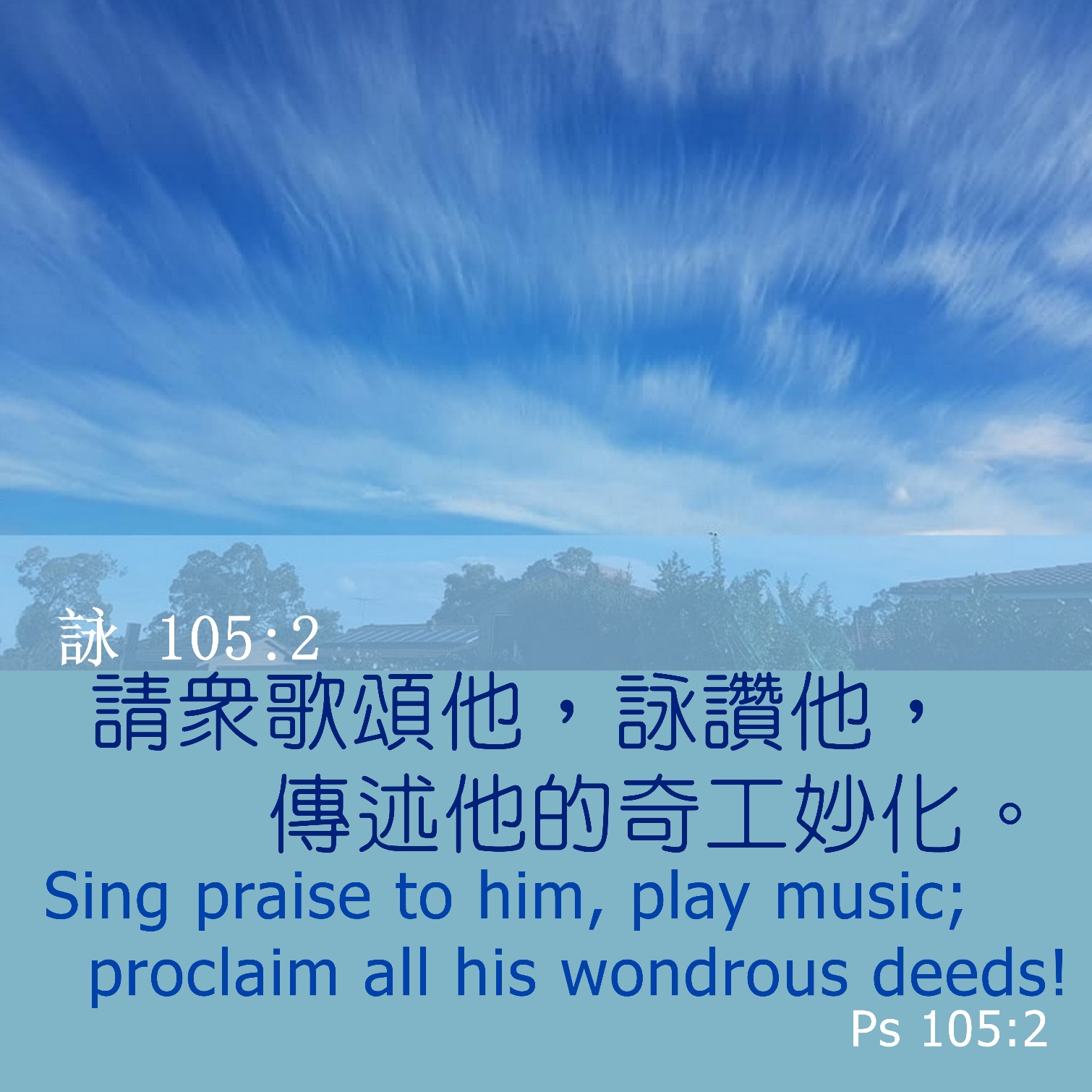 手機接收金句:Whatsapp 9854 7532  facebook.com/HKCBA1973
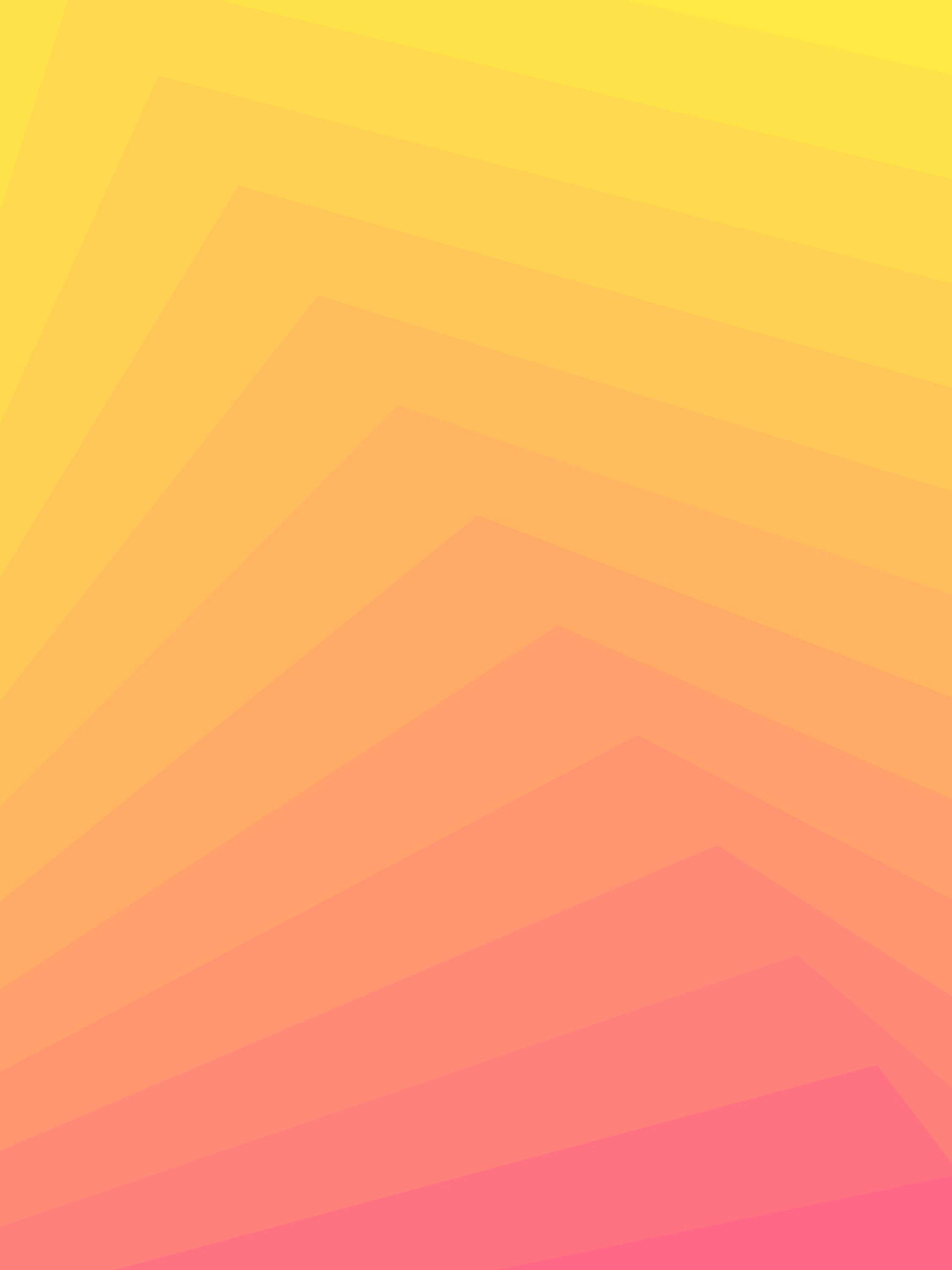 天主教香港聖經協會
「讀主言‧入主心」聖經金句日曆
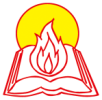 2021年7月11日主日               六月初二常年期第十五主日
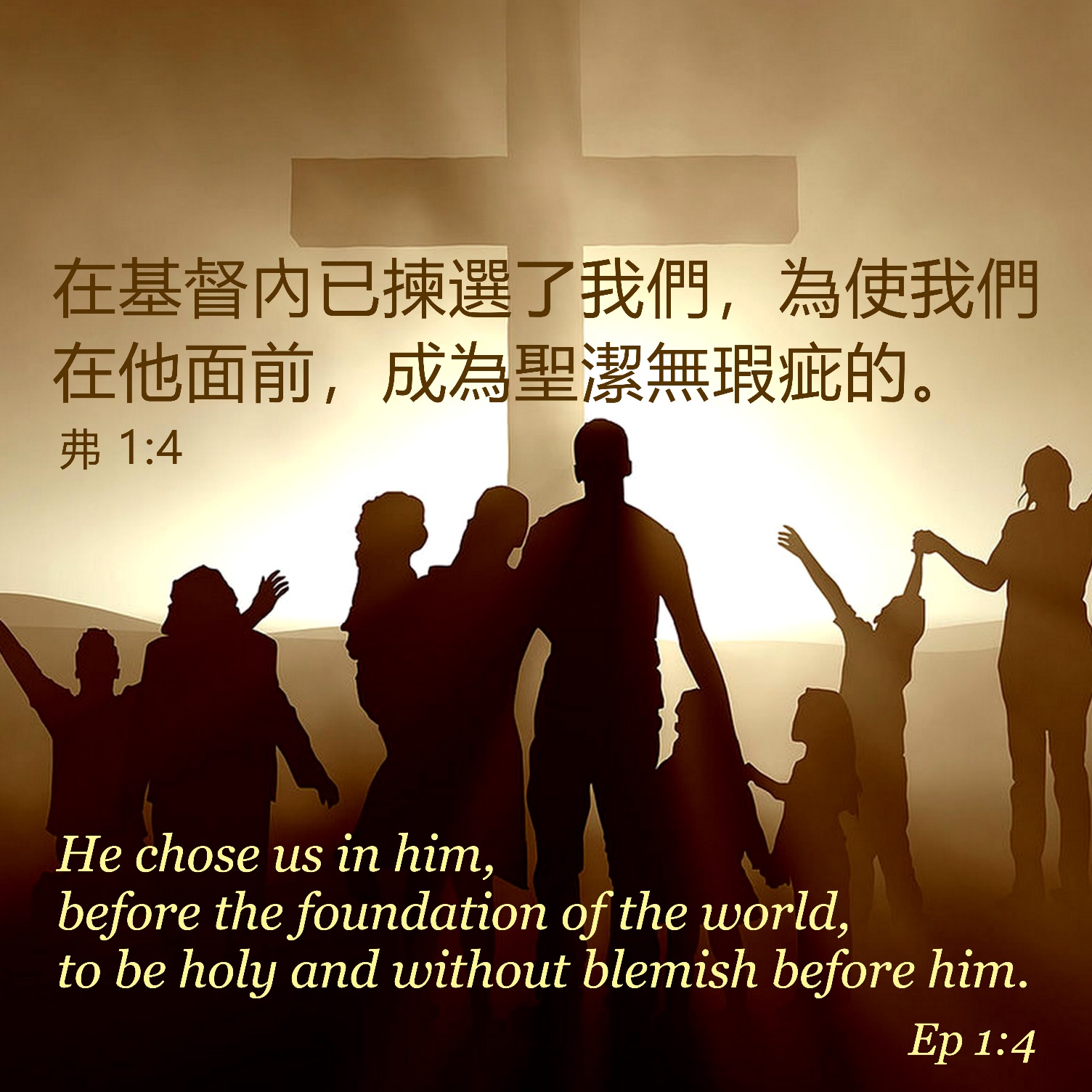 手機接收金句:Whatsapp 9854 7532  facebook.com/HKCBA1973
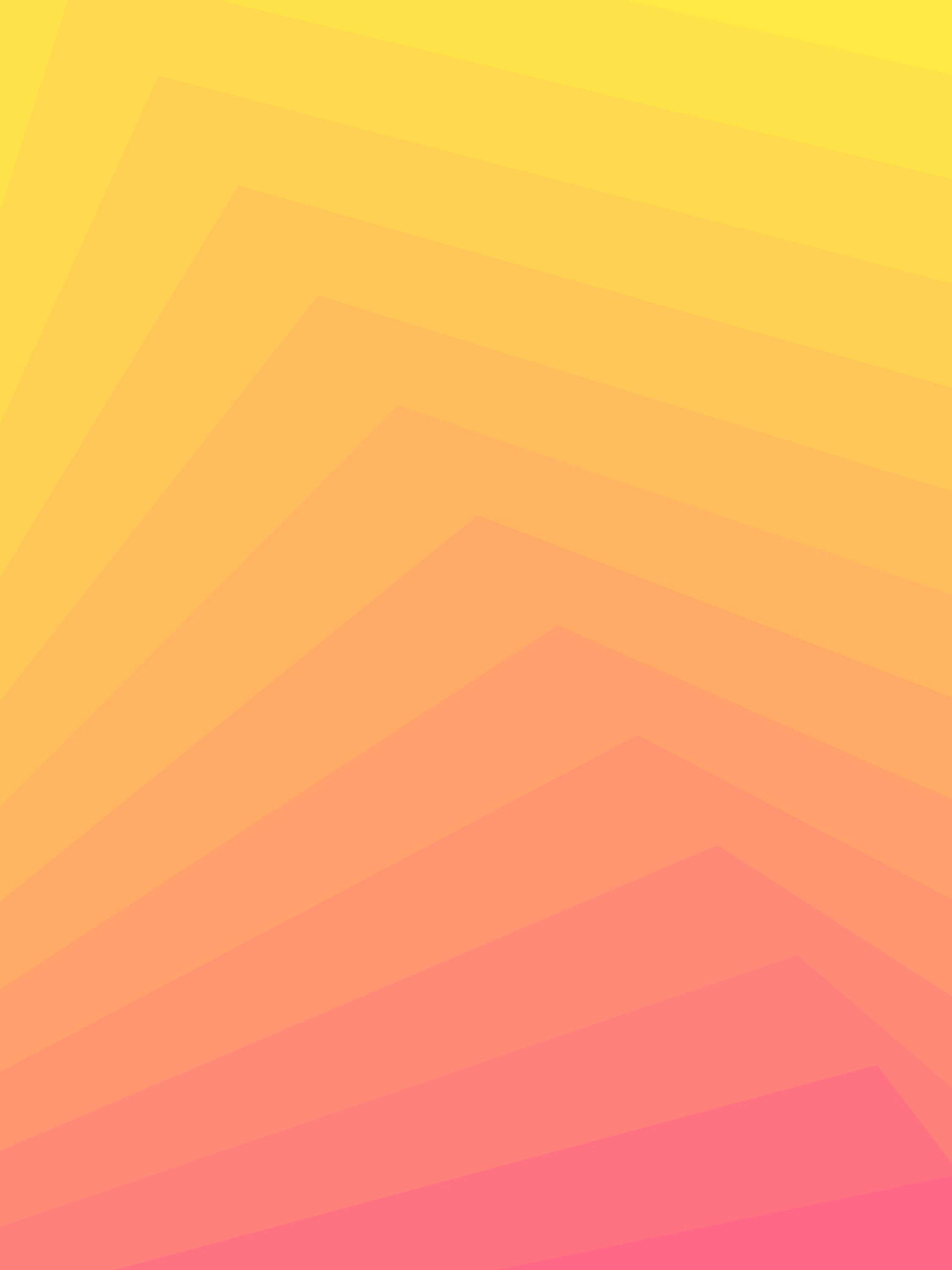 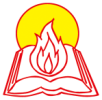 天主教香港聖經協會
「讀主言‧入主心」聖經金句日曆
2021年7月12日星期一             六月初三常年期第十五周
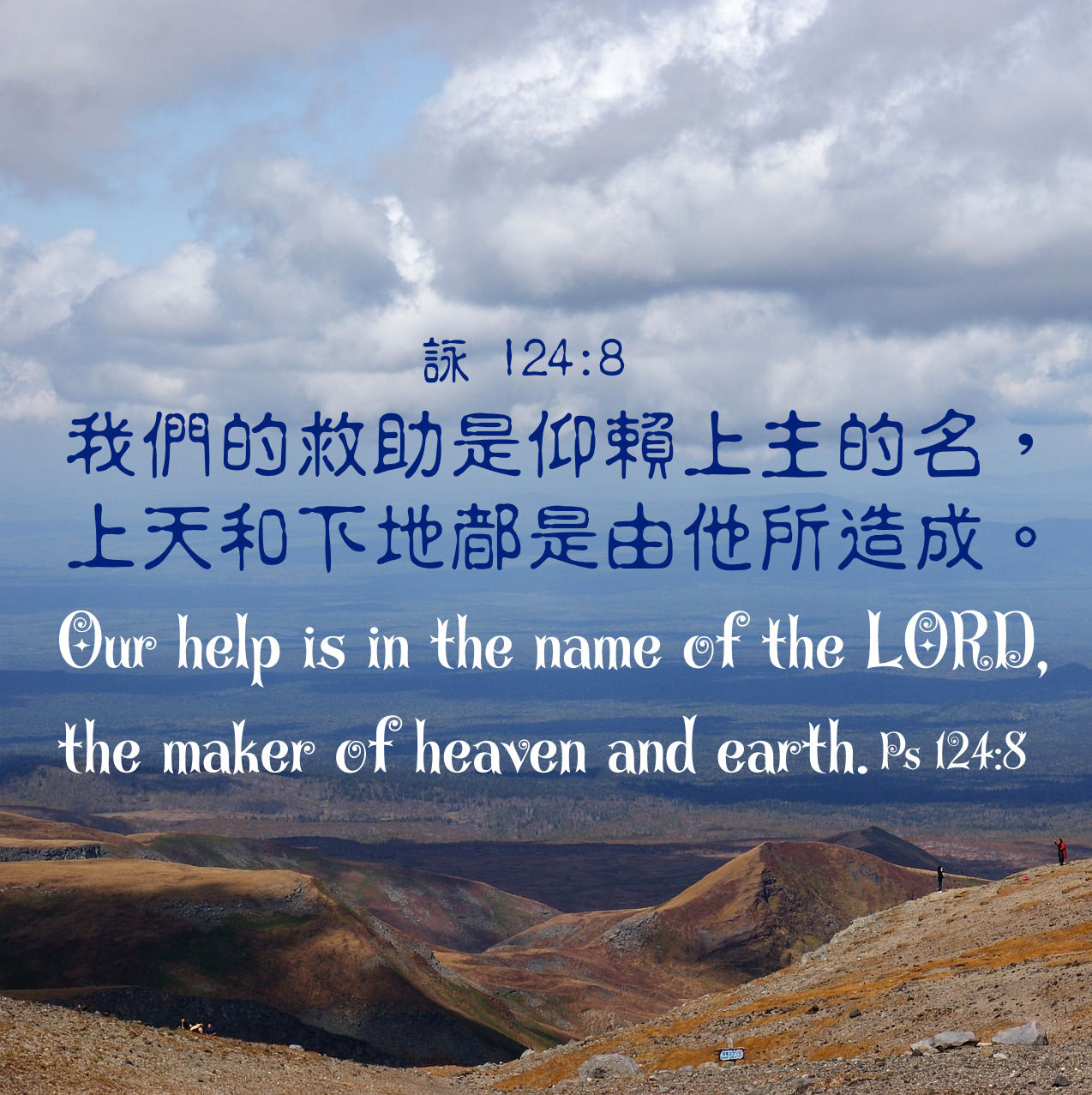 手機接收金句:Whatsapp 9854 7532  facebook.com/HKCBA1973
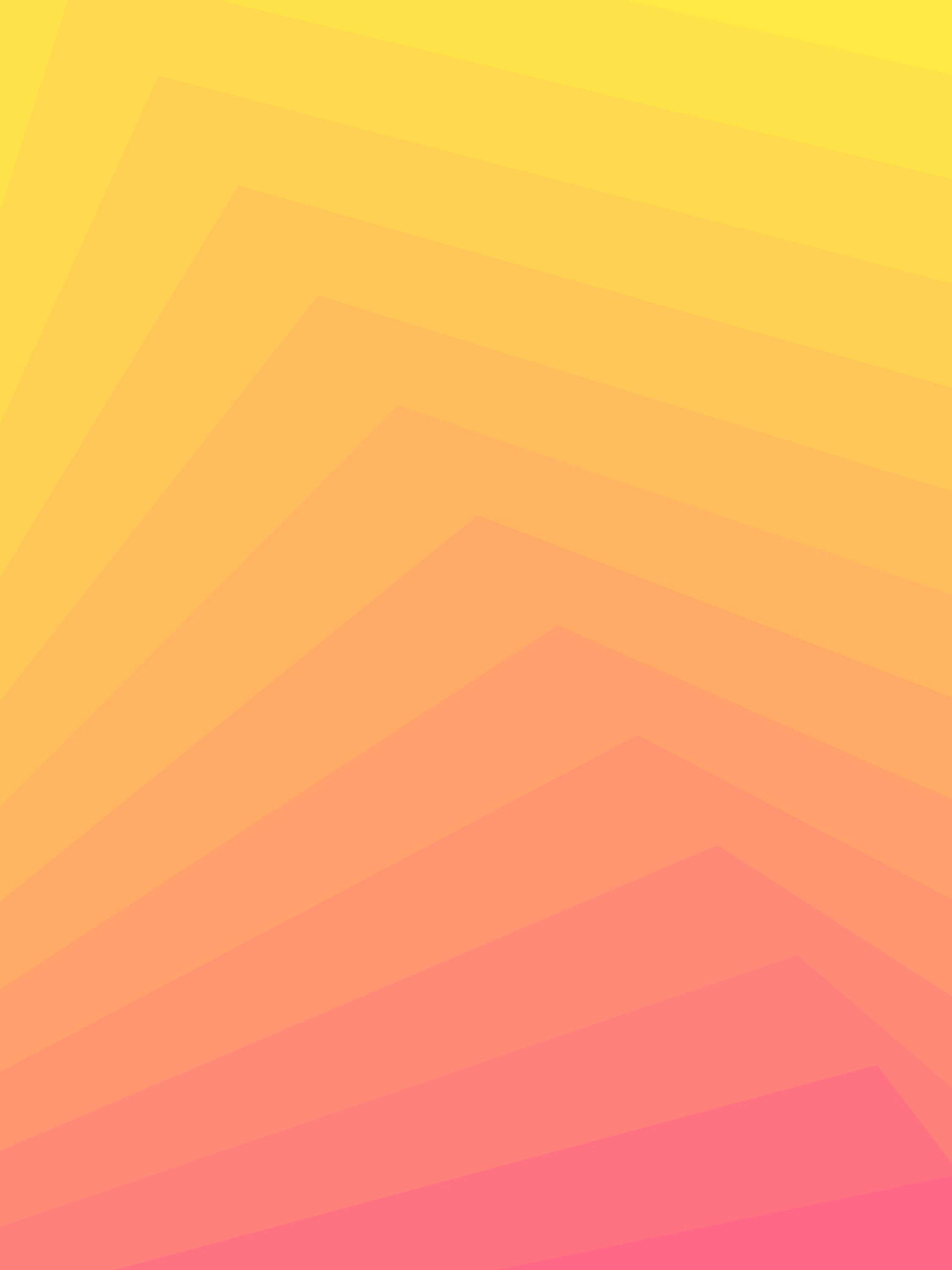 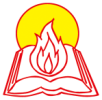 天主教香港聖經協會
「讀主言‧入主心」聖經金句日曆
2021年7月13日星期二             六月初四
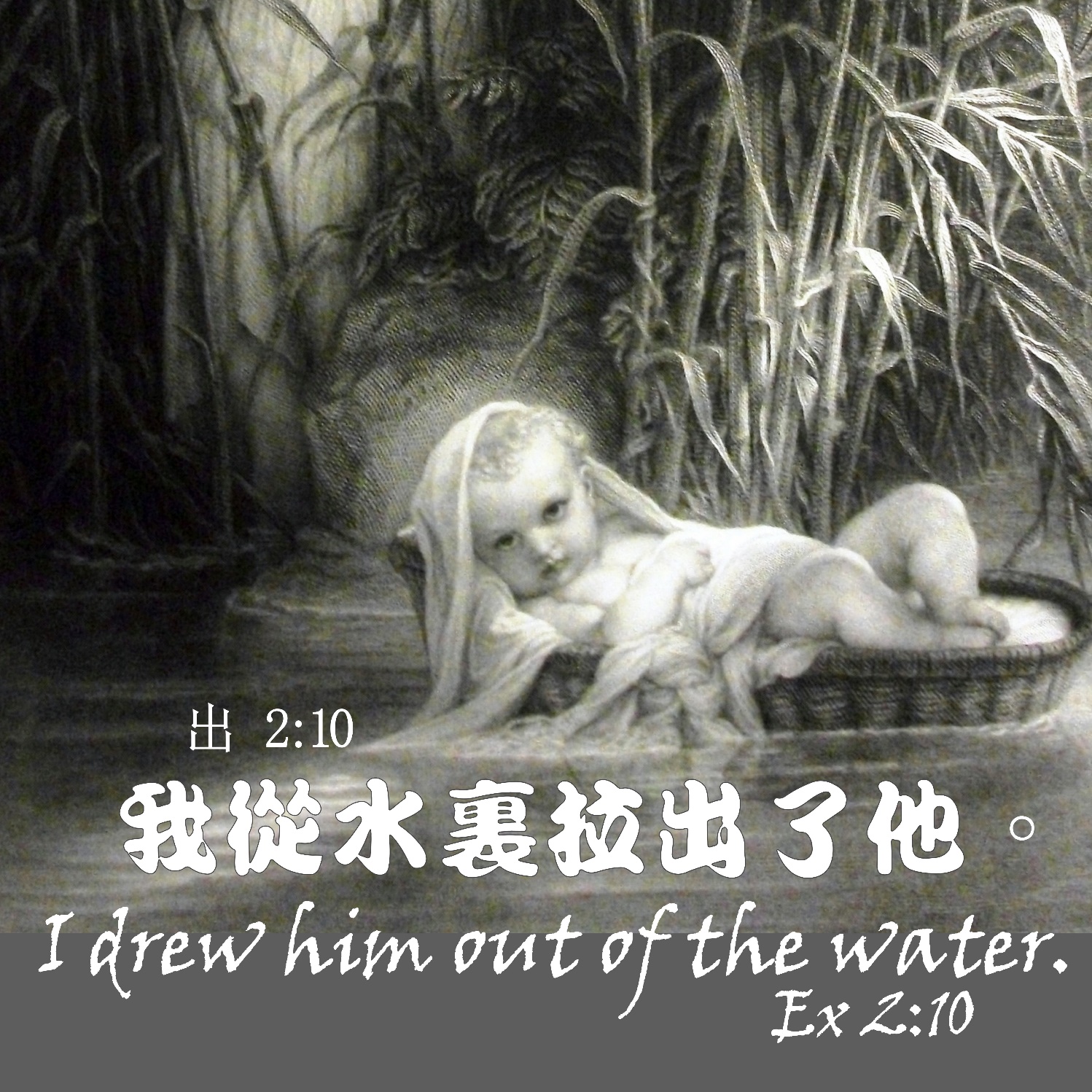 手機接收金句:Whatsapp 9854 7532  facebook.com/HKCBA1973
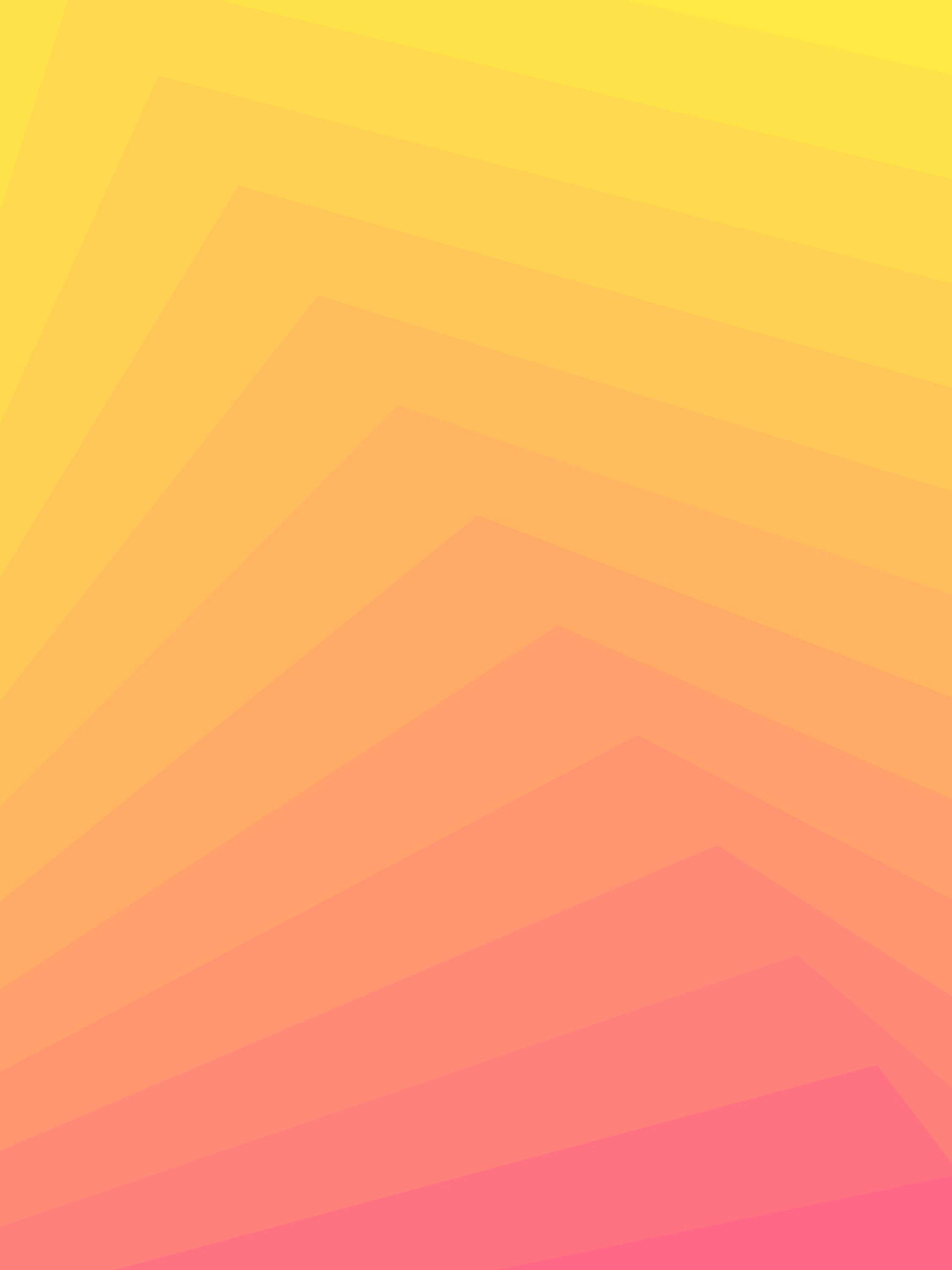 天主教香港聖經協會
「讀主言‧入主心」聖經金句日曆
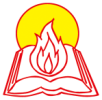 2021年7月14日星期三             六月初五
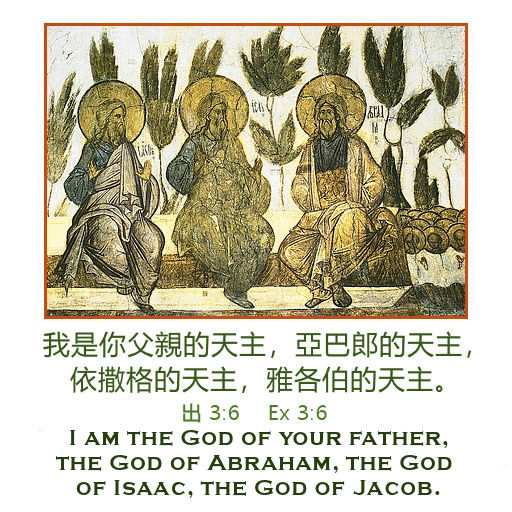 手機接收金句:Whatsapp 9854 7532  facebook.com/HKCBA1973
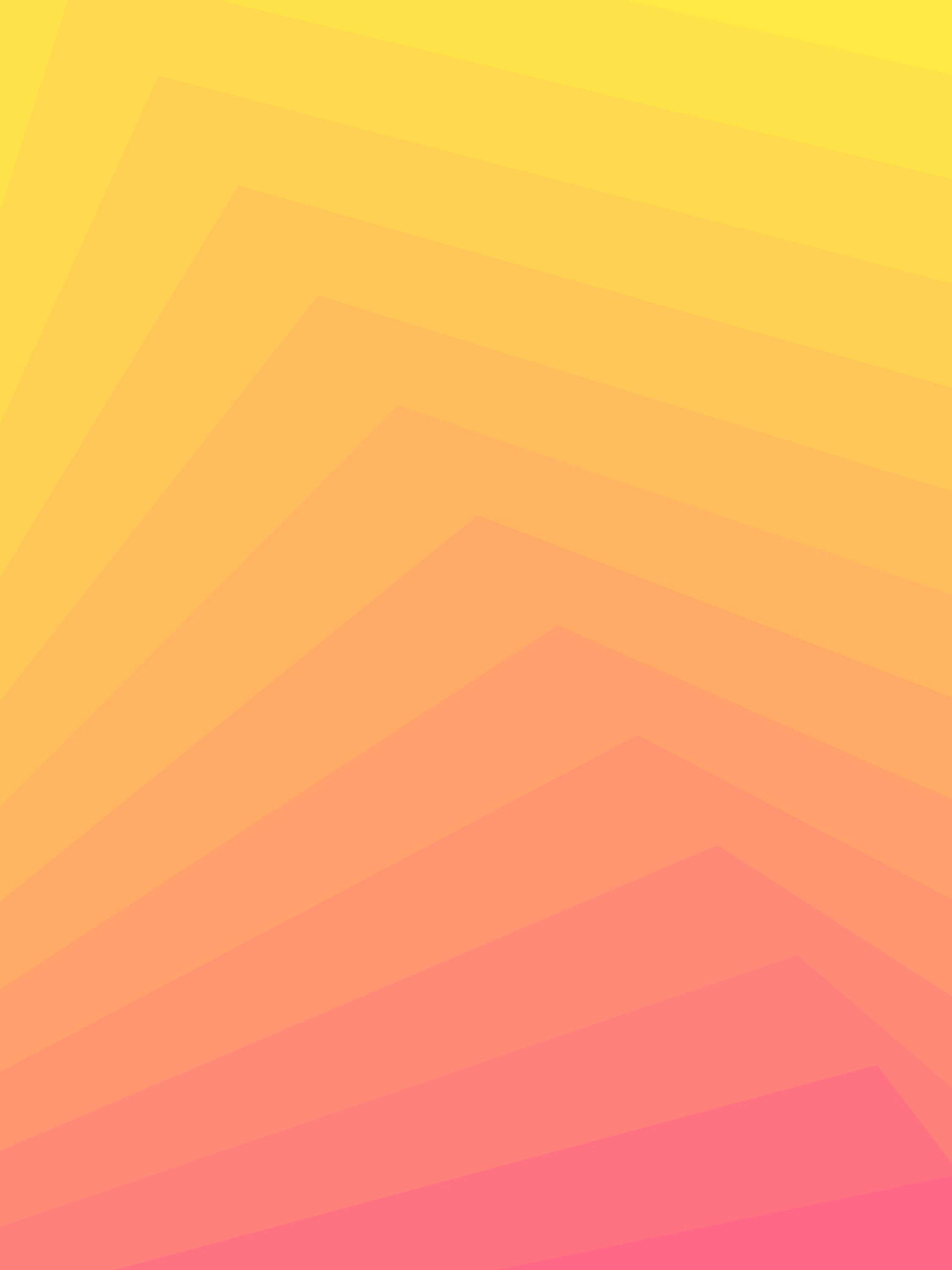 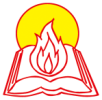 天主教香港聖經協會
「讀主言‧入主心」聖經金句日曆
2021年7月15日星期四             六月初六聖文德主教 (聖師)                    紀念St. Bonaventure
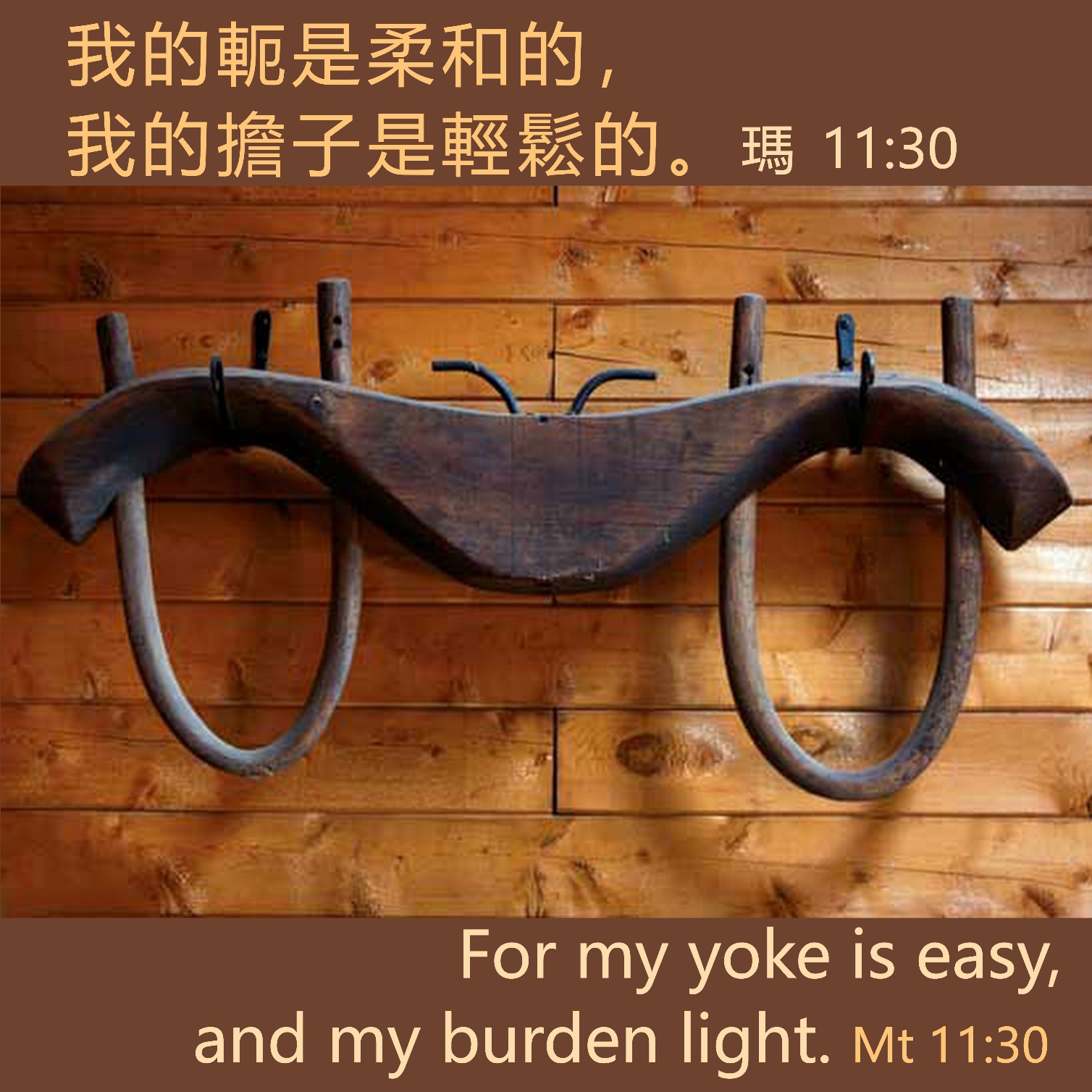 手機接收金句:Whatsapp 9854 7532  facebook.com/HKCBA1973
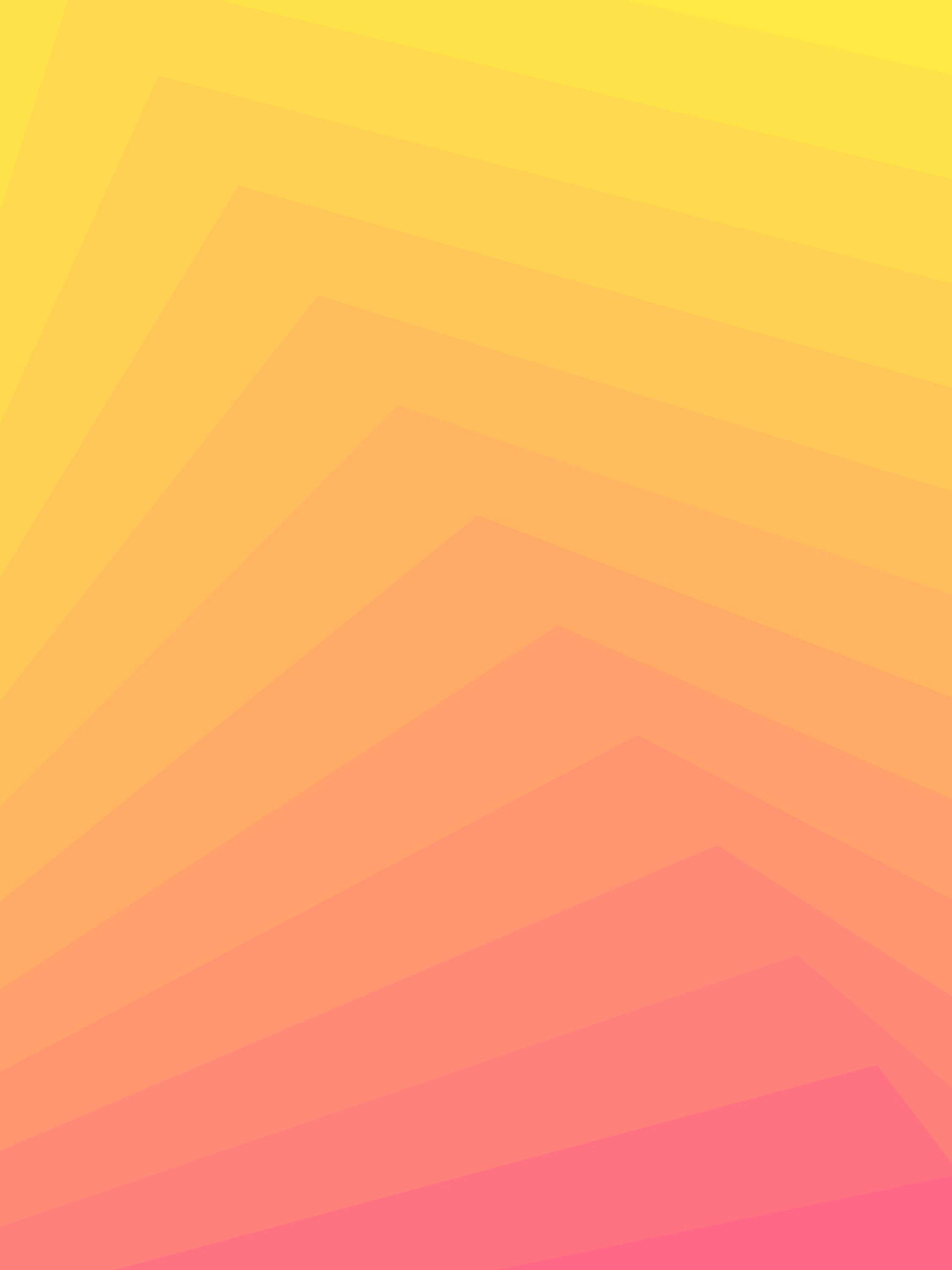 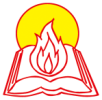 天主教香港聖經協會
「讀主言‧入主心」聖經金句日曆
2021年7月16日星期五             六月初七
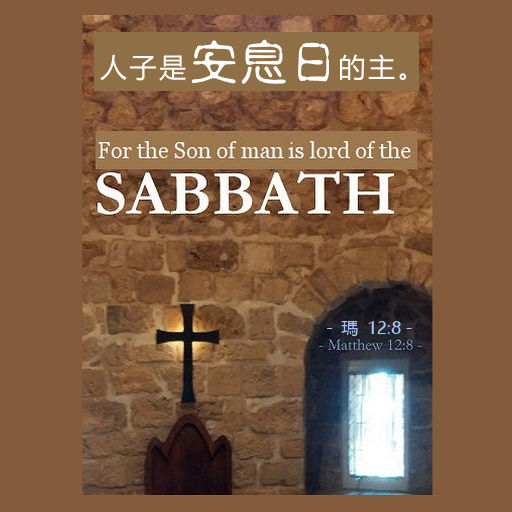 手機接收金句:Whatsapp 9854 7532  facebook.com/HKCBA1973
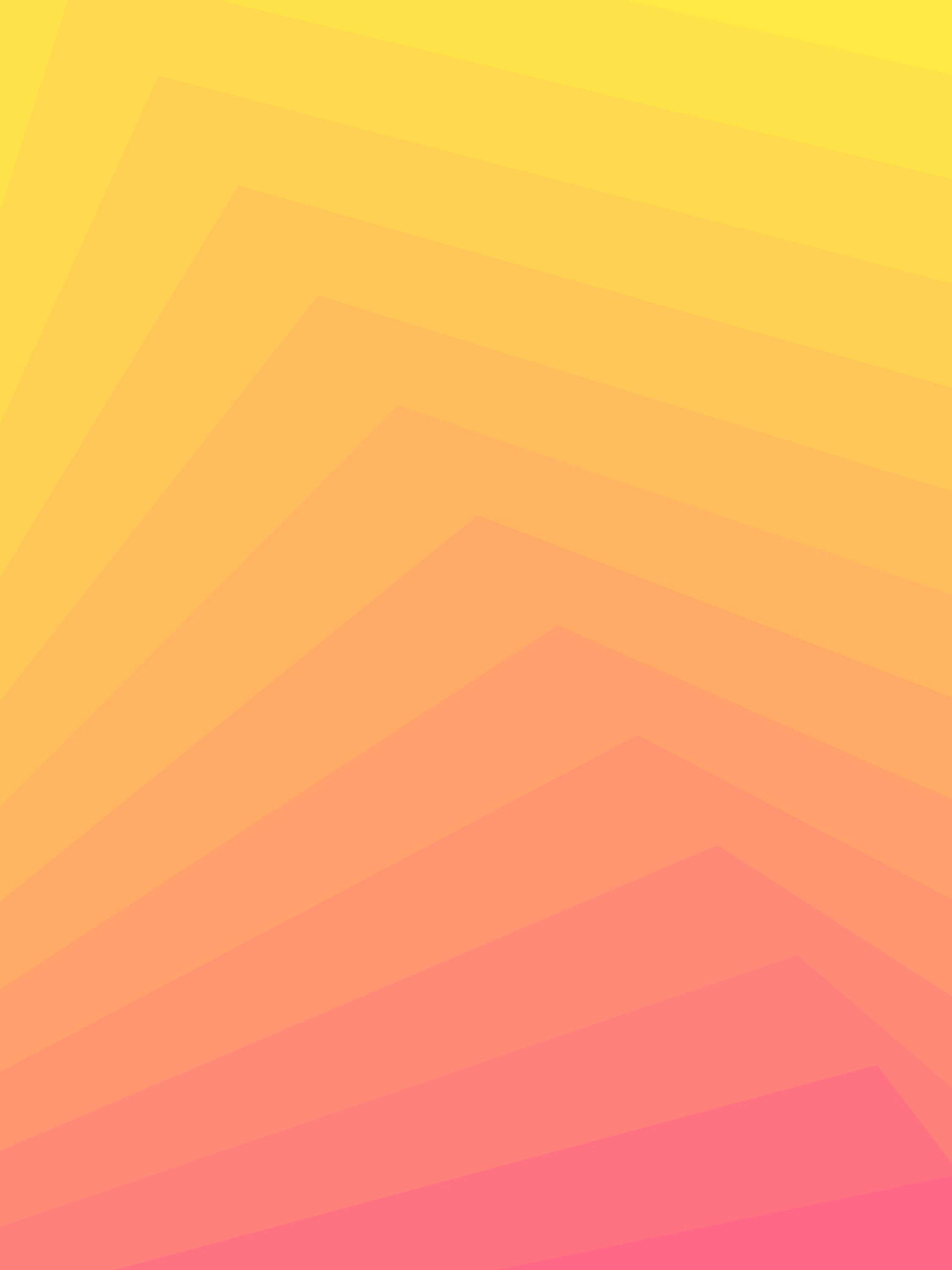 天主教香港聖經協會
「讀主言‧入主心」聖經金句日曆
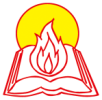 2021年7月17日星期六             六月初八常年期第十五周
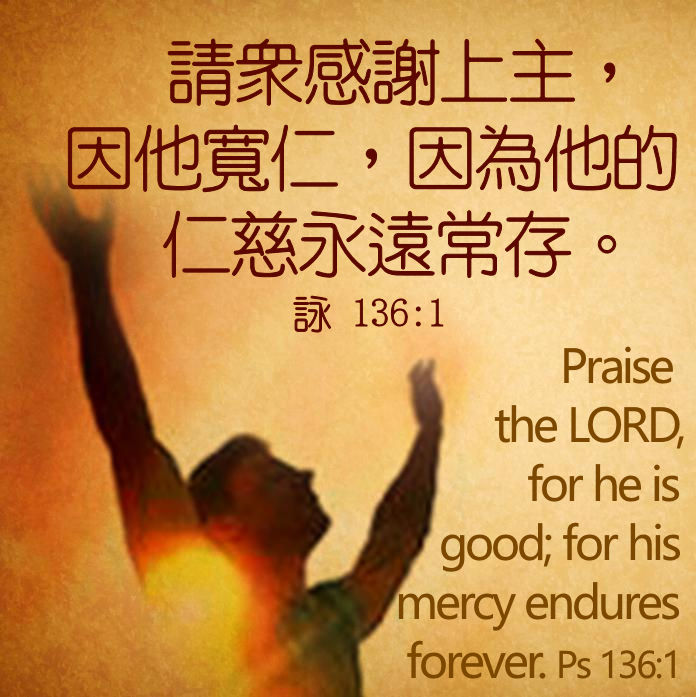 手機接收金句:Whatsapp 9854 7532  facebook.com/HKCBA1973
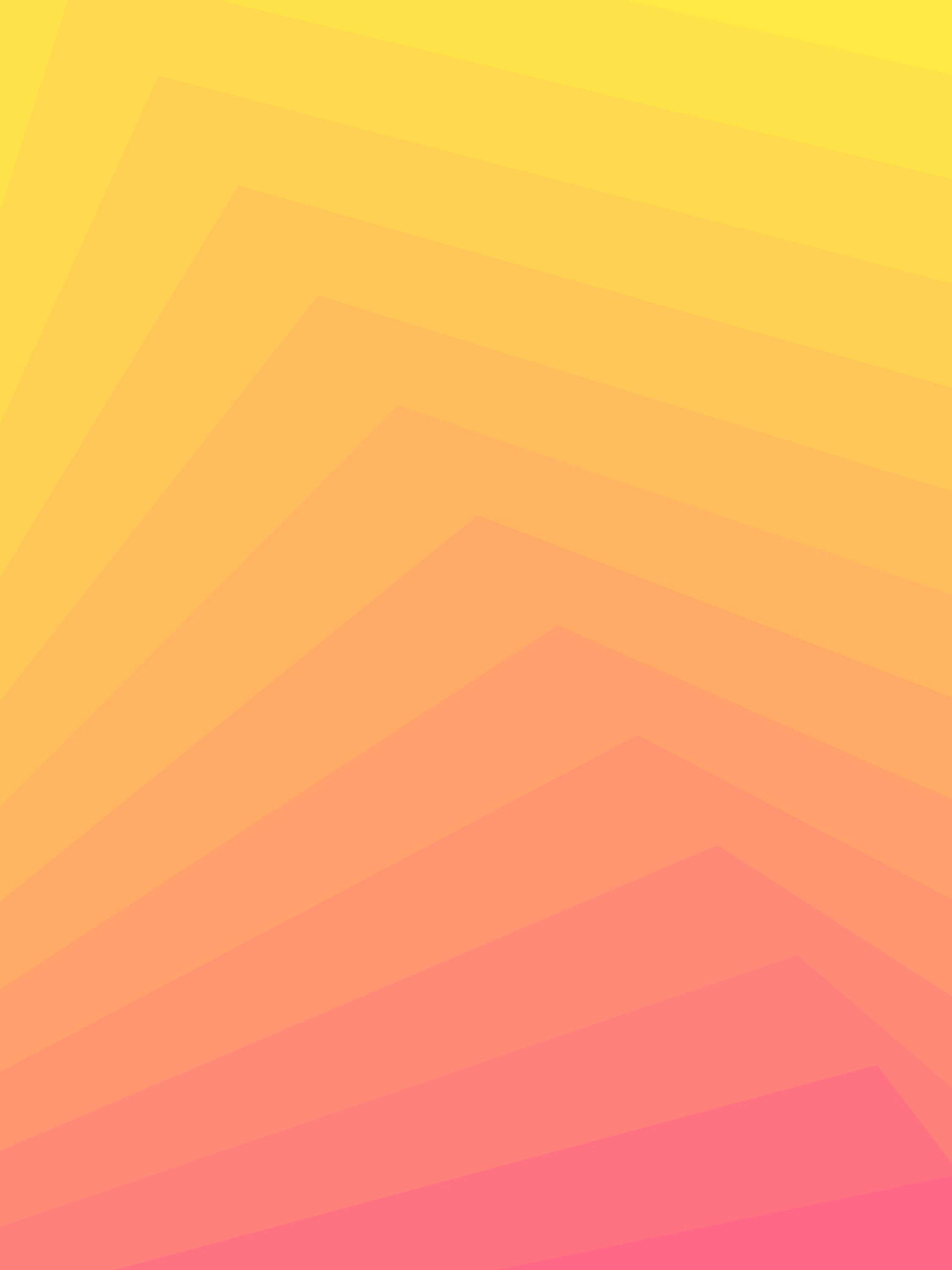 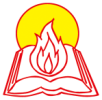 天主教香港聖經協會
「讀主言‧入主心」聖經金句日曆
2021年7月18日主日               六月初九常年期第十六主日
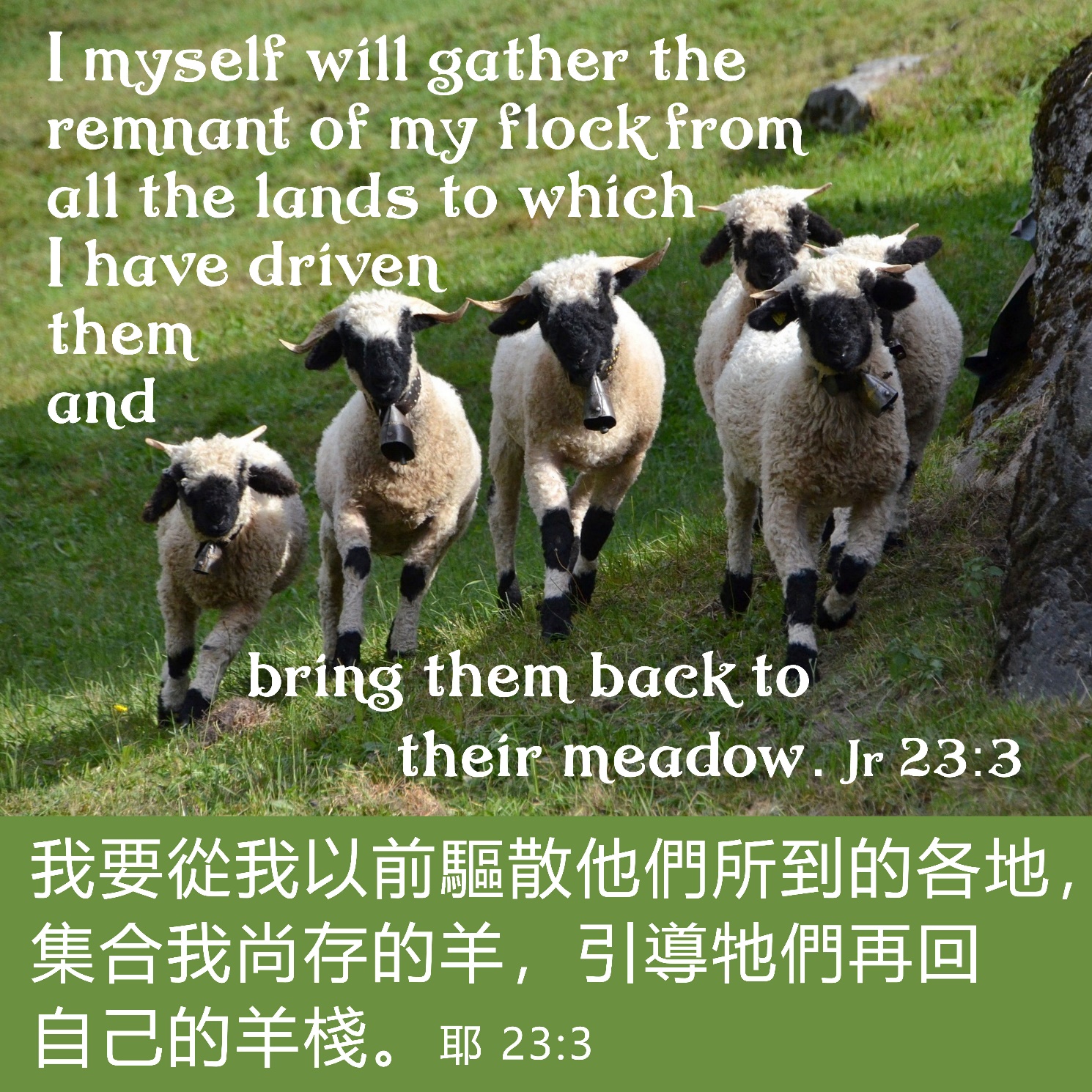 手機接收金句:Whatsapp 9854 7532  facebook.com/HKCBA1973
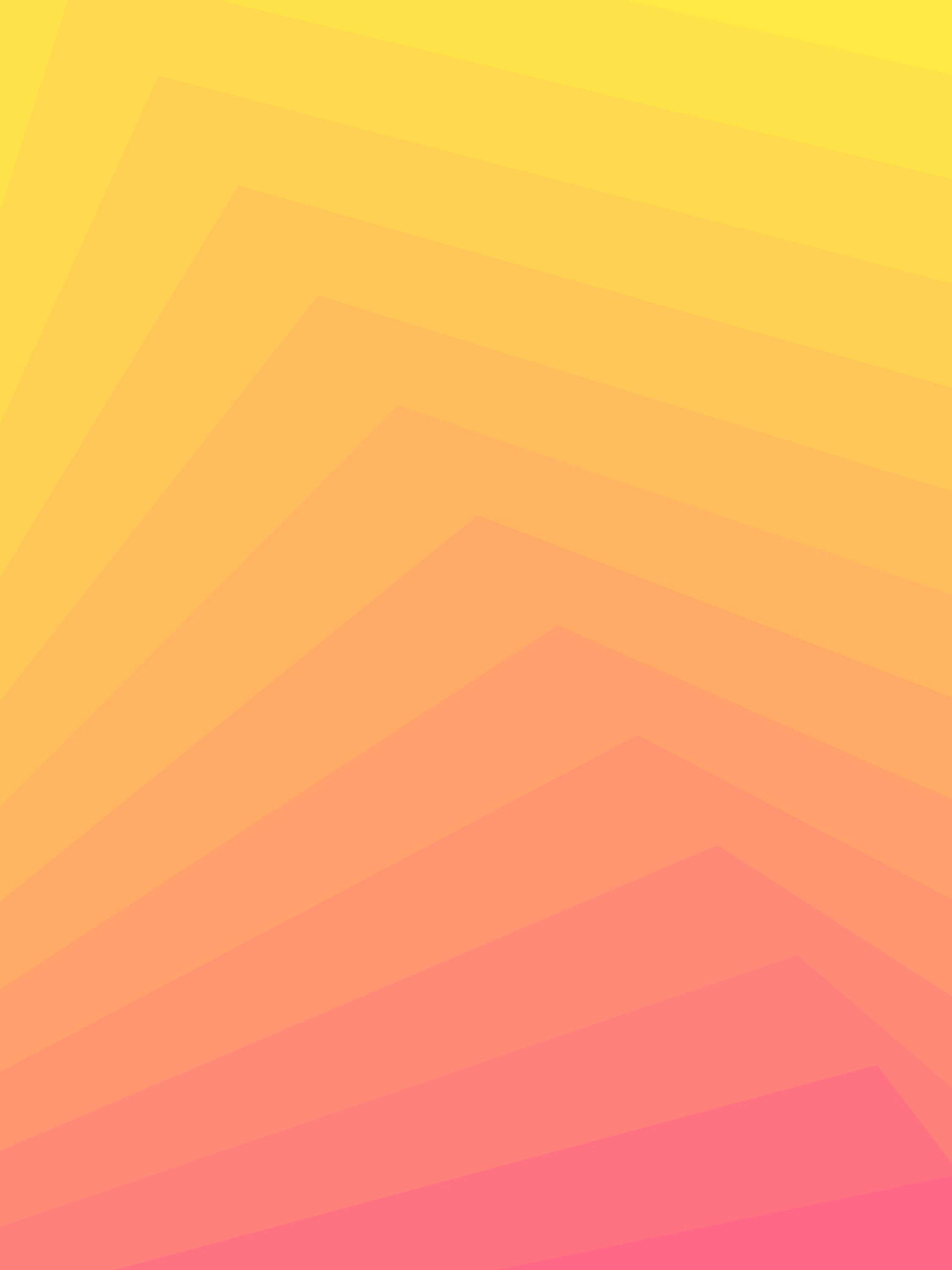 天主教香港聖經協會
「讀主言‧入主心」聖經金句日曆
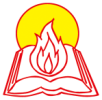 2021年7月19日星期一             六月初十常年期第十六周
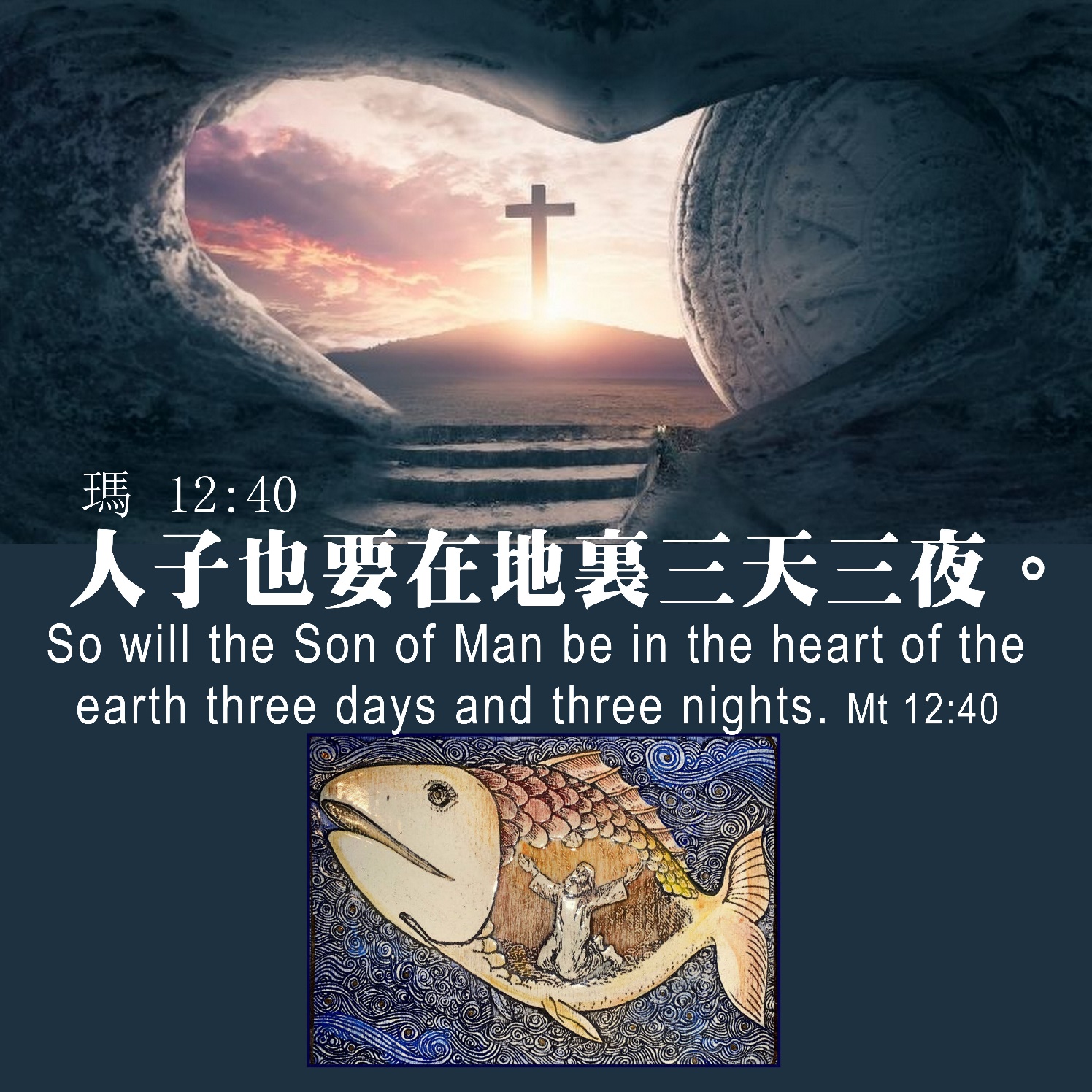 手機接收金句:Whatsapp 9854 7532  facebook.com/HKCBA1973
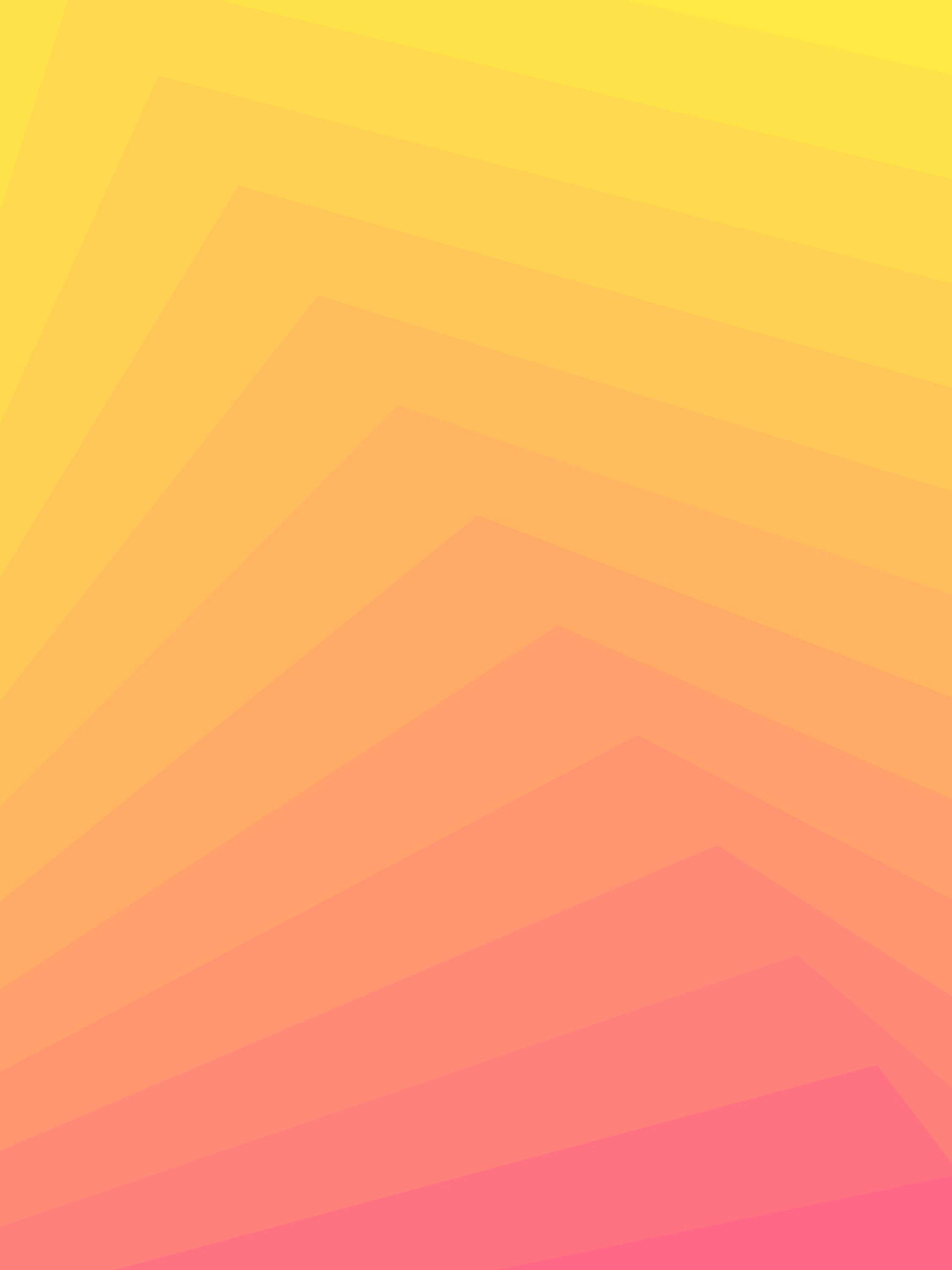 天主教香港聖經協會
「讀主言‧入主心」聖經金句日曆
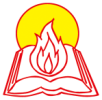 2021年7月20日星期二           六月初十一
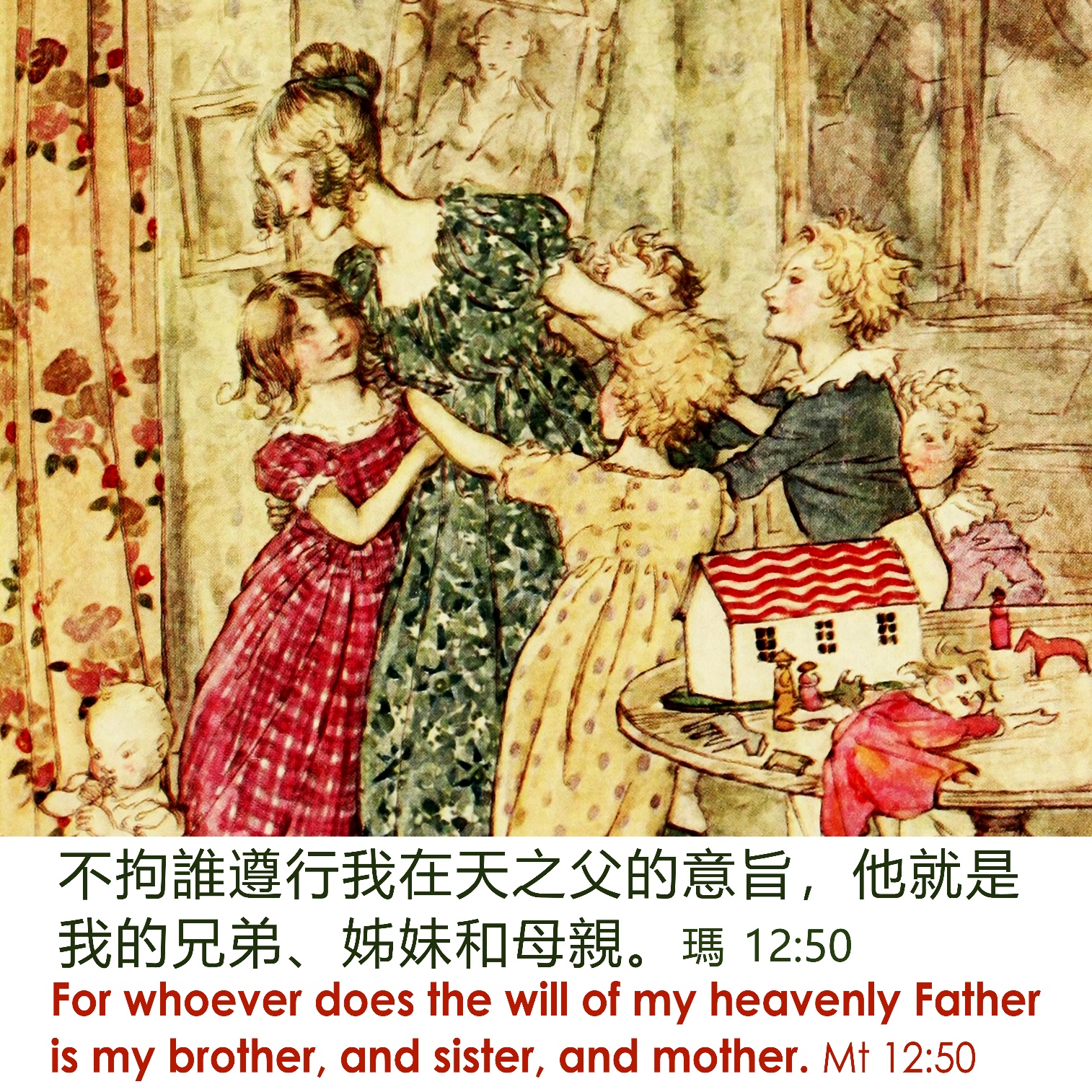 手機接收金句:Whatsapp 9854 7532  facebook.com/HKCBA1973
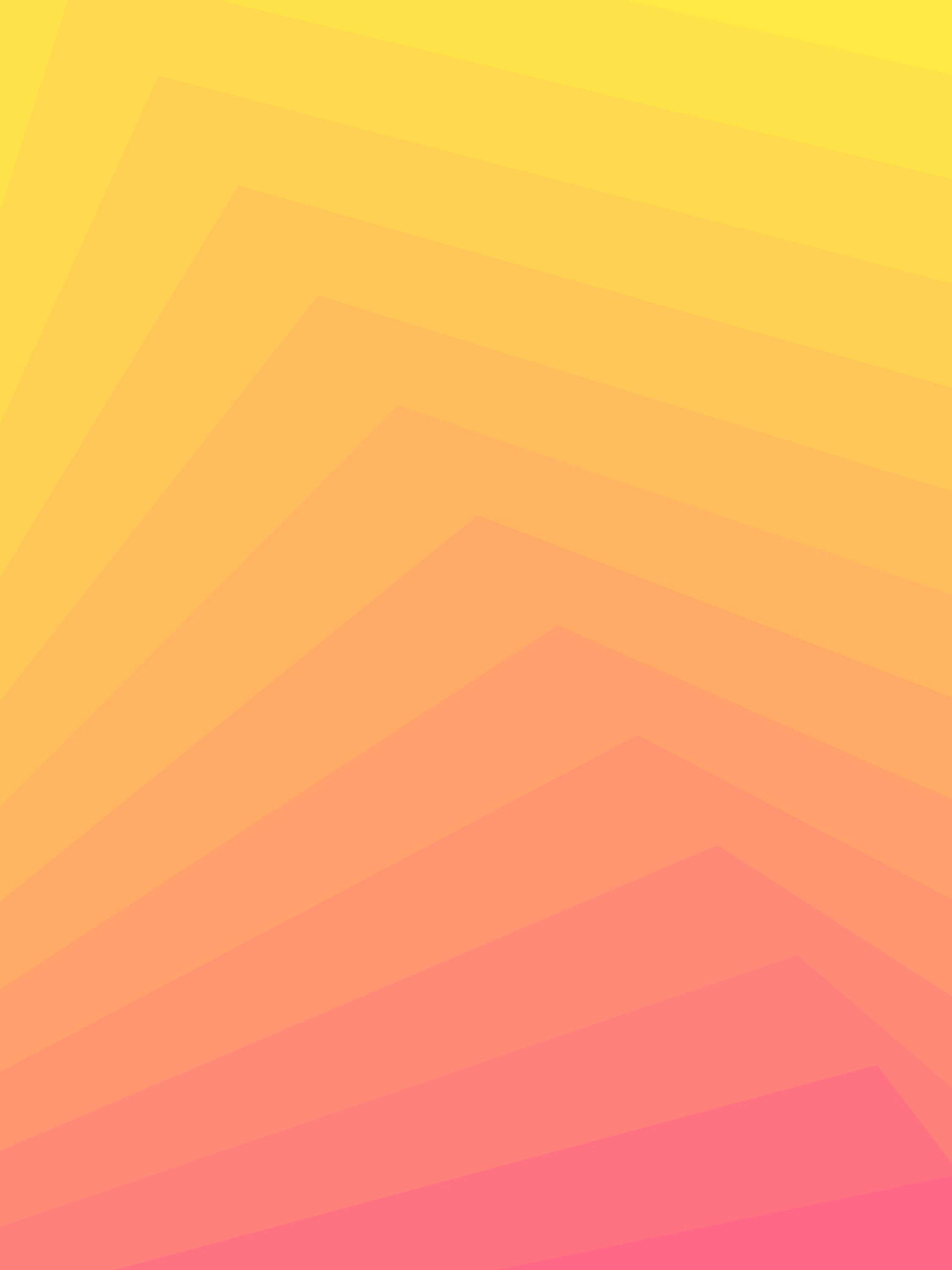 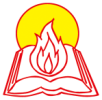 天主教香港聖經協會
「讀主言‧入主心」聖經金句日曆
2021年7月21日星期三             六月十二
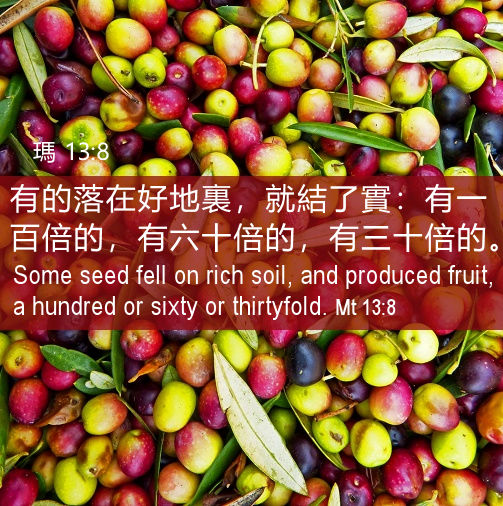 手機接收金句:Whatsapp 9854 7532  facebook.com/HKCBA1973
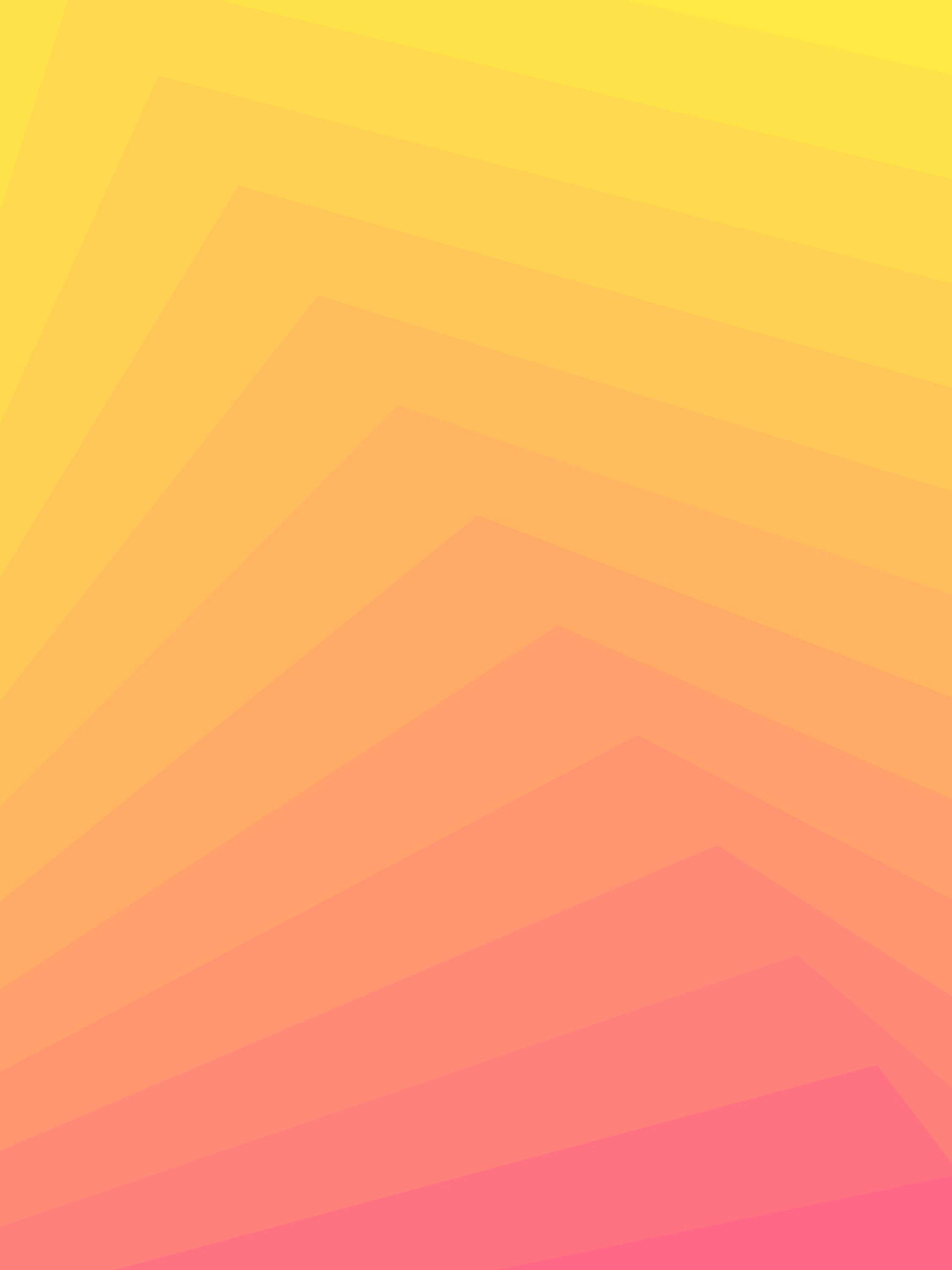 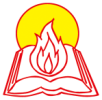 天主教香港聖經協會
「讀主言‧入主心」聖經金句日曆
2021年7月22日星期四     大暑  六月十三聖瑪利亞瑪達肋納 (慶日)                                      St. Mary Magdalene
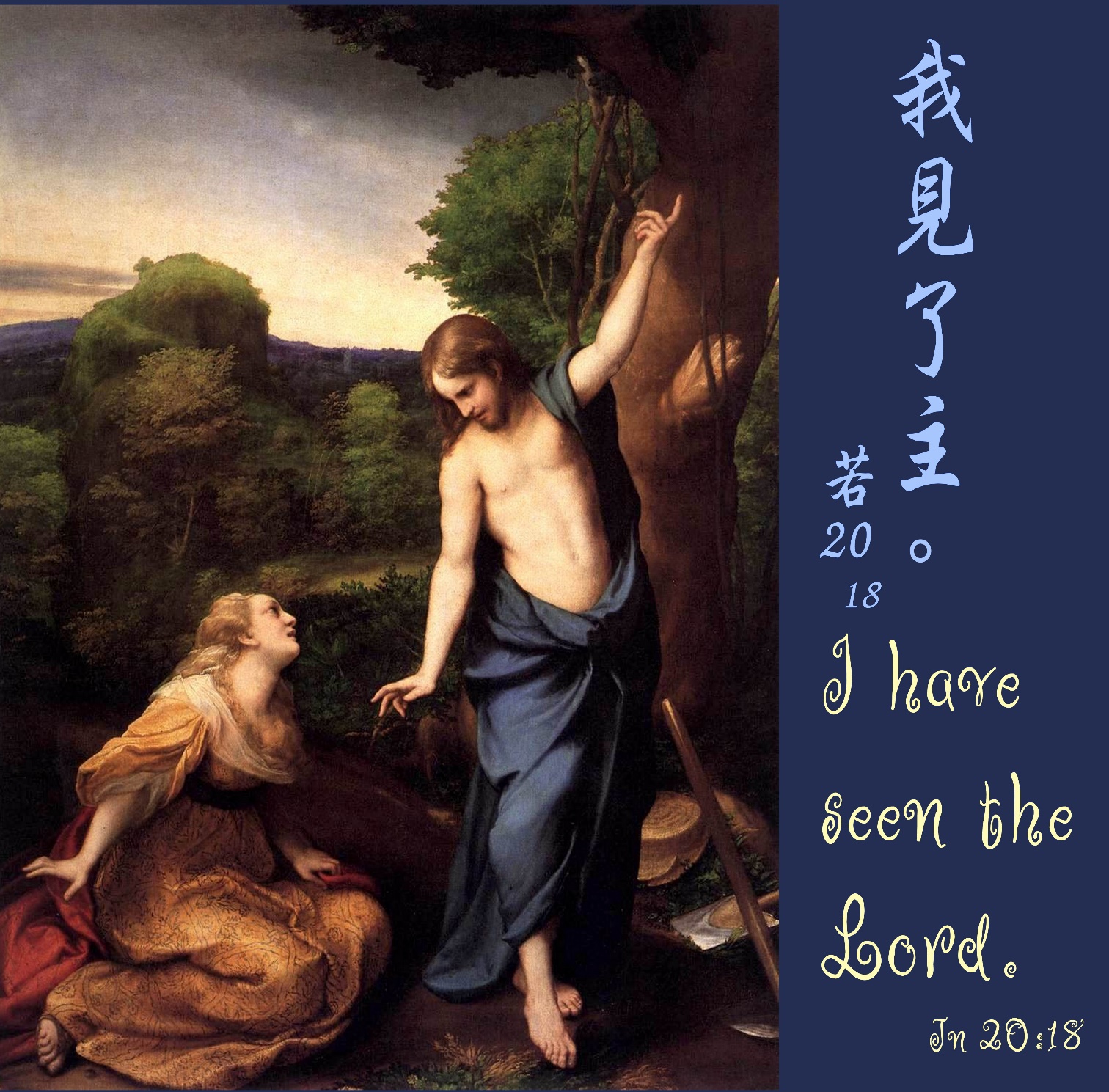 手機接收金句:Whatsapp 9854 7532  facebook.com/HKCBA1973
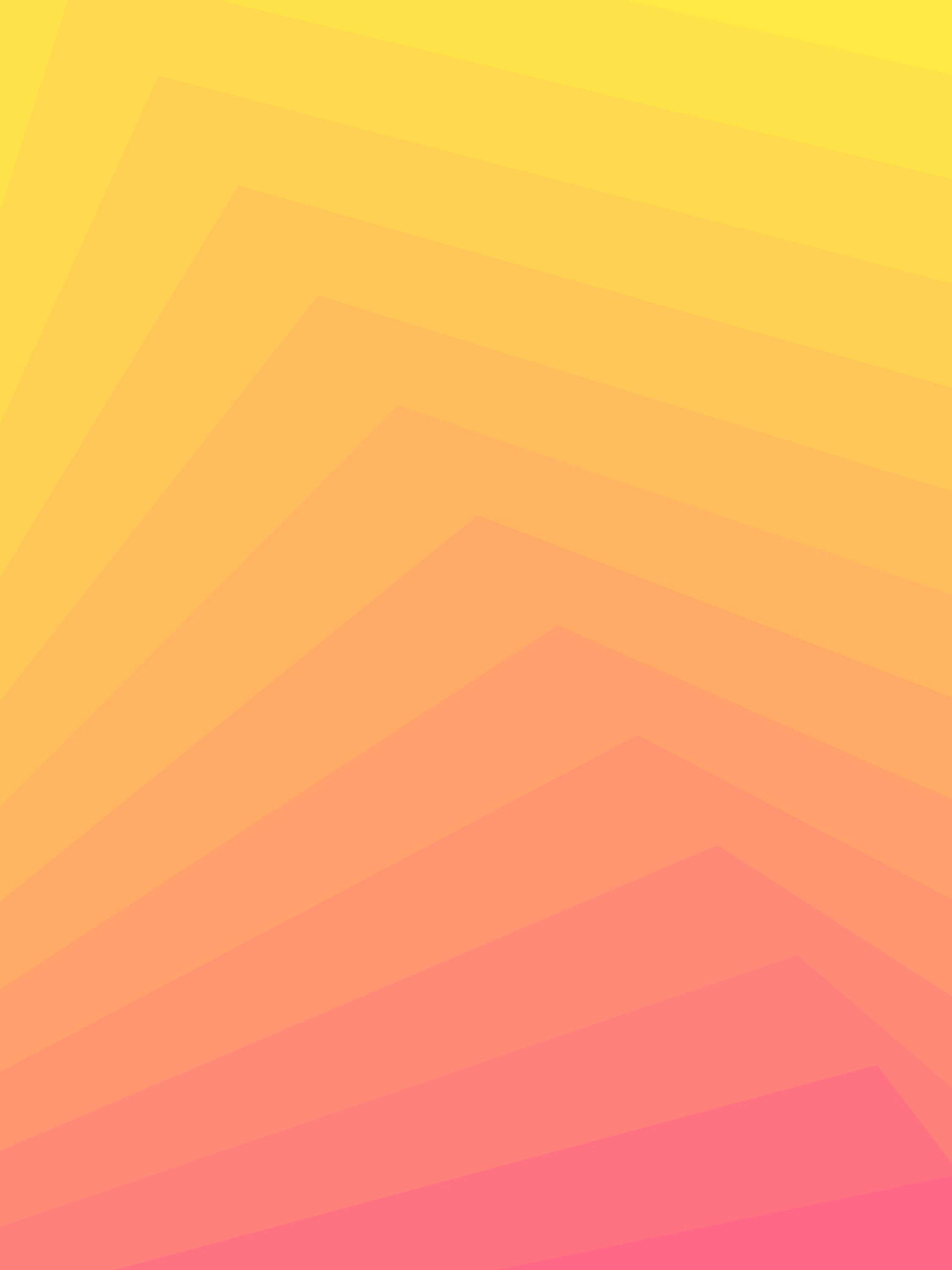 天主教香港聖經協會
「讀主言‧入主心」聖經金句日曆
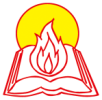 2020年12月23日星期五           六月十四常年期第十六周
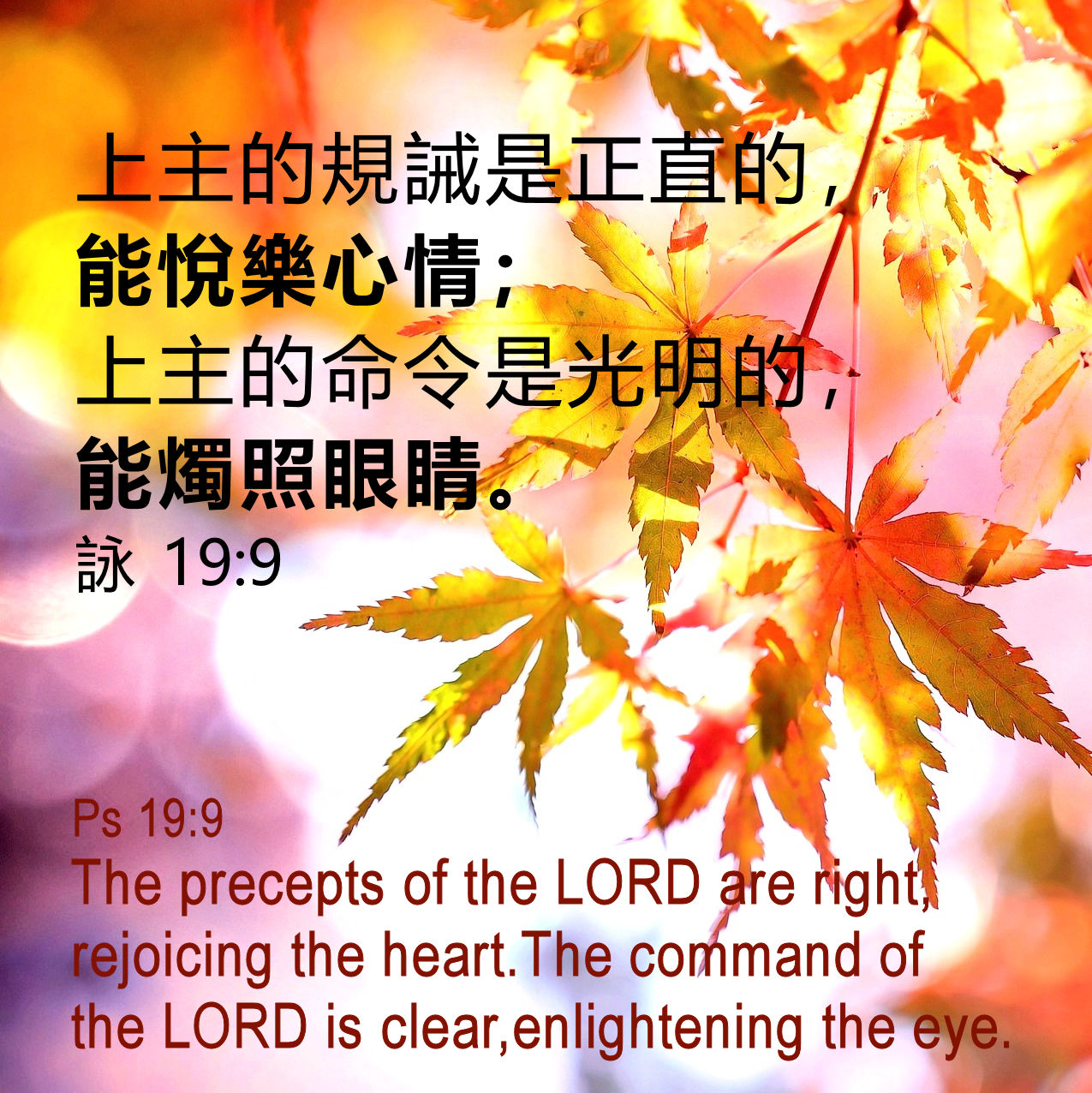 手機接收金句:Whatsapp 9854 7532  facebook.com/HKCBA1973
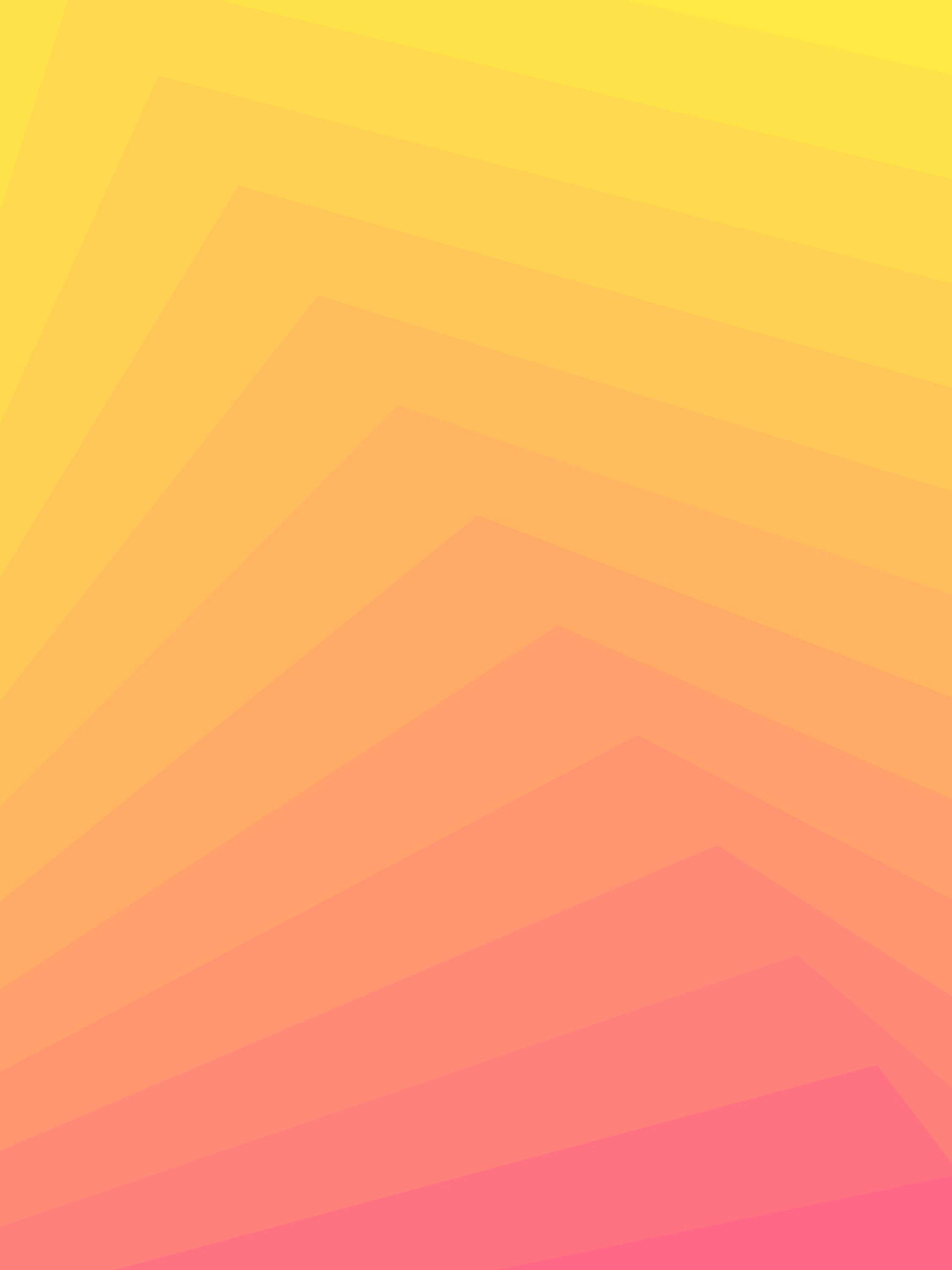 天主教香港聖經協會
「讀主言‧入主心」聖經金句日曆
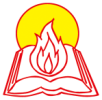 2021年7月24日星期六             六月十五
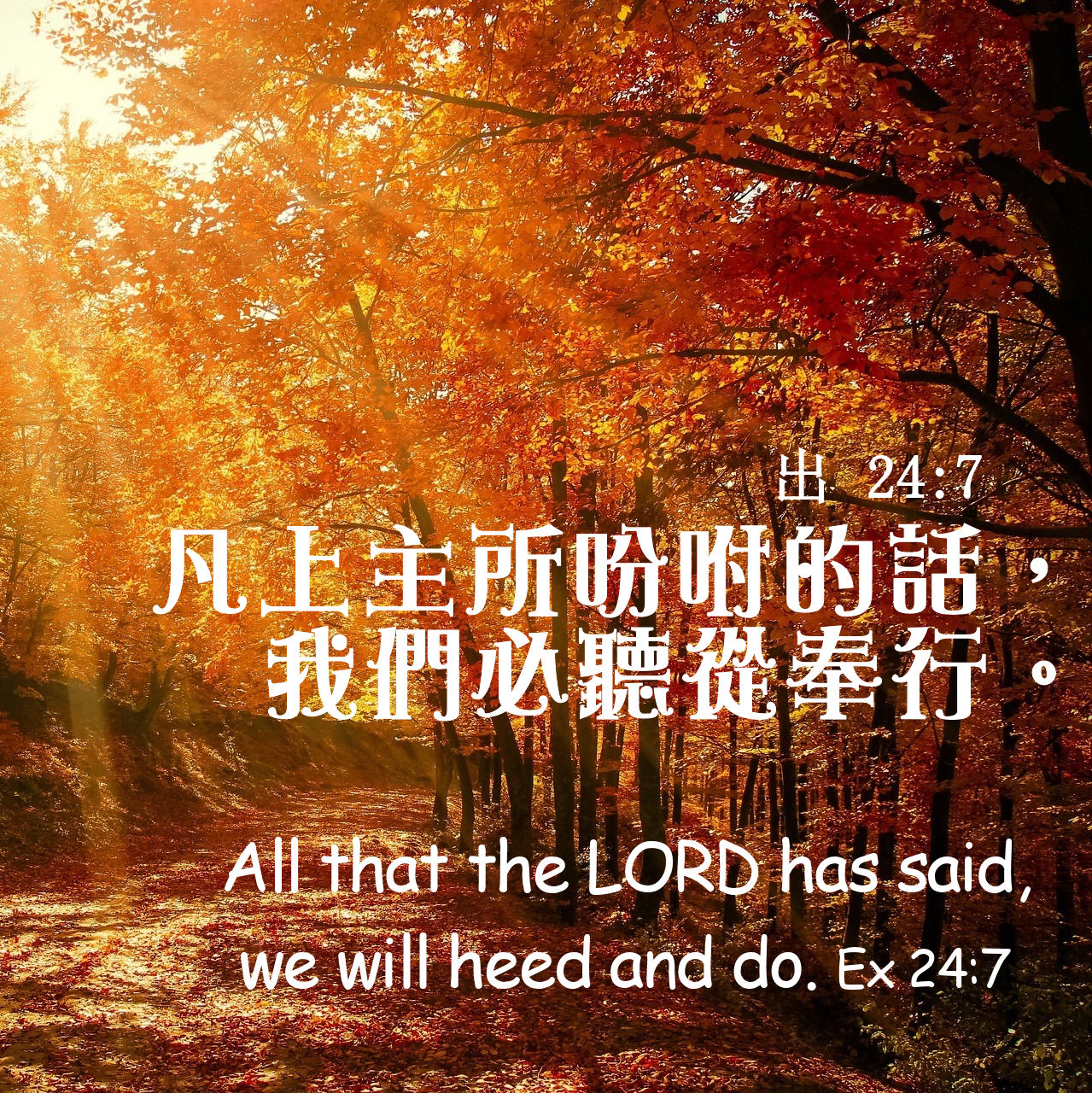 手機接收金句:Whatsapp 9854 7532  facebook.com/HKCBA1973
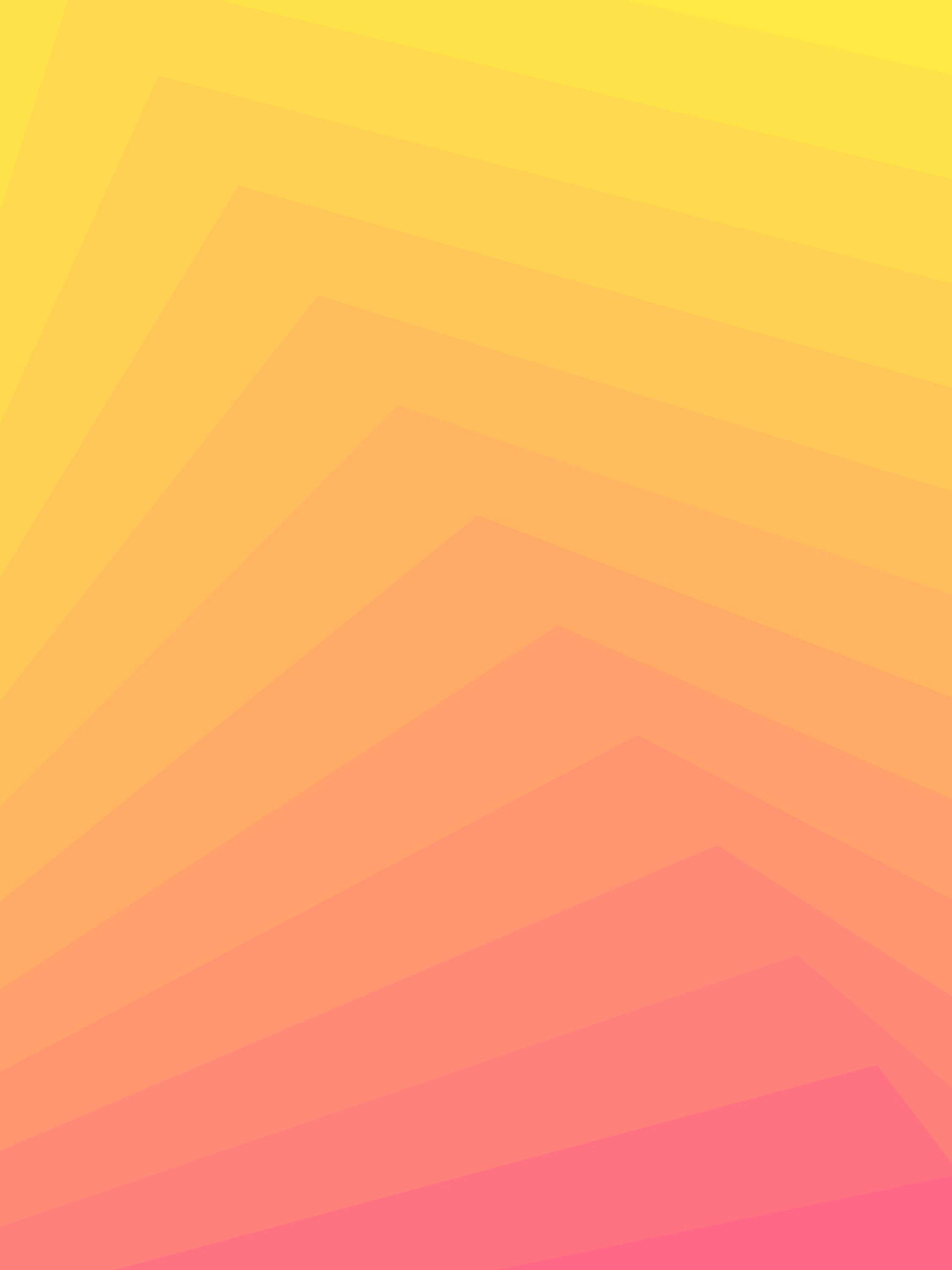 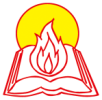 天主教香港聖經協會
「讀主言‧入主心」聖經金句日曆
2021年7月25日主日               六月十六
常年期第十七主日
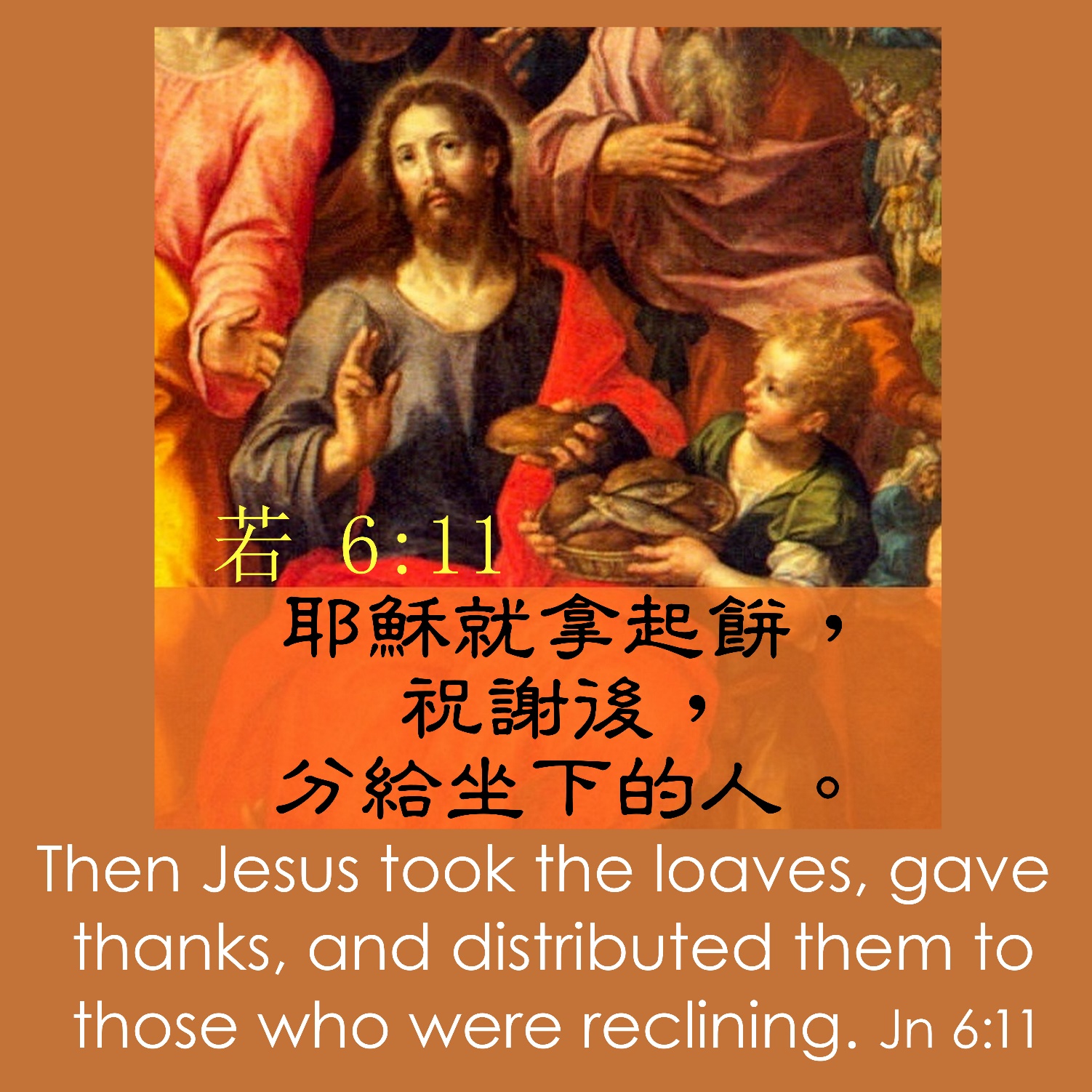 手機接收金句:Whatsapp 9854 7532  facebook.com/HKCBA1973
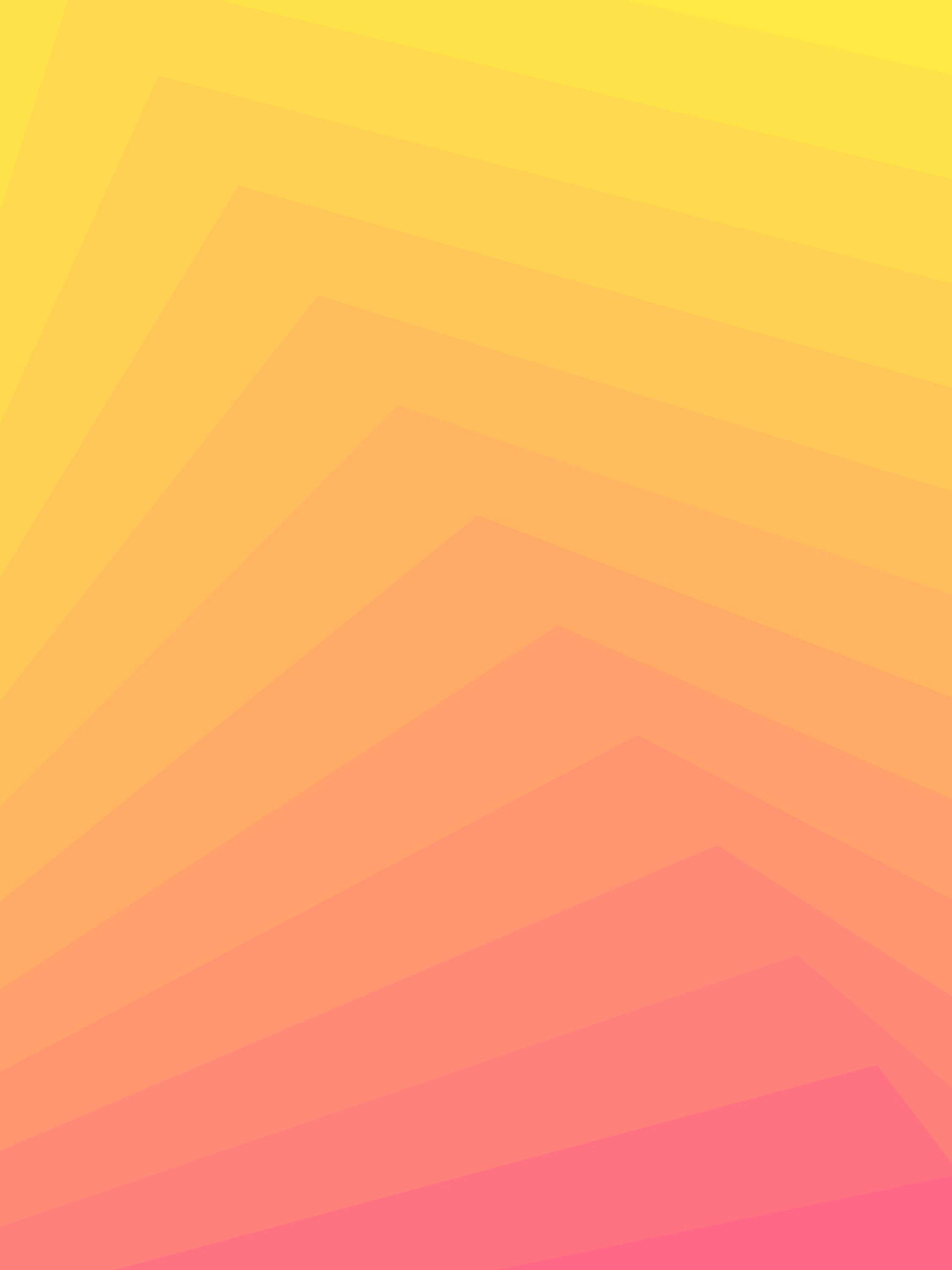 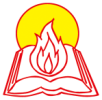 天主教香港聖經協會
「讀主言‧入主心」聖經金句日曆
2021年7月26日星期一             六月十七
聖若亞敬及聖亞納 (聖母雙親)          紀念Ss. Joachim & Anne
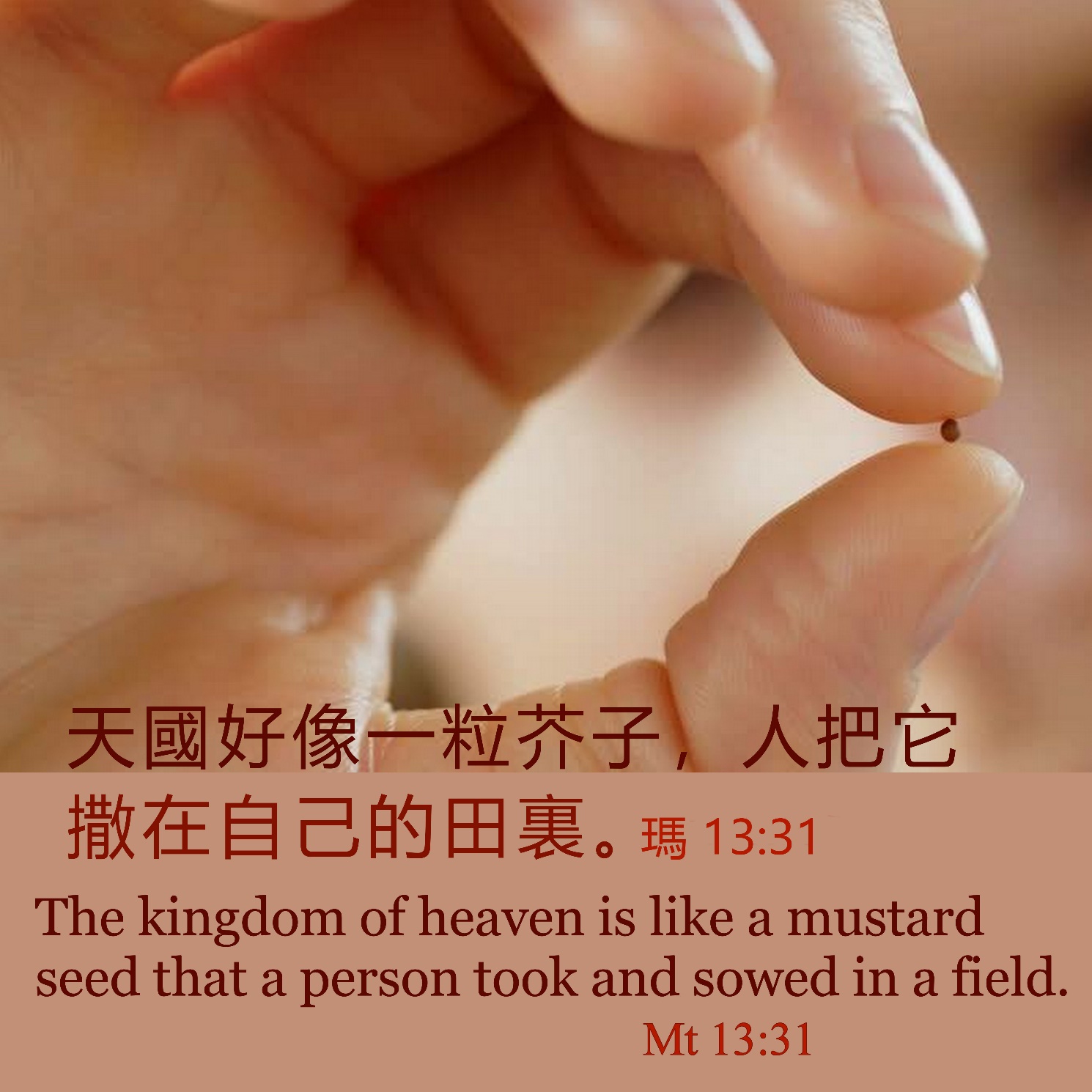 手機接收金句:Whatsapp 9854 7532  facebook.com/HKCBA1973
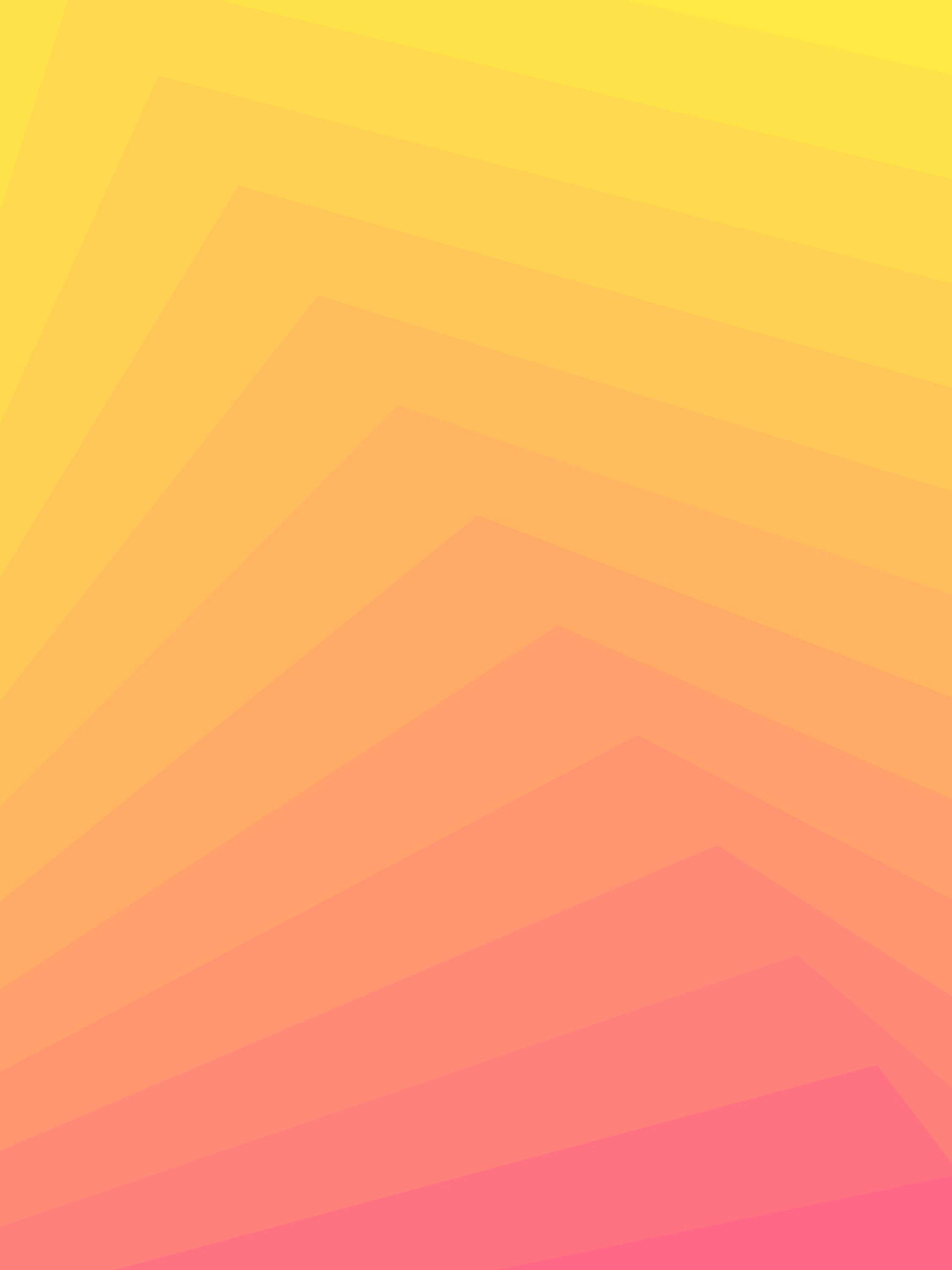 天主教香港聖經協會
「讀主言‧入主心」聖經金句日曆
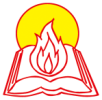 2021年7月27日星期二             六月十八常年期第十七周
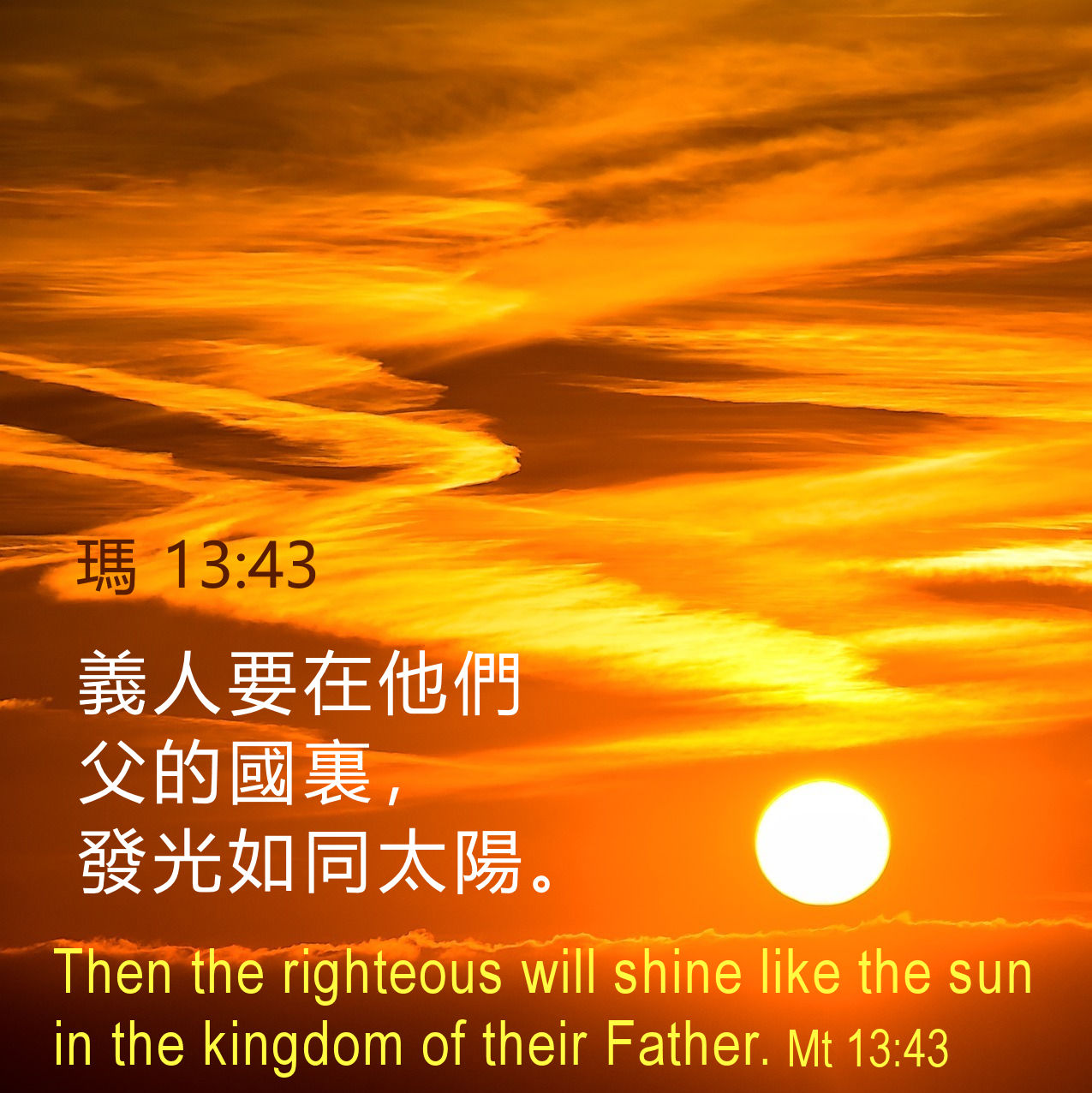 手機接收金句:Whatsapp 9854 7532  facebook.com/HKCBA1973
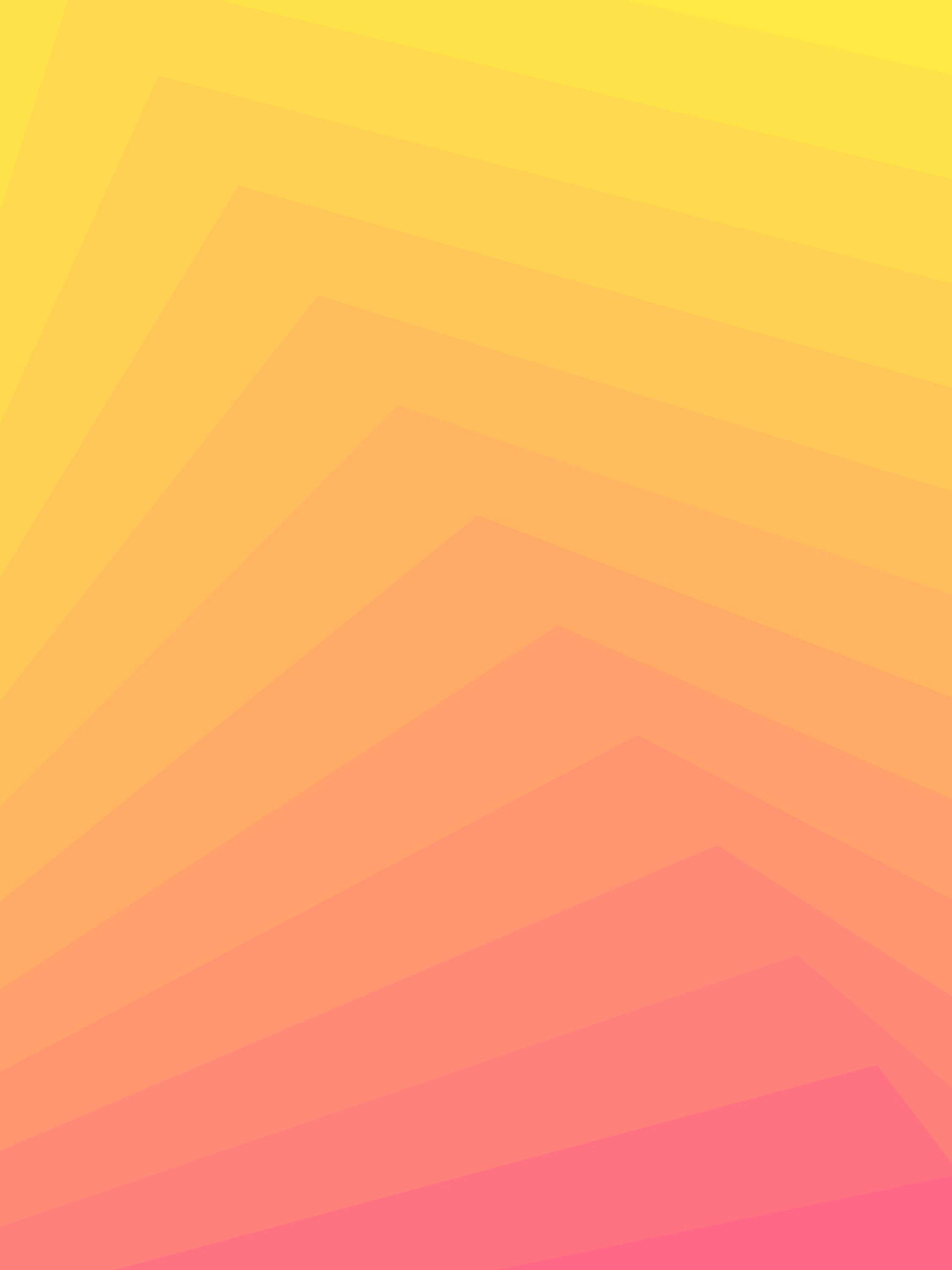 天主教香港聖經協會
「讀主言‧入主心」聖經金句日曆
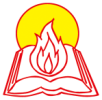 2021年7月28日星期三             六月十九
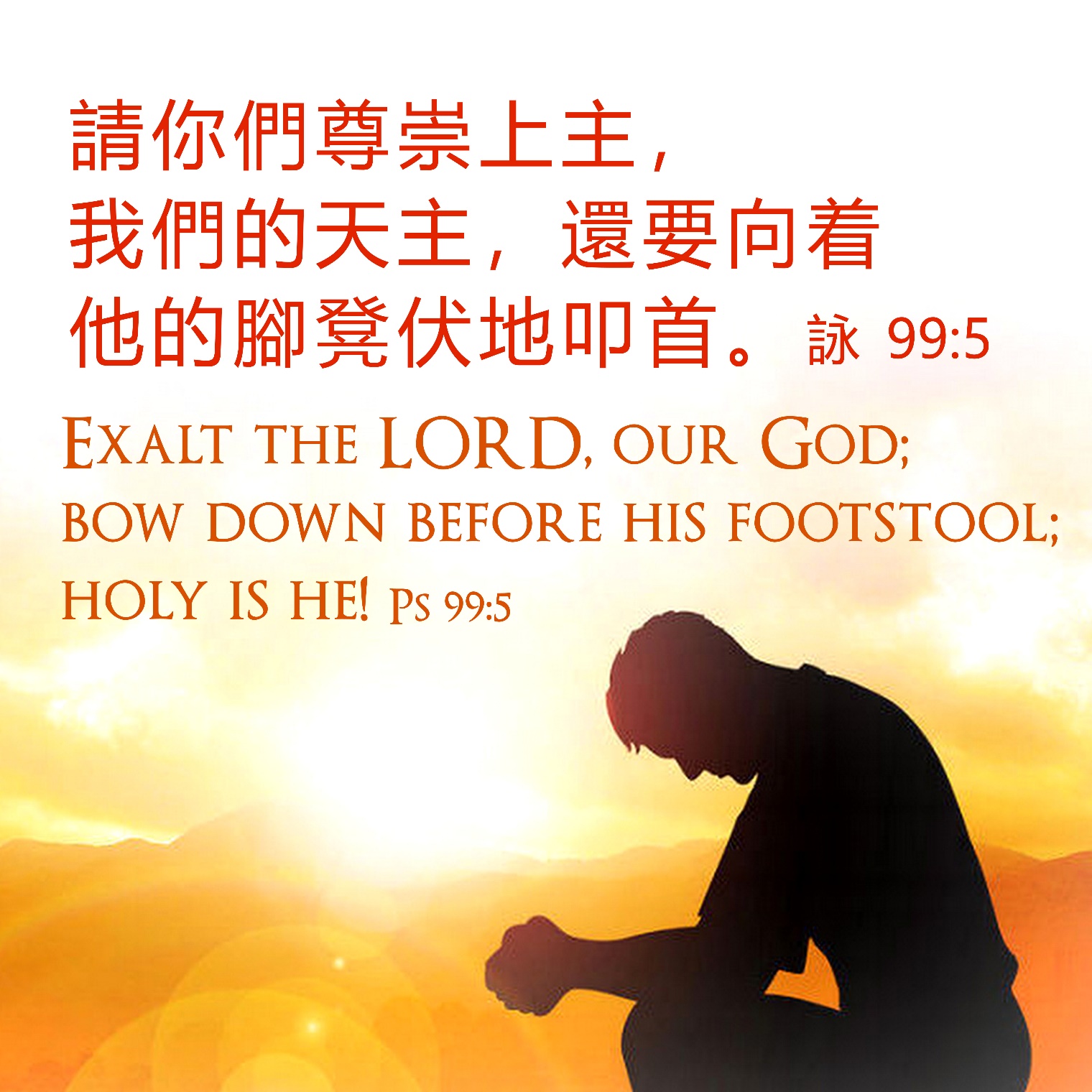 手機接收金句:Whatsapp 9854 7532  facebook.com/HKCBA1973
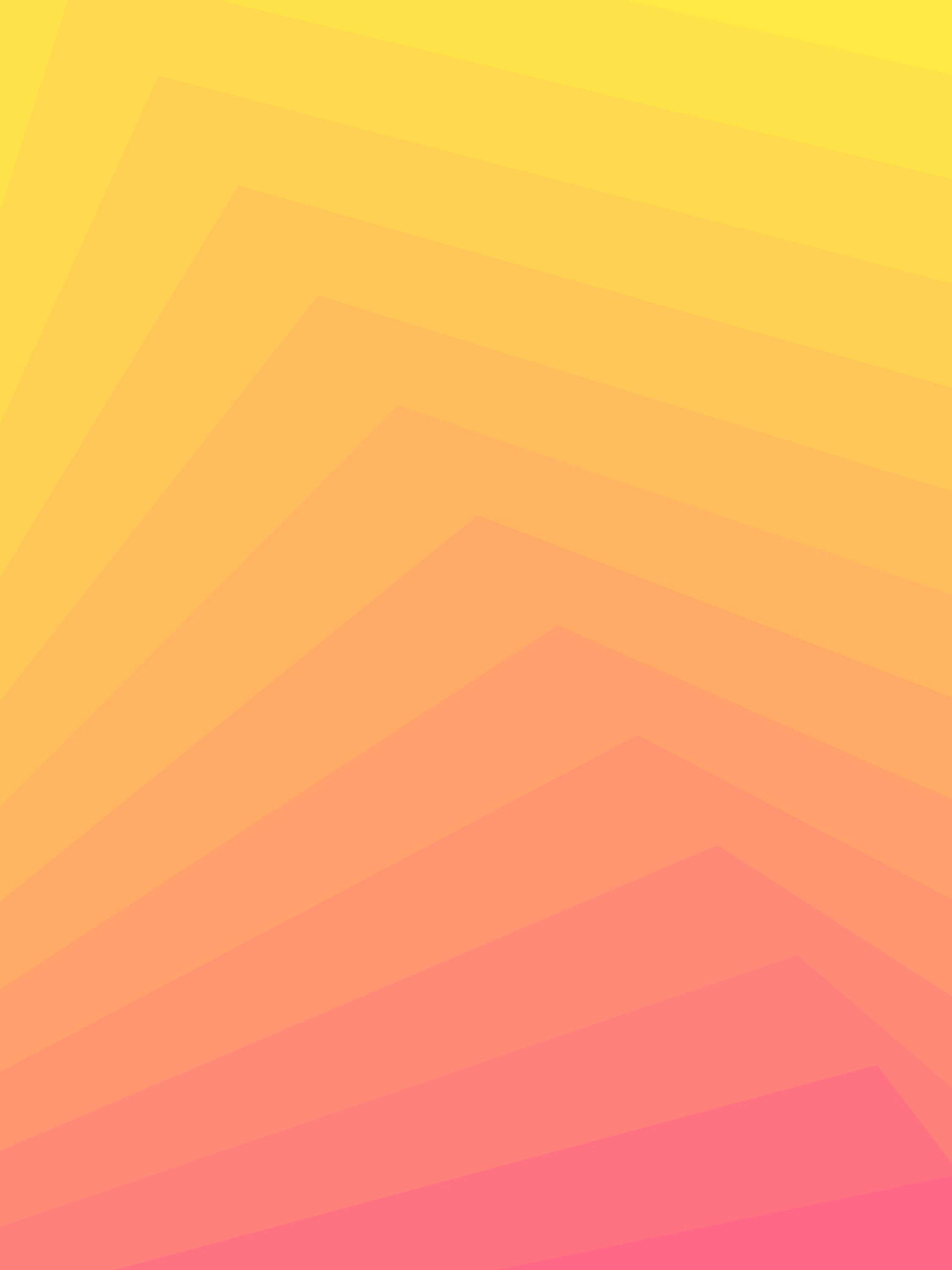 天主教香港聖經協會
「讀主言‧入主心」聖經金句日曆
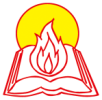 2021年7月29日星期四            六月二十聖瑪爾大                            紀念St. Martha
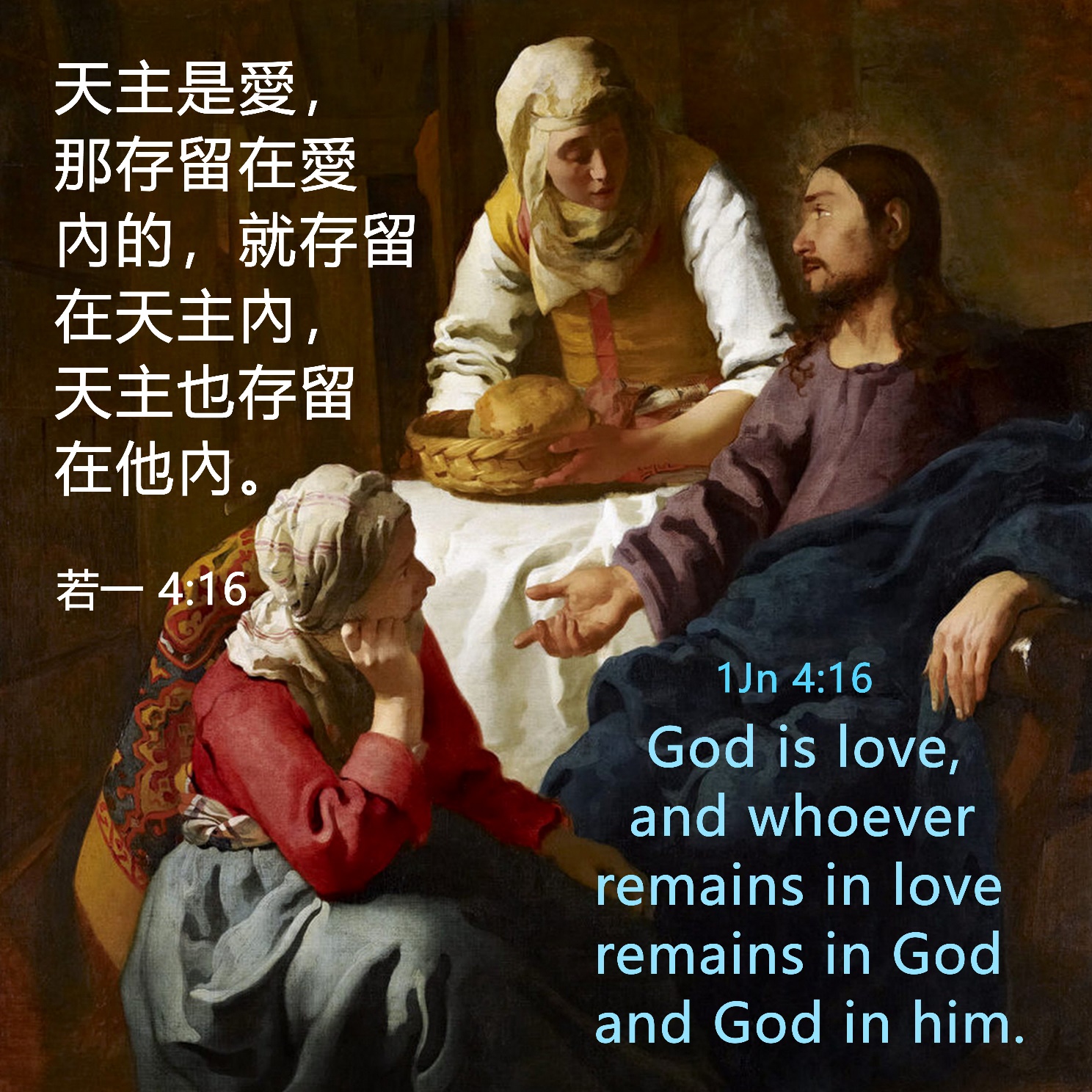 手機接收金句:Whatsapp 9854 7532  facebook.com/HKCBA1973
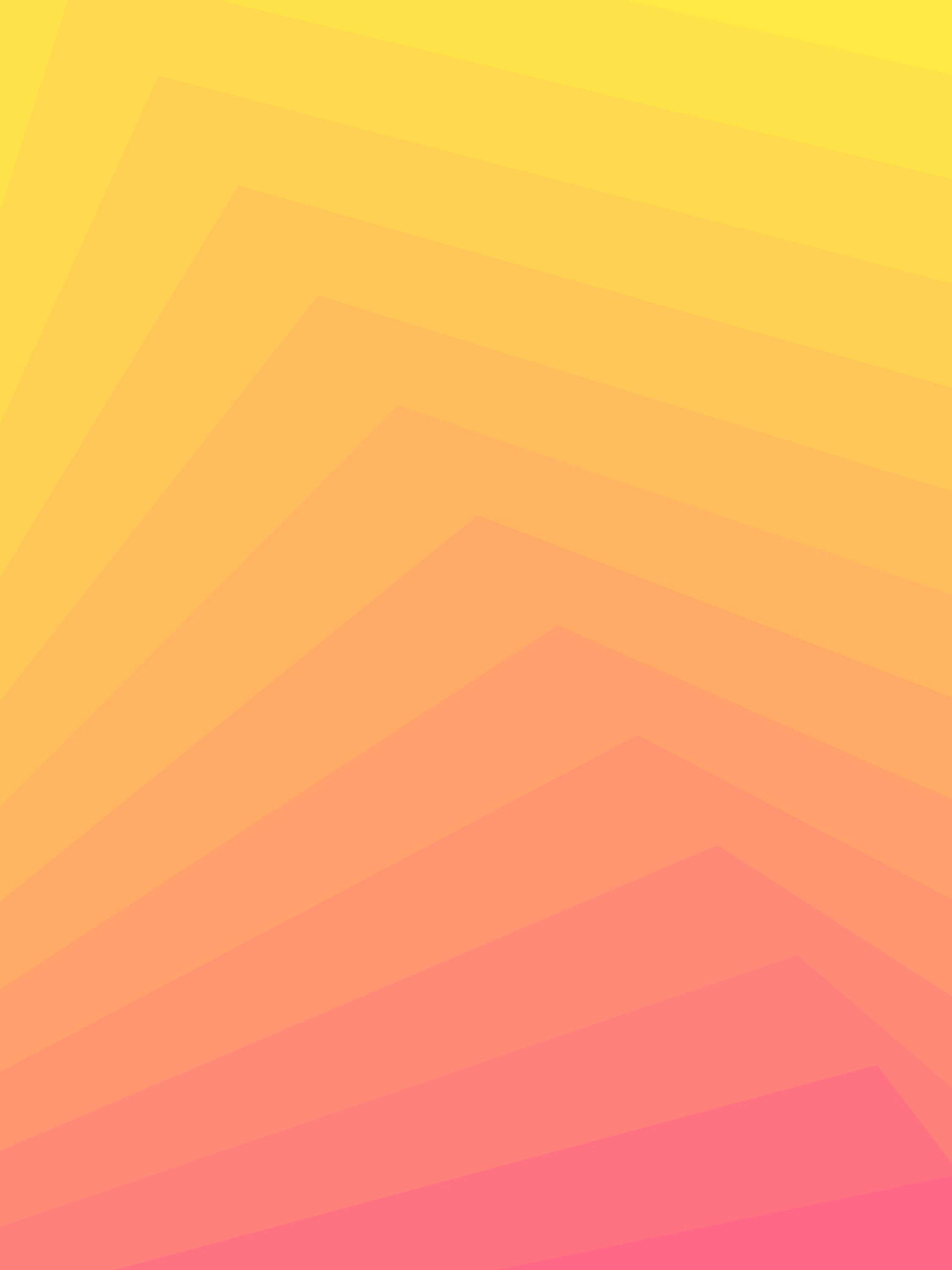 天主教香港聖經協會
「讀主言‧入主心」聖經金句日曆
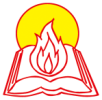 2021年7月30日星期五           六月二十一
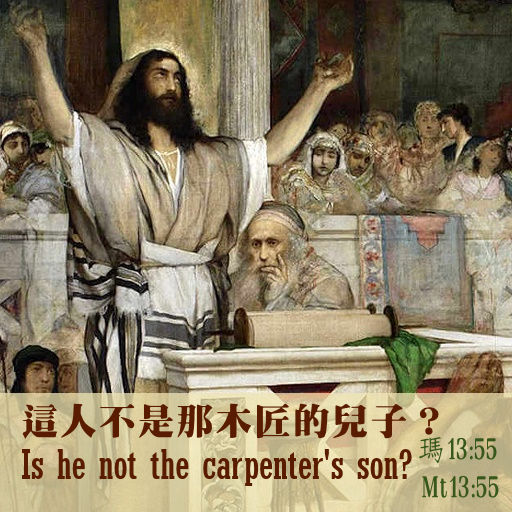 手機接收金句:Whatsapp 9854 7532  facebook.com/HKCBA1973
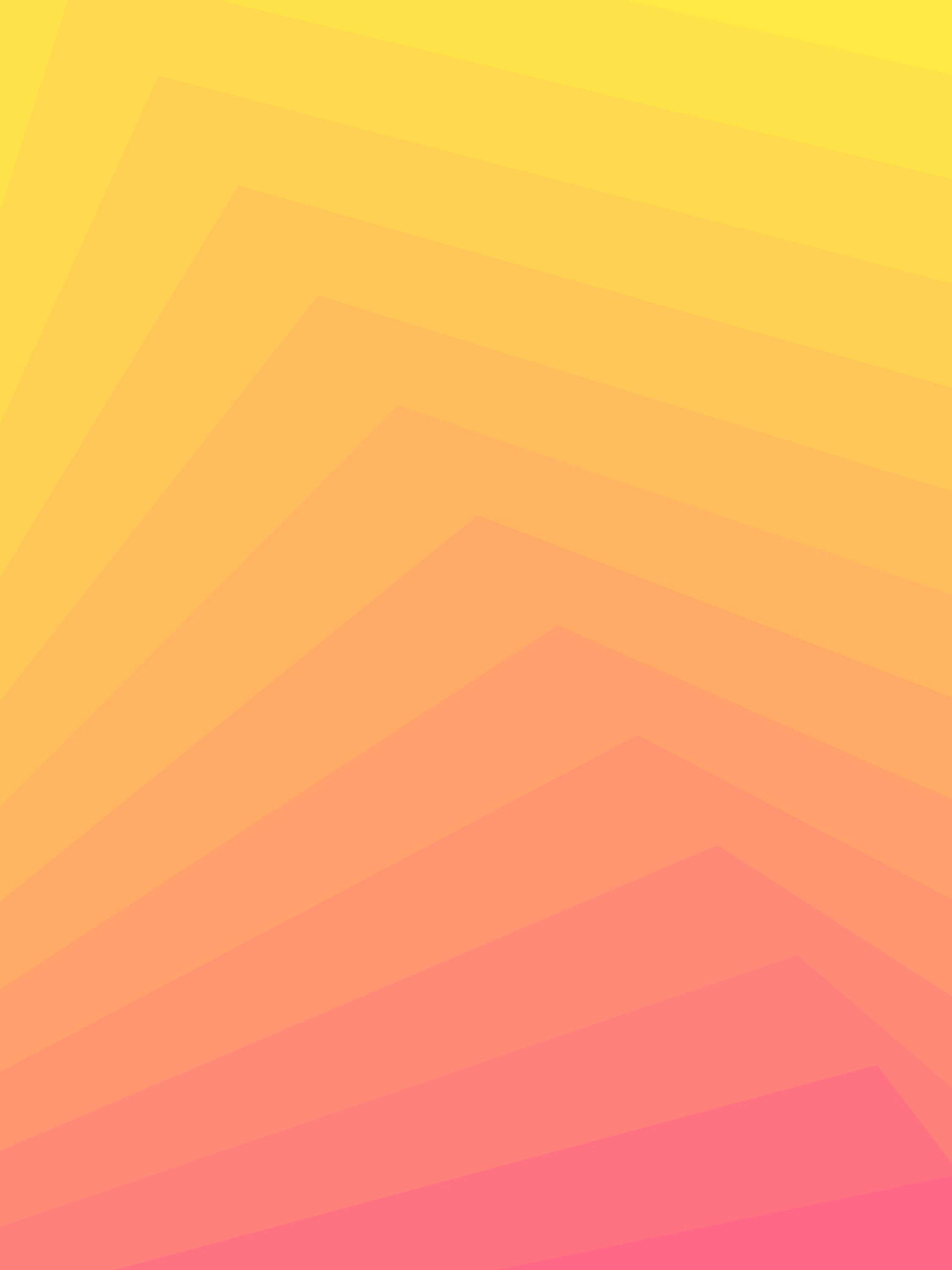 天主教香港聖經協會
「讀主言‧入主心」聖經金句日曆
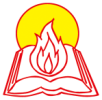 2021年7月31日星期六          六月二十二聖依納爵．羅耀拉司                   紀念
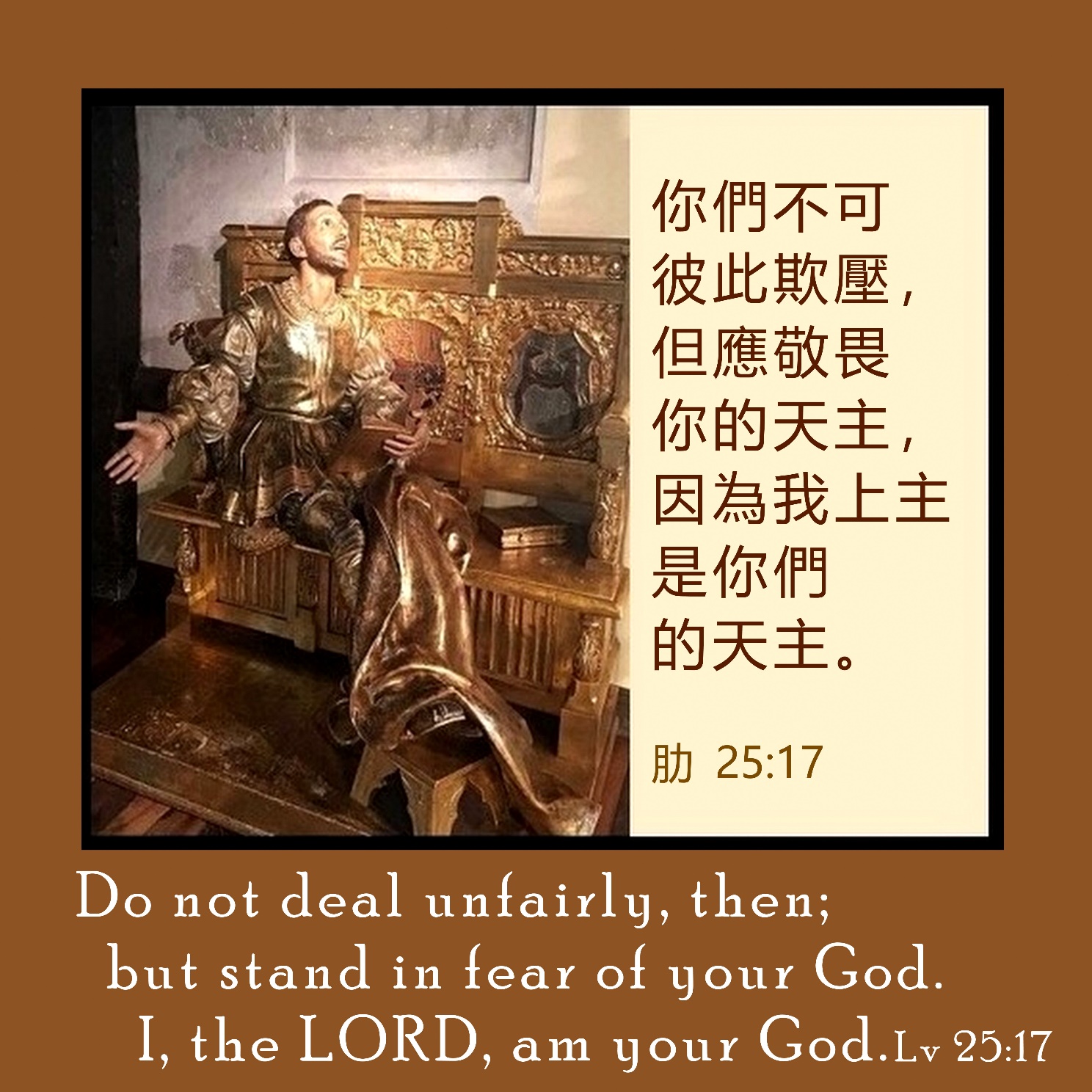 手機接收金句:Whatsapp 9854 7532  facebook.com/HKCBA1973